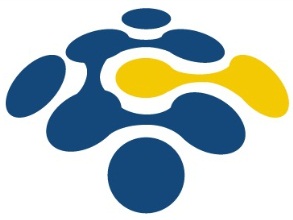 Pengolahan Citra - Pertemuan III – Image Enhancement
Nana Ramadijanti
Politeknik Elektronika Negeri Surabaya
Materi:

Pemrosesan Piksel
Histogram Gray Scale
Histogram RGB
Pemrosesan Piksel melalui Mapping Fungsi
Pemrosesan Piksel melalui Look-up Table
Brightness
Contrass
Gamma
Histogram Equalisasi
Histogram Matching
Operasi Piksel/ Transformasi Intensitas
v
output gray level
input gray level	u
Ide dasar :
Operasi “Zero memory”
Setiap output bergantung pada 
    intensitas input pada piksel yg ada
Memetakan warna level gray atau 
      warna level u ke level baru v, 
      misal:  v = f ( u )
Tidak memberikan informasi baru
Tapi dapat meningkatkan penampilan visual atau membuat fitur mudah untuk dideteksi

Contoh-1: Transformasi Warna Koordinat
 RGB setiap piksel komponen luminance + chrominance  dll
Contoh-2: Kuantisasi scalar
 Kuantisasi piksel luminance/color dengan jumlah bit yg lebih sedikit
Pemrosesan Piksel
Pemrosesan piksel adalah mengubah nilai piksel sebagai fungsi dari nilainya sendiri; 
Pemrosesan piksel tidak bergantung pada nilai piksel tetangganya.
Pemrosesan Piksel pada Citra
Brightness dan contrast adjustment
Gamma correction
Histogram equalization
Histogram matching
Color correction.
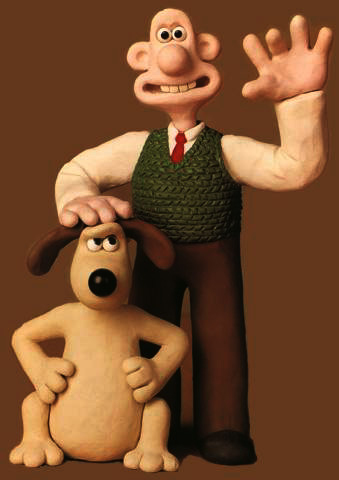 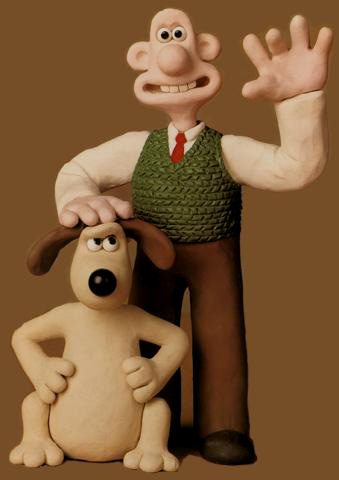 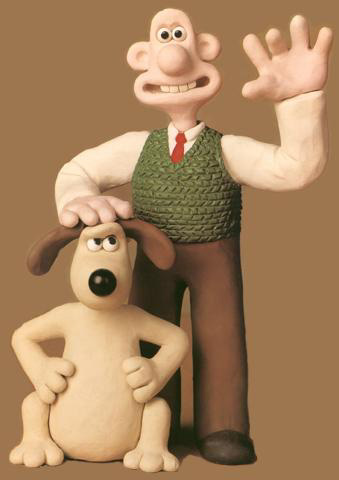 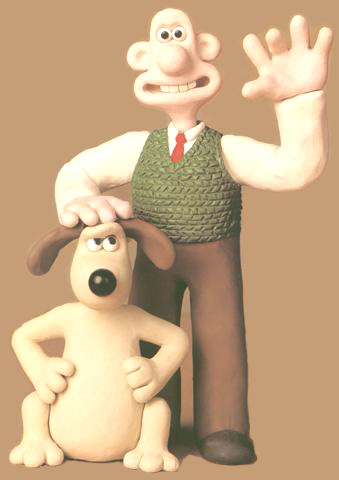 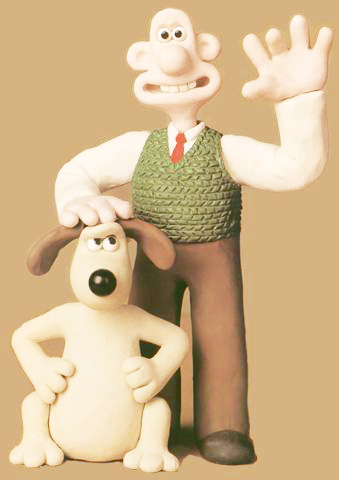 - gamma
- brightness
original
+ brightness
+ gamma
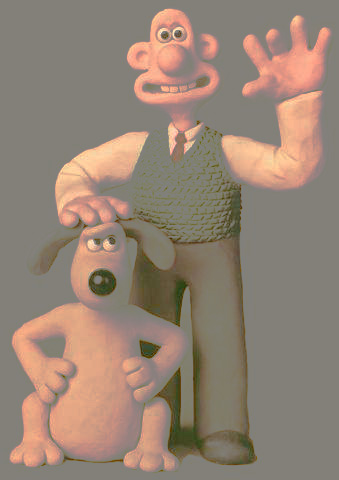 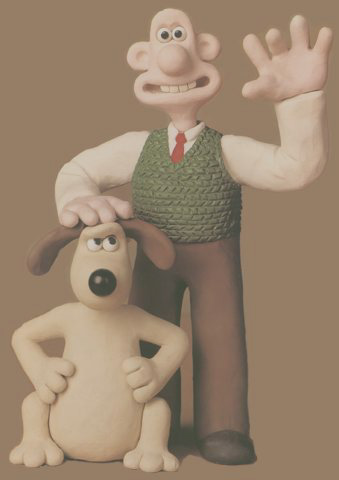 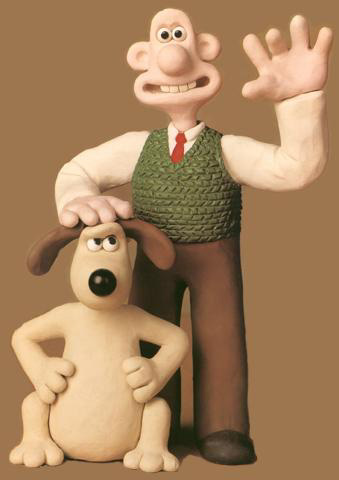 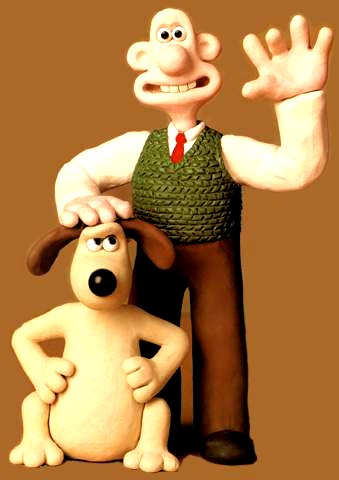 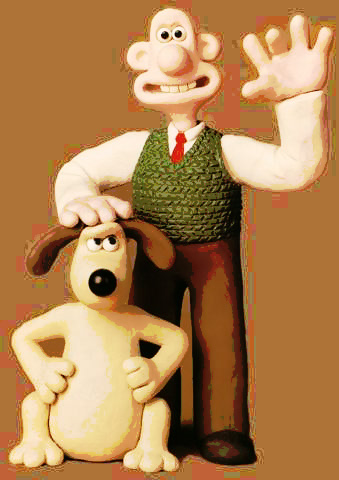 histogram mod
- contrast
original
+ contrast
histogram EQ
Point Processing
Histogram Citra Gray Scale
I adalah citra grayscale. 
I(r,c) adalah 8-bit integer diantara 0 dan 255.
Histogram, hI, dari I: 
 256-element array, hI 
 hI (g), untuk g = 0, 1, 2, …, 255, adalah integer 
 hI (g) = jumlah piksel pada I dengan nilai = g.
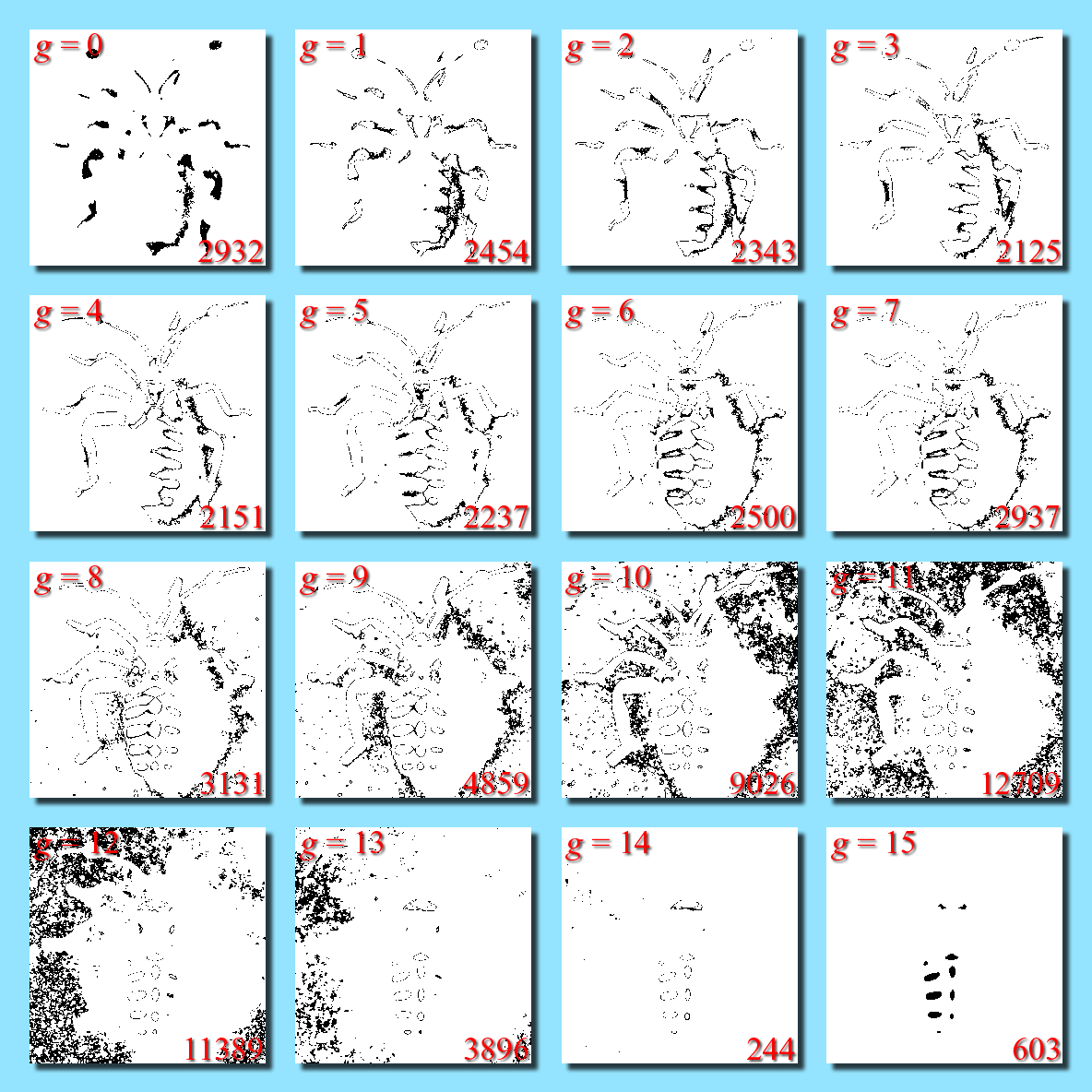 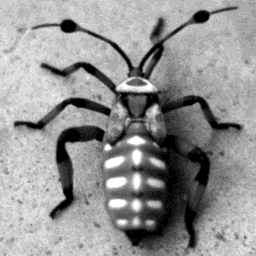 16-level (4-bit) citra
Tanda hitam menunjukkan piksel dengan intensitas g
Histogram Citra Gray Scale
The Histogram of a Grayscale Image
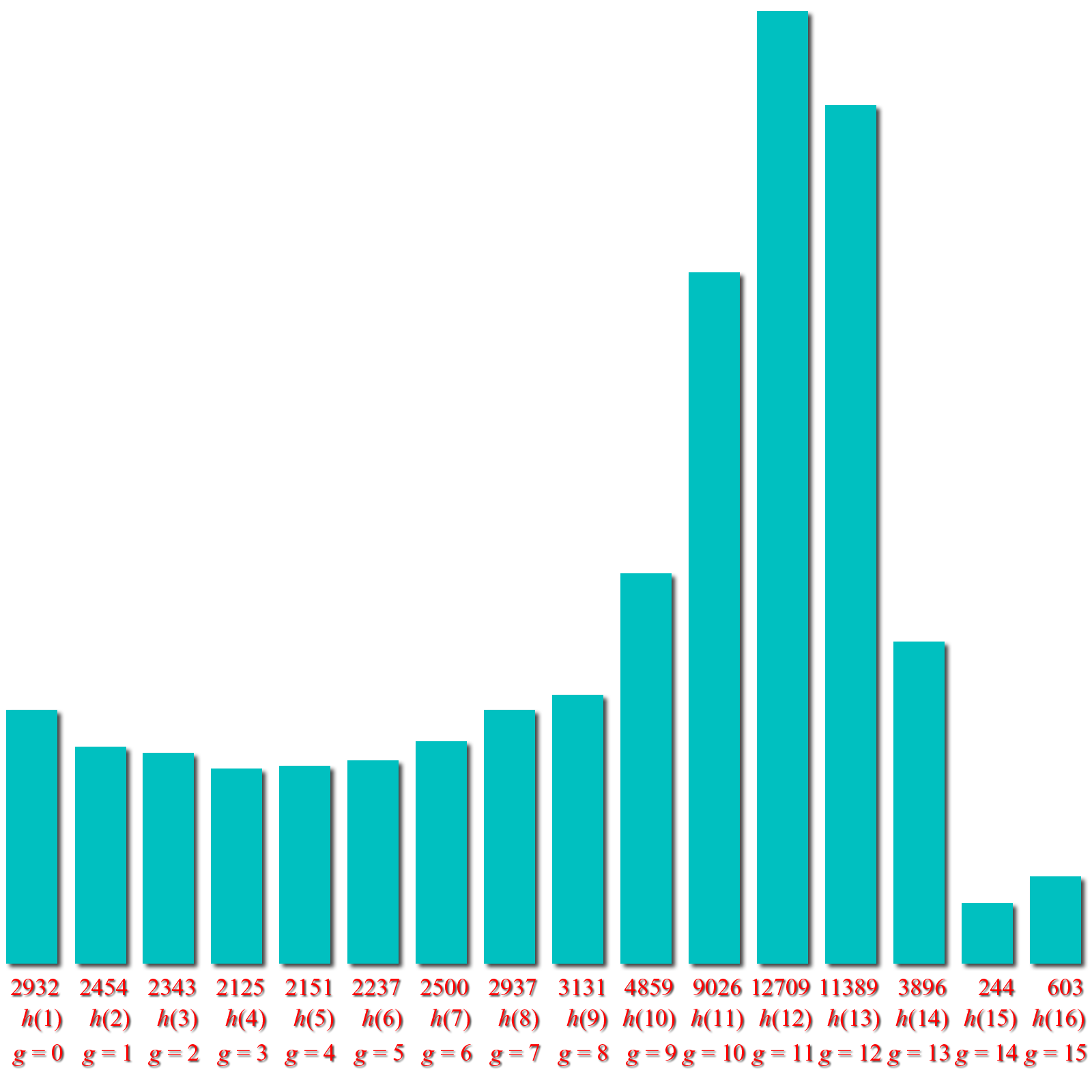 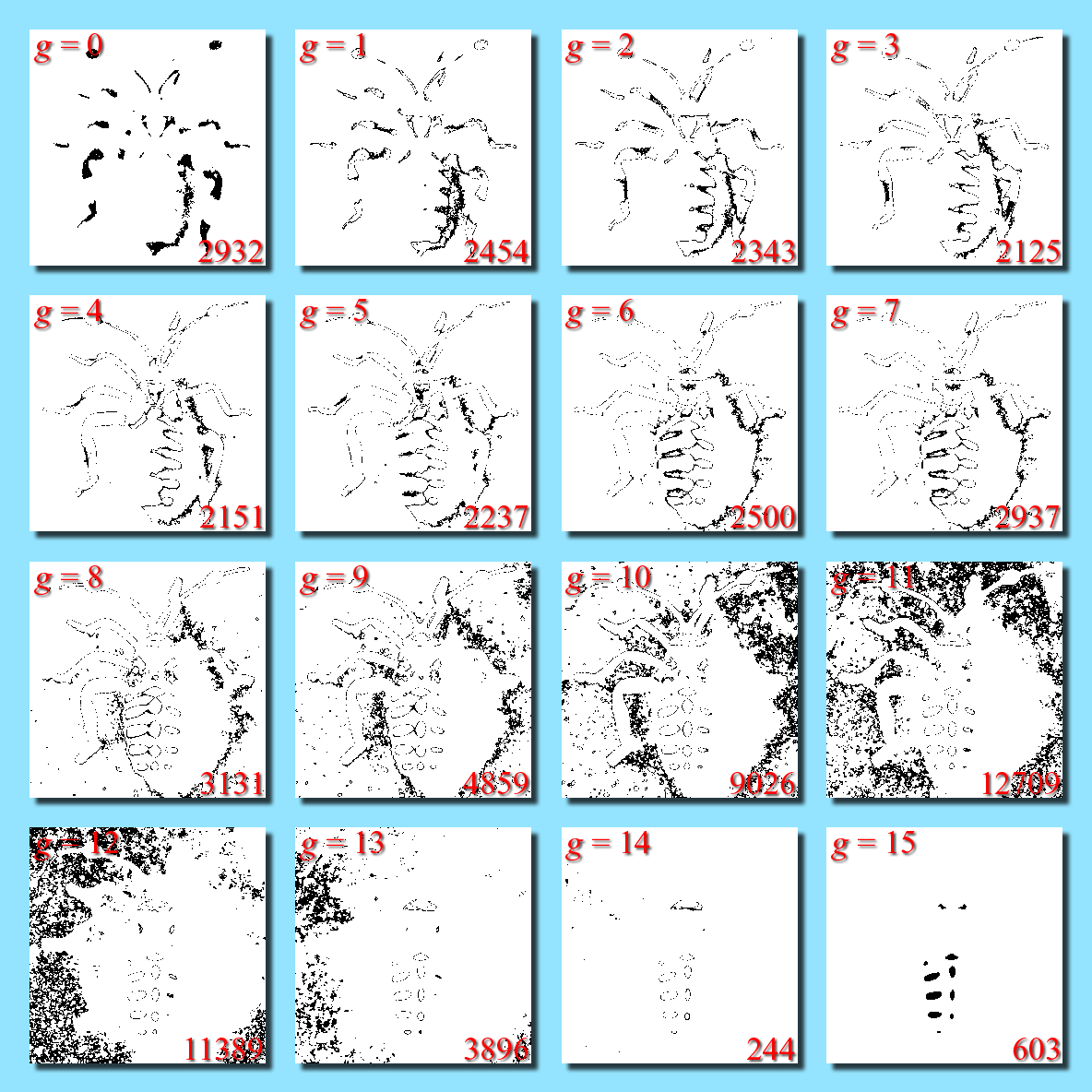 Piksel tanda hitam dengan intensitas g
Histogram :  
Jumlah piksel dengan intensitas g
The Histogram of a Grayscale Image
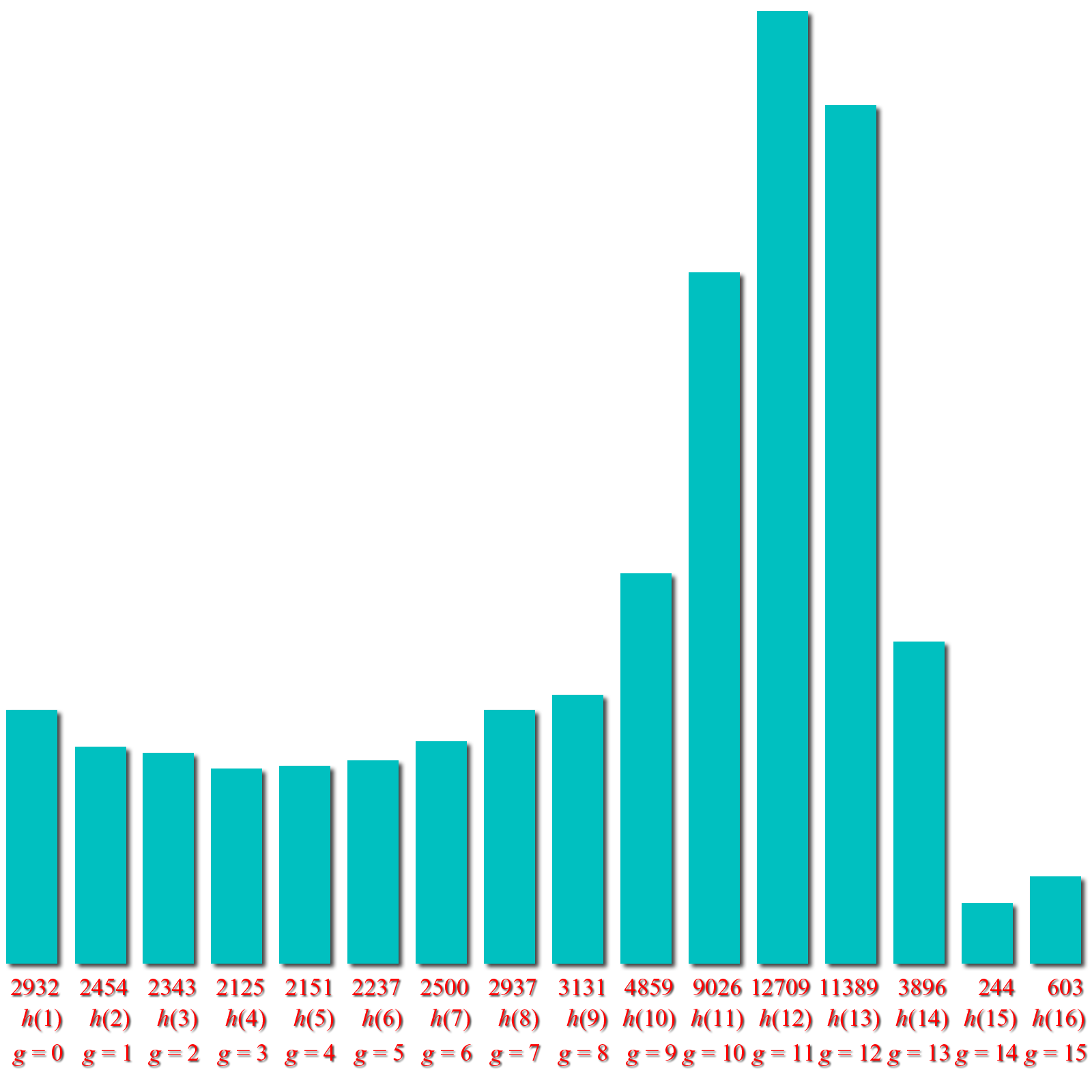 Piksel dengan tanda hitam with intensity g
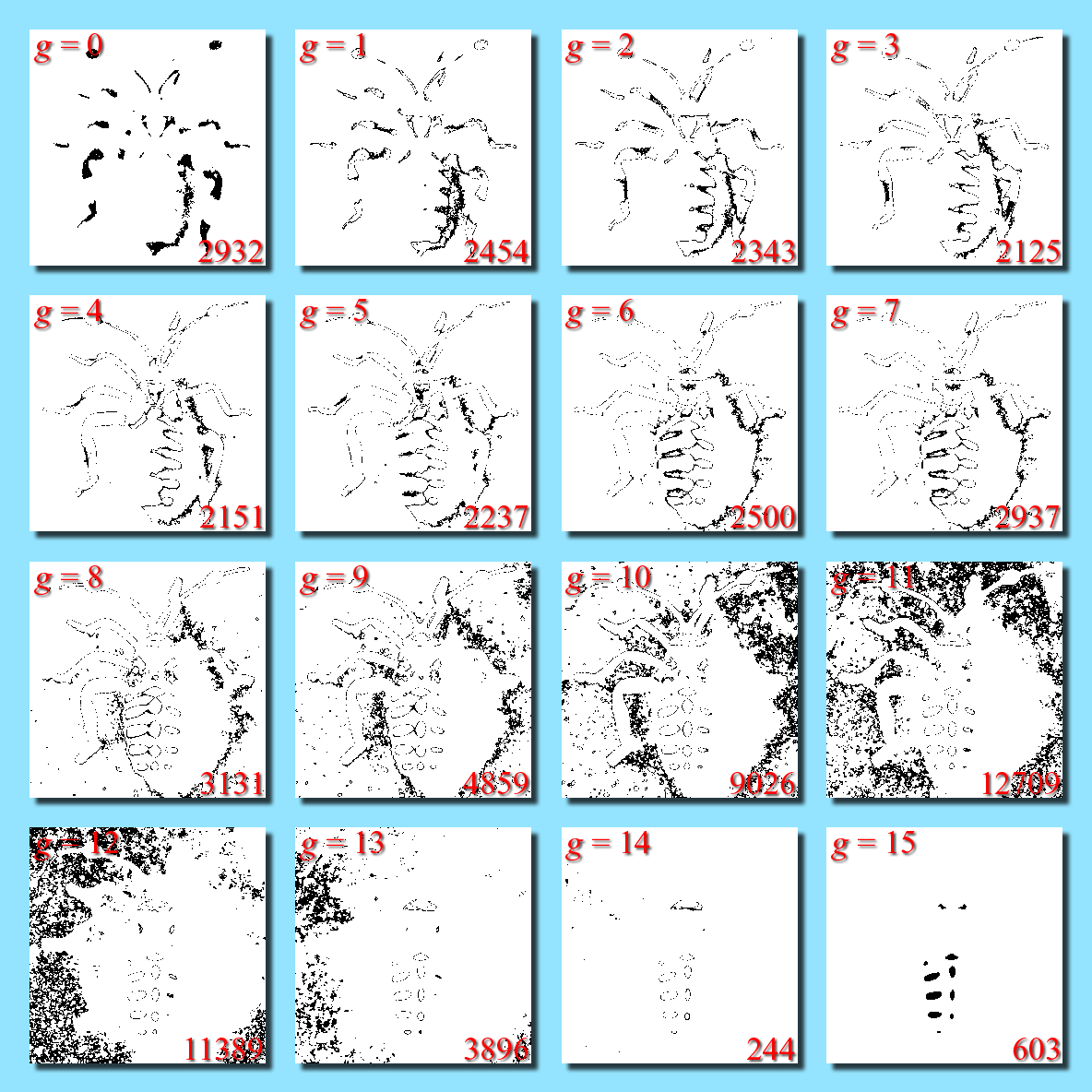 Plot of histogram:  
Jumlah piksel dengan intensitas g
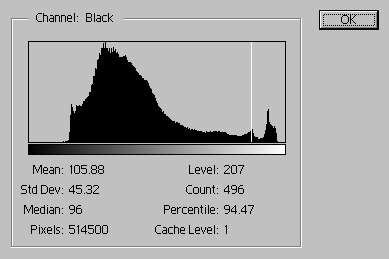 Luminosity
The Histogram of a Grayscale Image
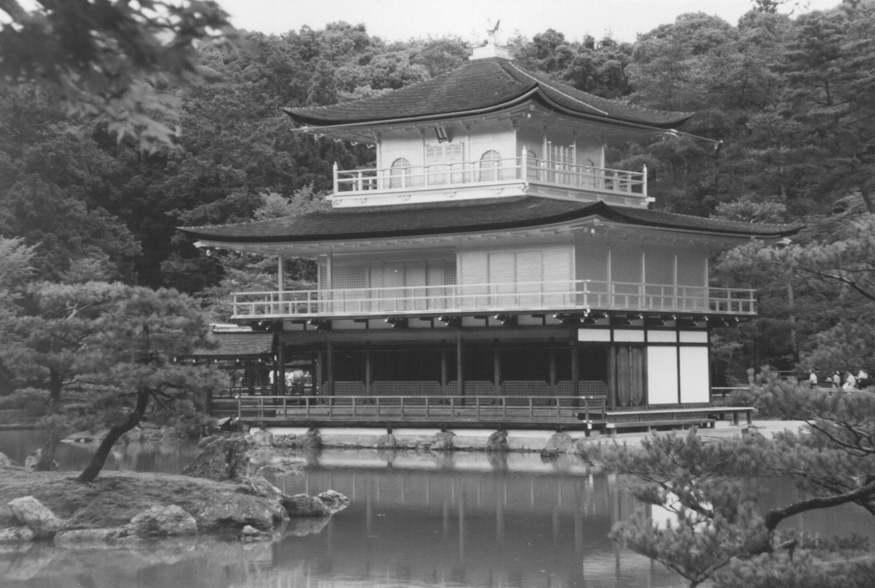 The Histogram of a Color Image
If I is a 3-band image (truecolor, 24-bit)
then I(r,c,b) is an integer between 0 and 255.
Either I has 3 histograms: 
hR(g+1) = # of pixels in I(:,:,1)  with intensity value g
hG(g+1) = # of pixels in I(:,:,2)  with intensity value g
hB(g+1) = # of pixels in I(:,:,3)  with intensity value g
or 1 vector-valued histogram, h(g,1,b) where
h(g+1,1,1) = # of pixels in I with red intensity value g
h(g+1,1,2) = # of pixels in I with green intensity value g
h(g+1,1,3) = # of pixels in I with blue intensity value g
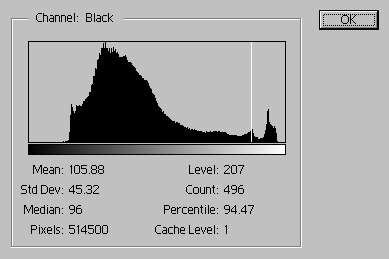 Luminosity
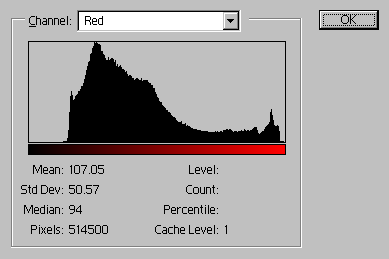 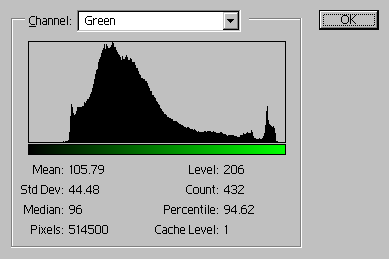 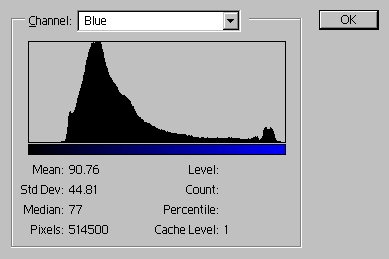 The Histogram of a Color Image
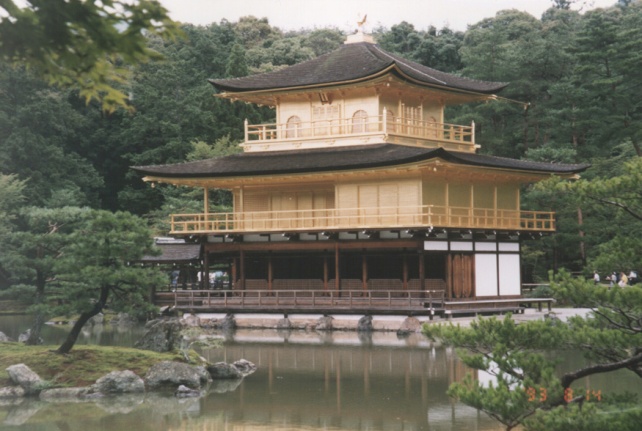 There is one histo-gram per color band
R, G, & B. Luminosity histogram is from 1 band = (R+G+B)/3
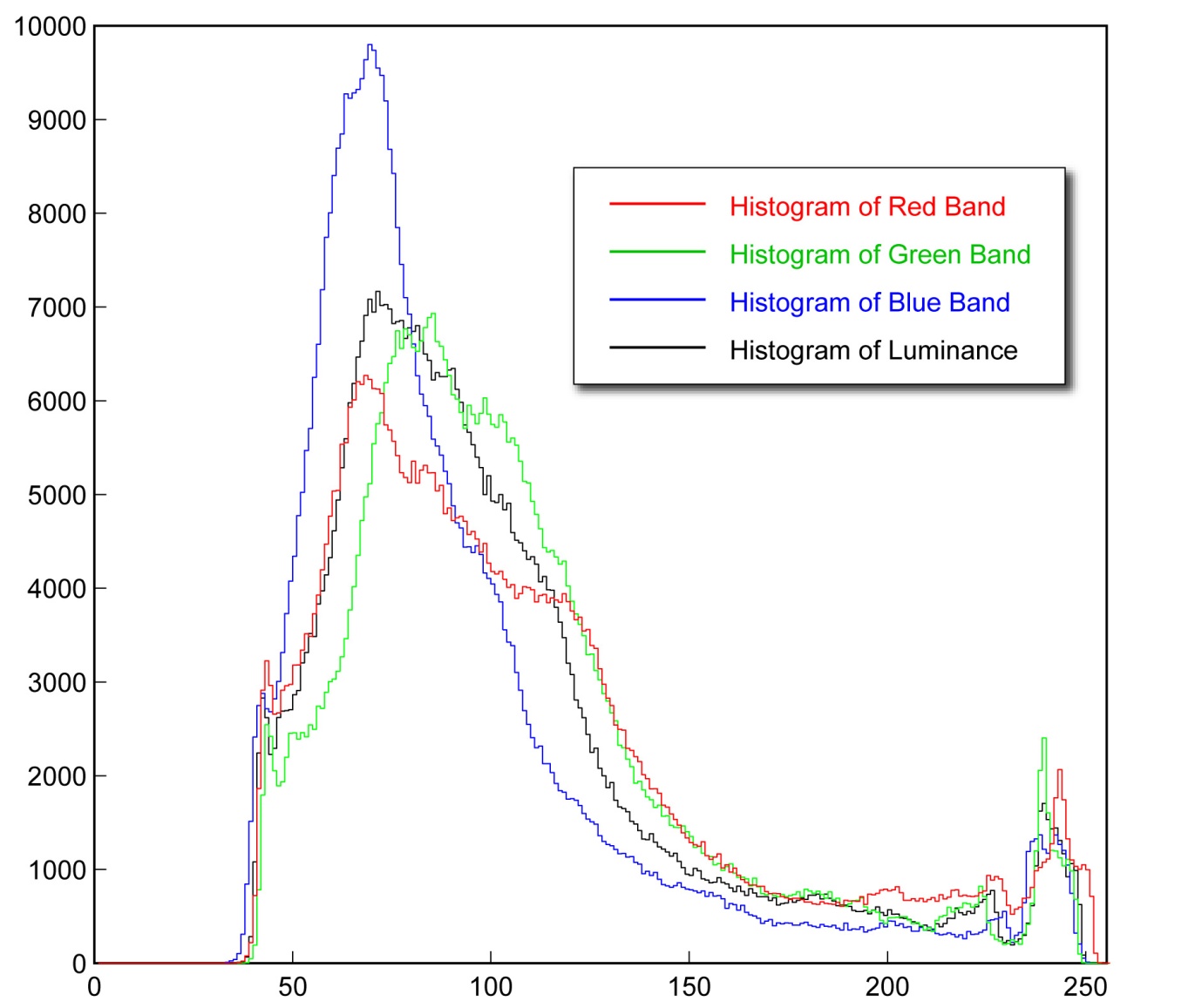 The Histogram of a Color Image
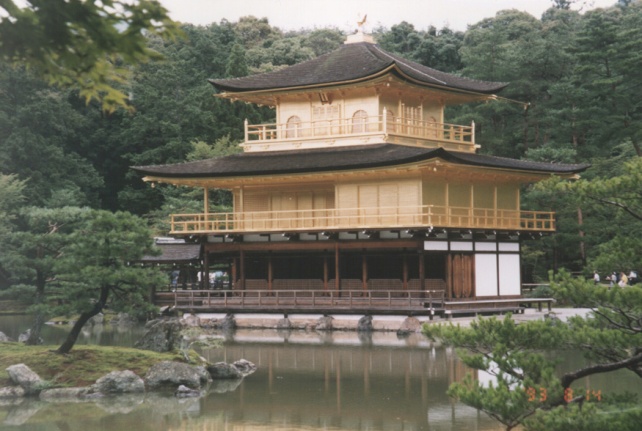 Value or Luminance Histograms
The value histogram of a 3-band (truecolor) image, I, is the histogram of the value image,
Where R, G, and B are the red, green, and blue bands of I.
The luminance histogram of I is the histogram of the luminance image,
Value Histogram vs. Average of R,G,&B Histograms
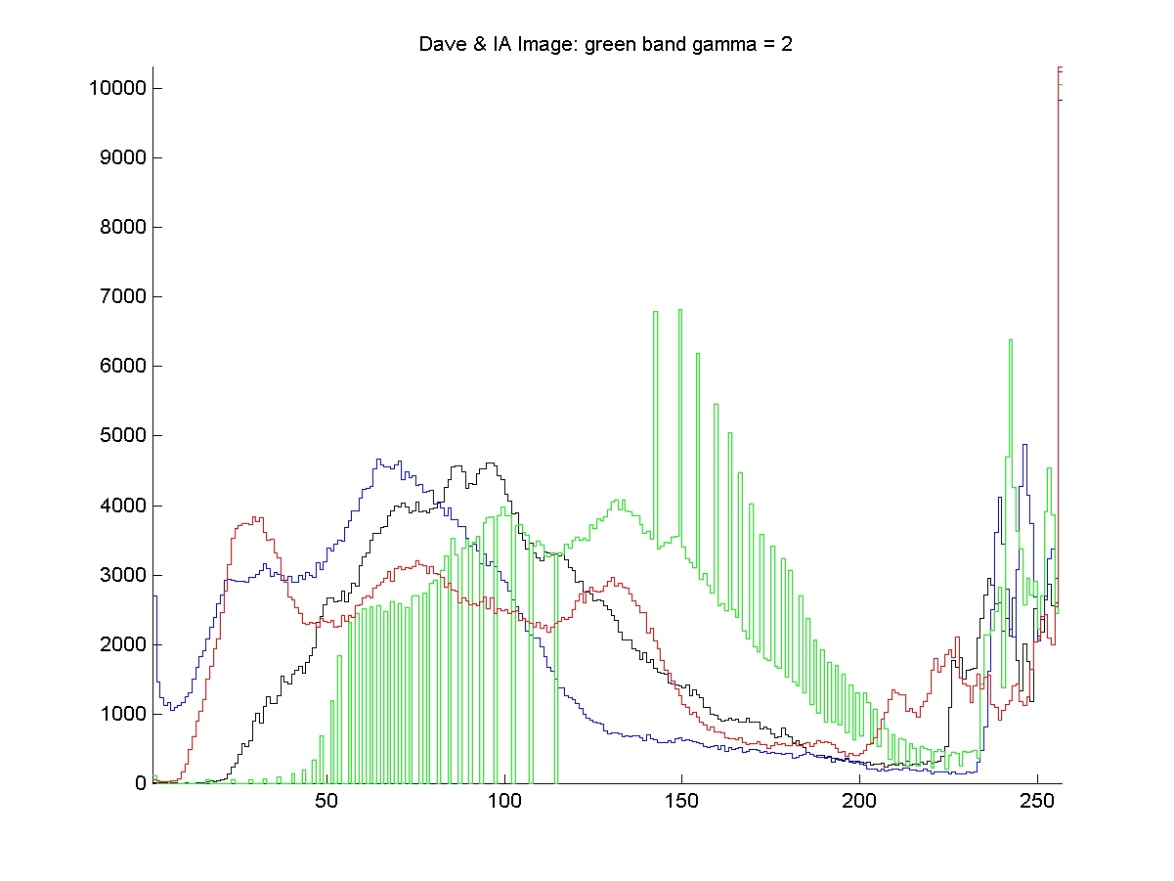 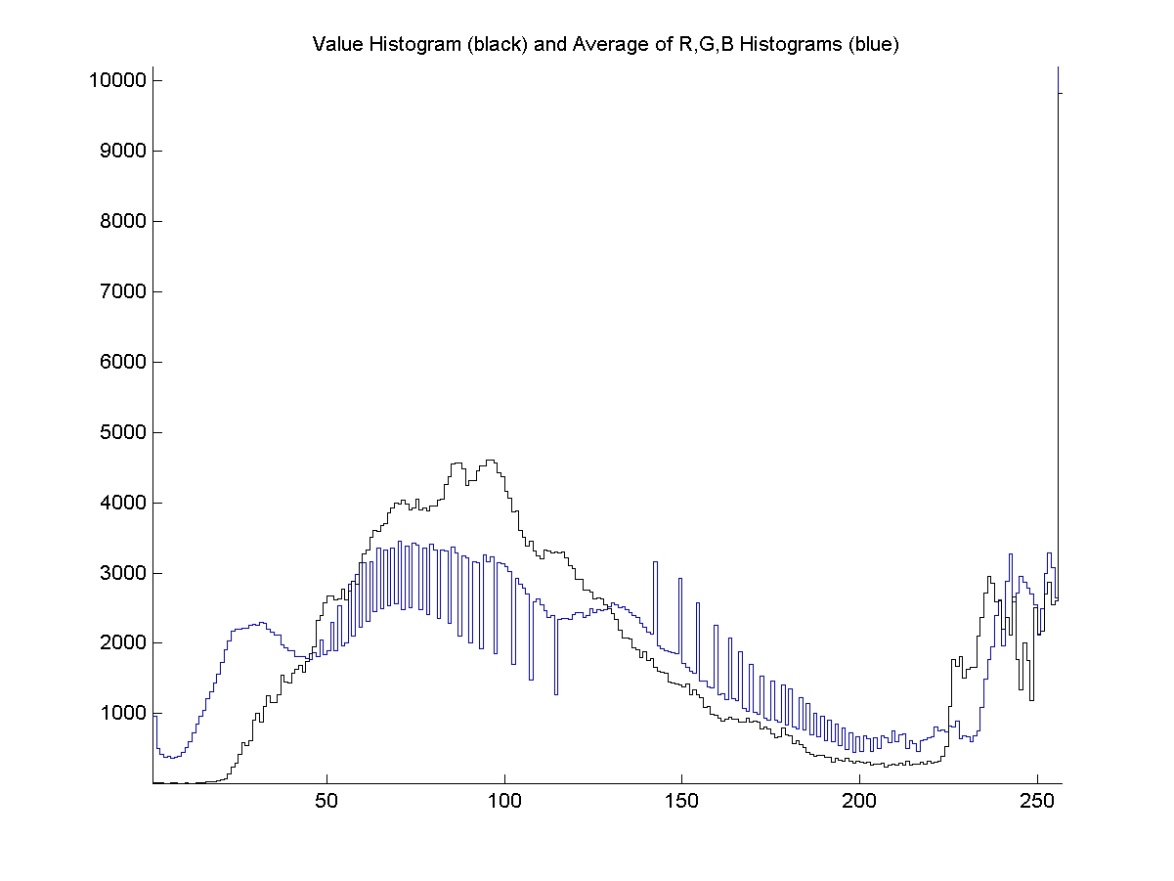 R,G,B,&V histograms
V & avg. of R,G,&B histograms
Multi-Band Histogram Calculator in Matlab
% Multi-band histogram calculator
function h=histogram(I)

[R C B]=size(I);

% allocate the histogram
h=zeros(256,1,B);

% range through the intensity values
for g=0:255   
   h(g+1,1,:) = sum(sum(I==g)); % accumulate
end

return;
Multi-Band Histogram Calculator in Matlab
% Multi-band histogram calculator
function h=histogram(I)

[R C B]=size(I);

% allocate the histogram
h=zeros(256,1,B);

% range through the intensity values
for g=0:255   
   h(g+1,1,:) = sum(sum(I==g)); % accumulate
end

return;
Loop through all intensity levels (0-255)
Tag the elements that have value g.
The result is an RxCxB logical array that has a 1 wherever I(r,c,b) = g and 0’s everywhere else.
Compute the number of ones in each band of the image for intensity g.  
Store that value in the 256x1xB histogram at h(g+1,1,b).
sum(sum(I==g)) computes one number for each band in the image.
If B==3, then h(g+1,1,:) contains 3 numbers: the number of pixels in bands 1, 2, & 3 that have intensity g.
I
, point operator
J
Image:
Input
Output
function,  f
I(r,c)
J(r,c)
Pixel:
Point Ops via Functional Mappings
The transformation of image I into image J is accomplished by replacing each input intensity, g, with a specific output intensity, k, at every location (r,c) where I(r,c) = g.
The rule that associates k with g is usually specified with a function, f, so that f (g) = k.
Point Ops via Functional Mappings
One-band Image
Three-band Image
Point Ops via Functional Mappings
One-band Image
Either all 3 bands are mapped through the same function, f, or …
Three-band Image
… each band is mapped through a separate func-tion, fb.
Point Operations using Look-up Tables
… then the LUT that implements f is a 256x1 array
whose (g +1)th value is k = f (g).
A look-up table (LUT) implements a functional mapping.
To remap a 1-band image, I, to J :
Point Operations using Look-up Tables
If I is 3-band, then 
each band is mapped separately using the same LUT  for each band or 
each band is mapped using different LUTs – one for each band.
index
value
...
101
102
103
104
105
106
...
...
64
68
69
70
70
71
...
Point Operations = Look-up Table Ops
E.g.:
255
127
output value
0
0
127
255
input value
input
output
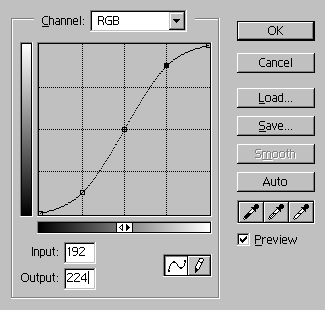 .
.
.
.
.
.
.
.
.
.
.
.
.
.
.
.
.
.
.
.
.
.
.
.
cell index
contents
Look-Up Tables
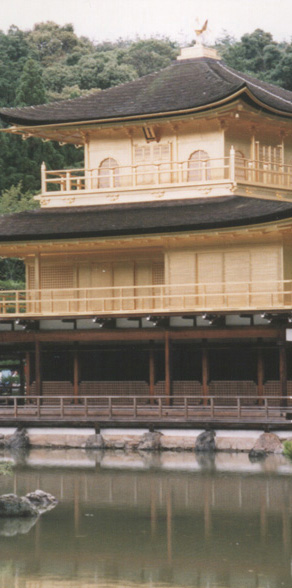 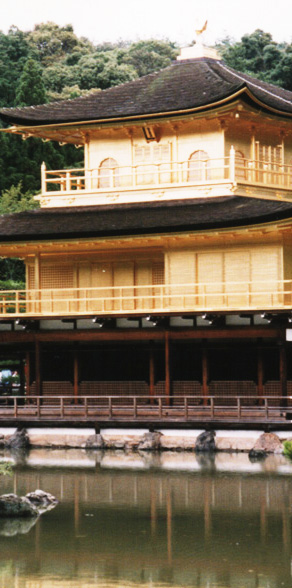 input
output
a pixel with this value
is mapped to this value
How to Generate a Look-Up Table
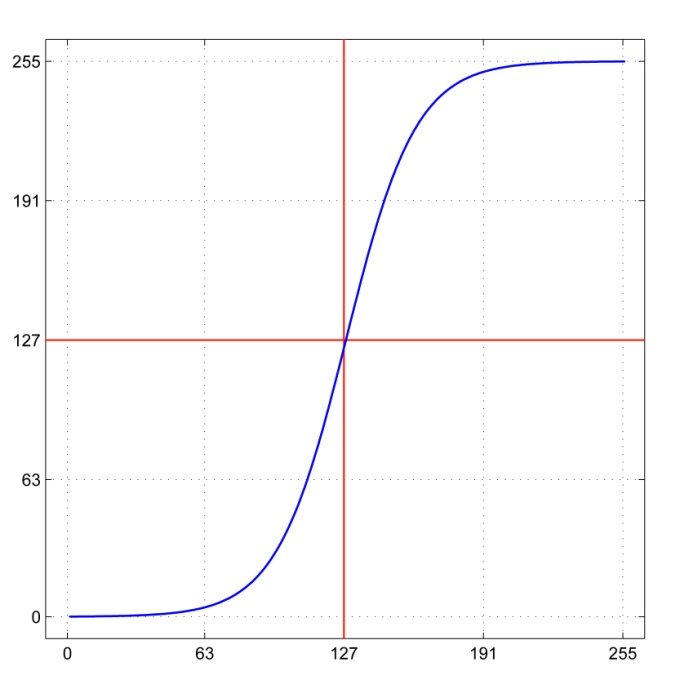 For example:
Or in Matlab:
a = 2;
x = 0:255;
LUT = 255 ./ (1+exp(-a*(x-127)/32));
This is just one example.
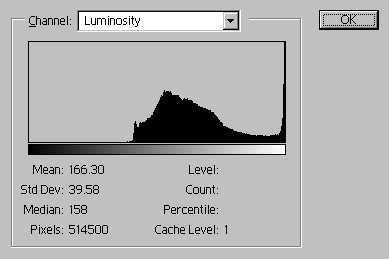 255
127
0
0
127
255
transform mapping
Point Processes:  Increase Brightness
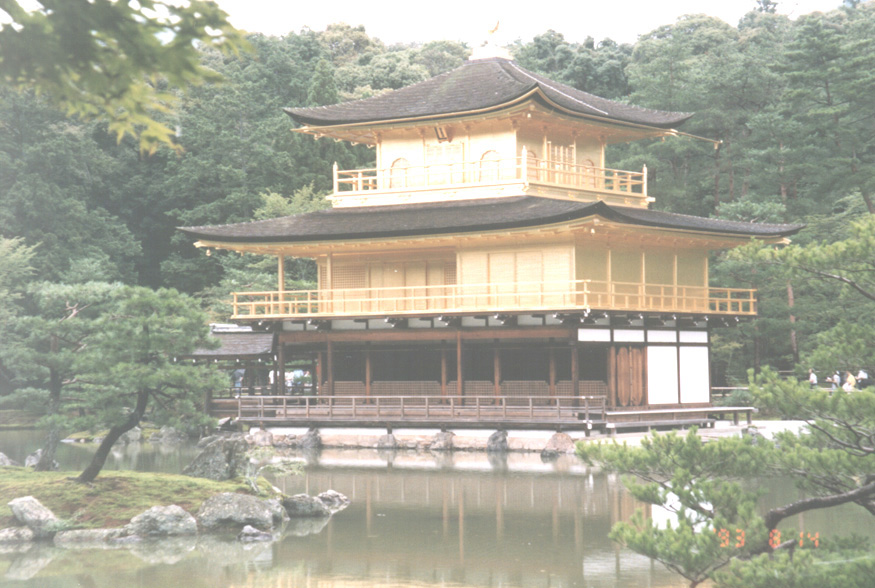 255
127
0
0
127
255
Point Processes:  Decrease Brightness
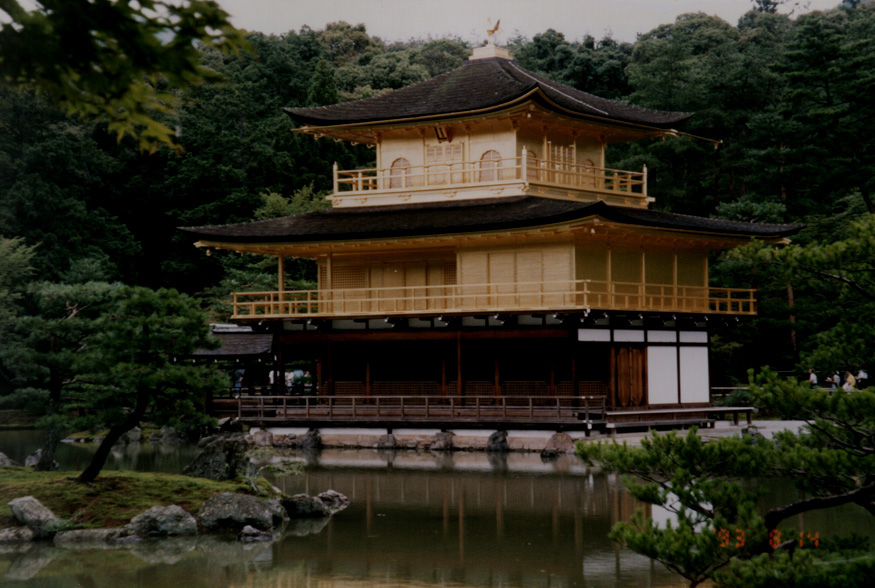 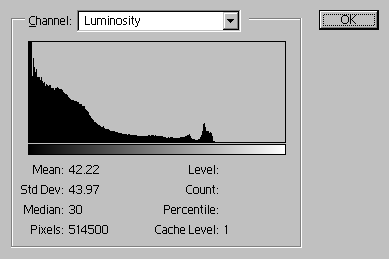 255-g
transform mapping
255
127
0
0
127
255
Point Processes:  Increase Contrast
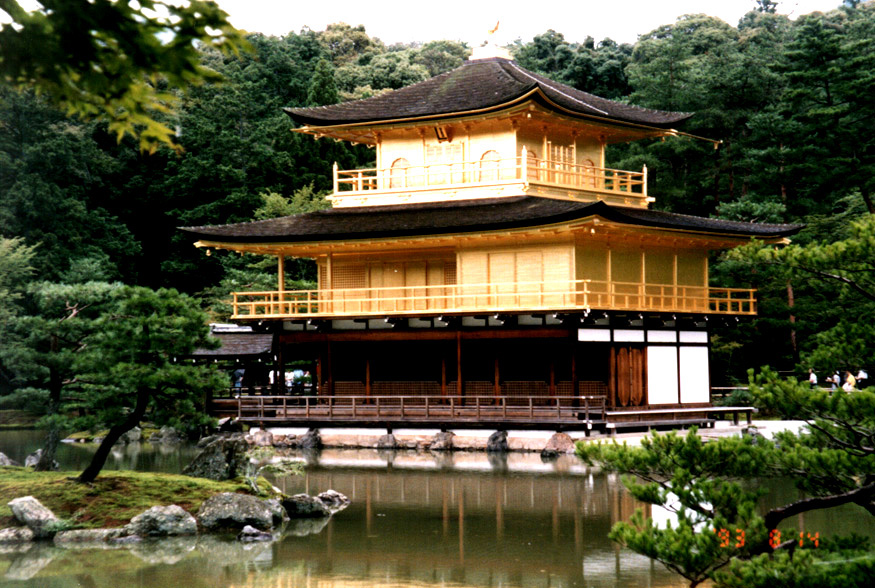 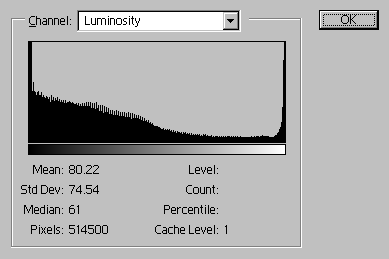 transform mapping
255
127
0
0
127
255
Point Processes:  Decrease Contrast
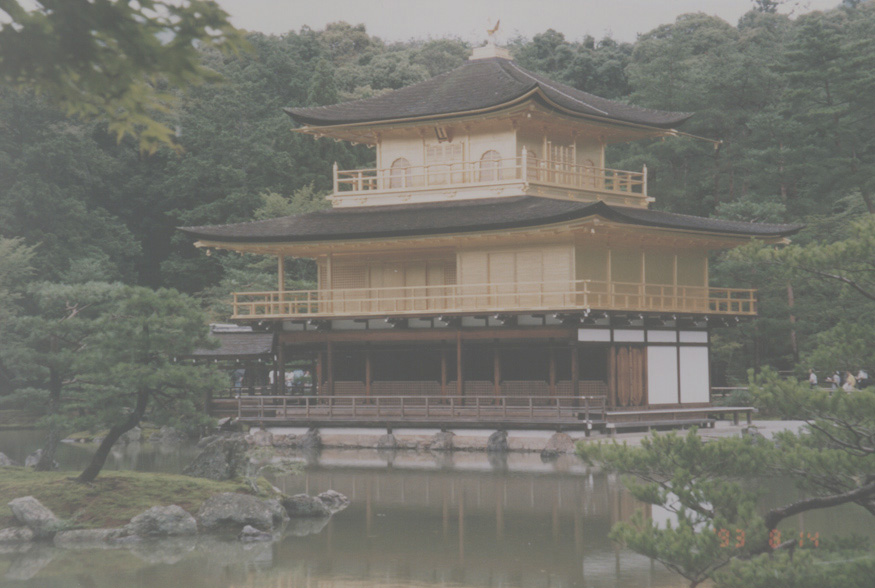 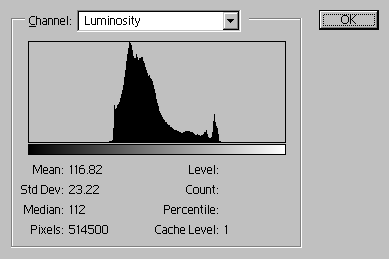 transform mapping
255
127
0
0
127
255
Point Processes:  Contrast Stretch
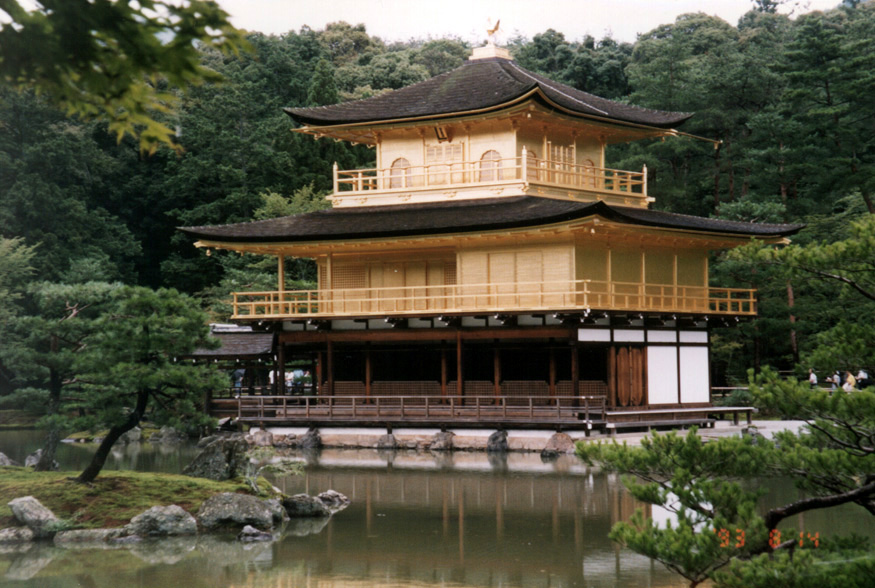 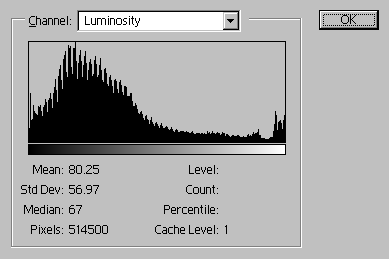 MJ
mJ
mI
MI
transform mapping
histograms
Information Loss from Contrast Adjustment
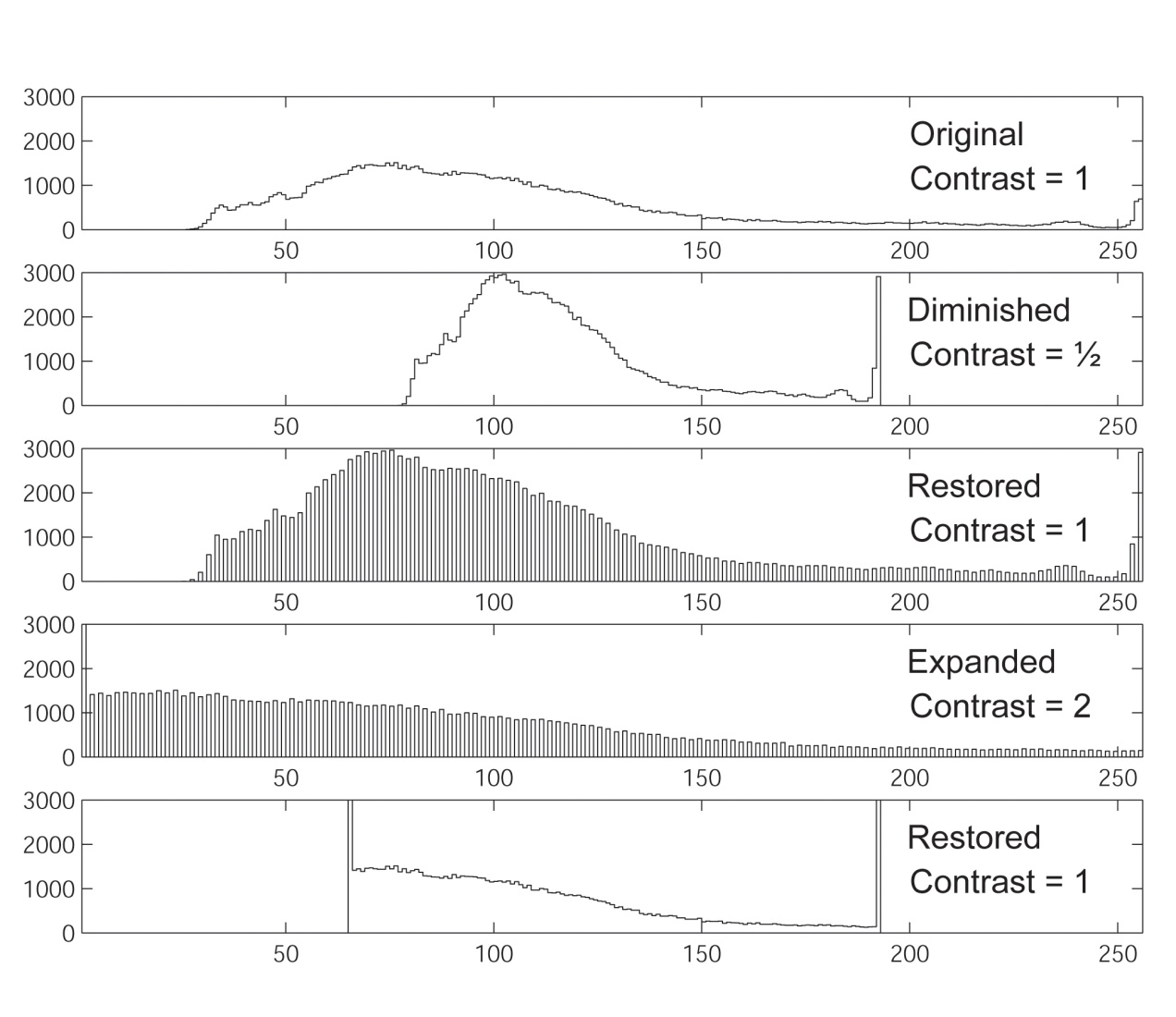 orig
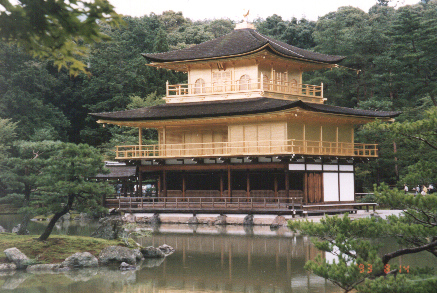 lo-c
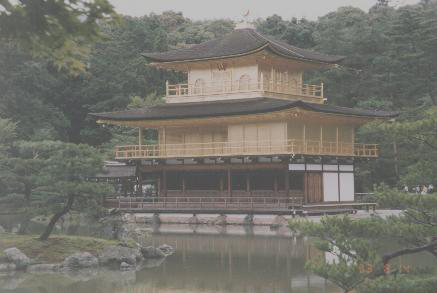 hi-c
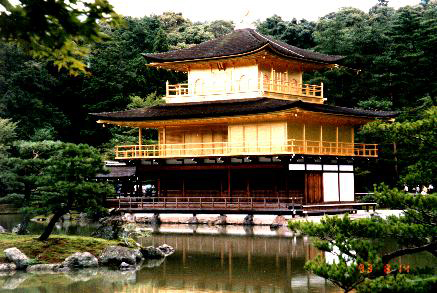 orig
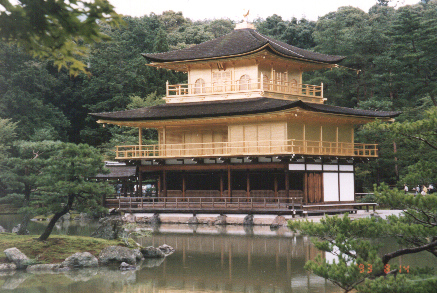 lo-c
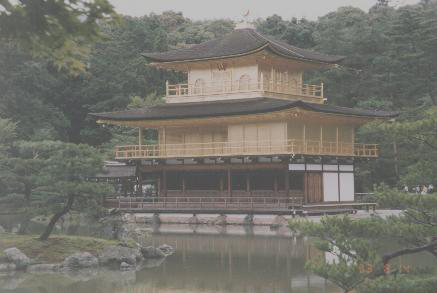 hi-c
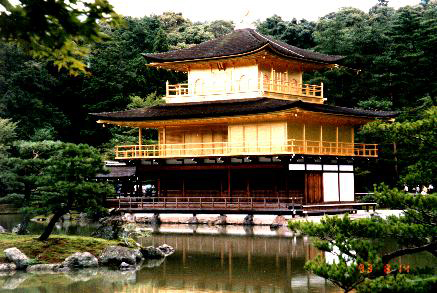 orig
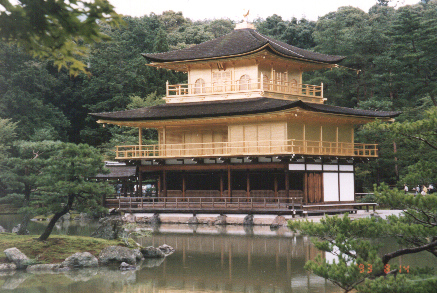 lo-c
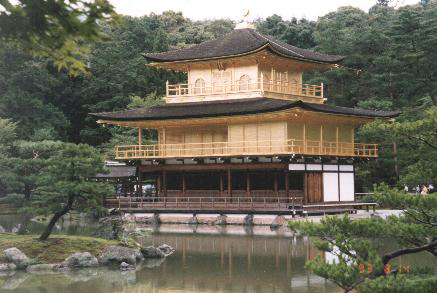 lo-c
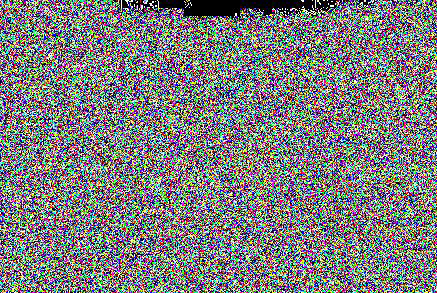 rest
diff
orig
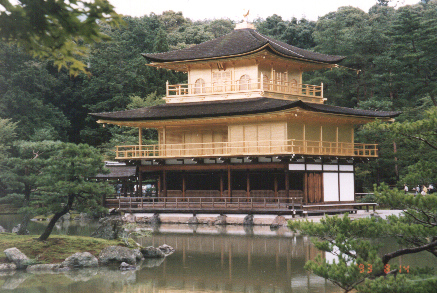 hi-c
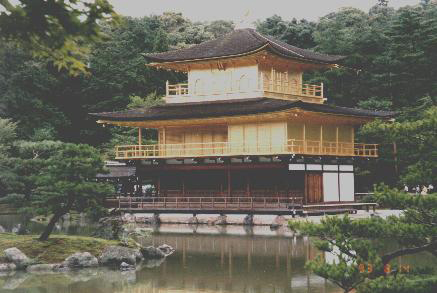 hi-c
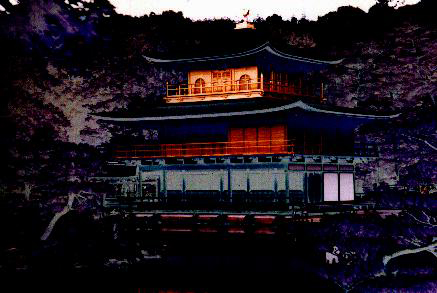 rest
diff
Information Loss from Contrast Adjustment
abbreviations:
  original
  low-contrast
  high-contrast
  restored
  difference
difference between original and restored low-contrast
difference between original and restored high-contrast
255
127
0
0
127
255
Point Processes:  Increased Gamma
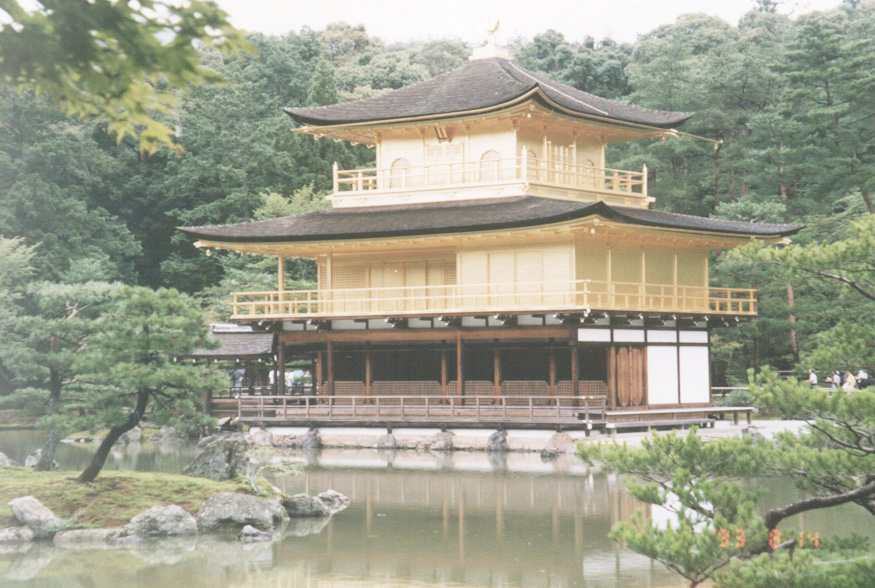 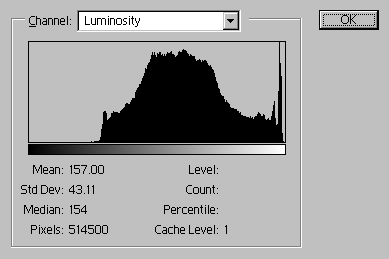 transform mapping
255
127
0
0
127
255
Point Processes:  Decreased Gamma
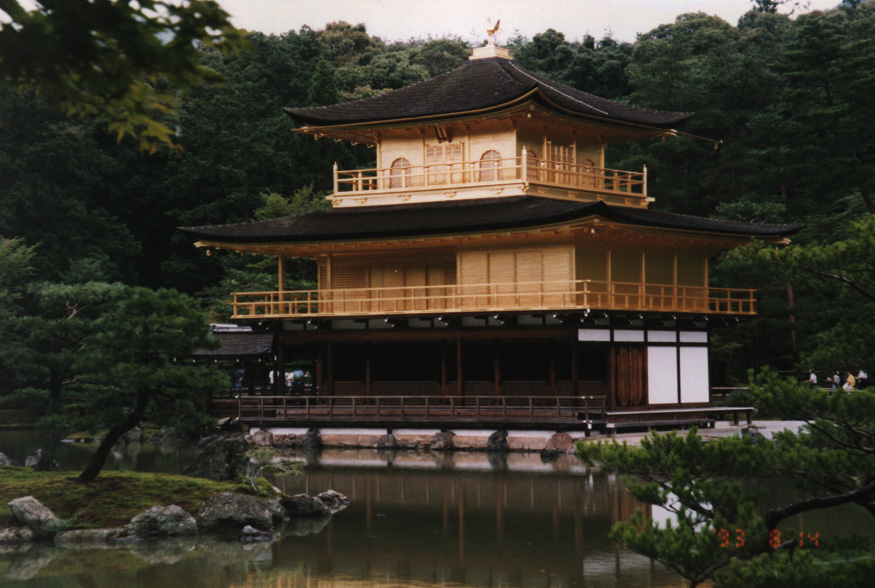 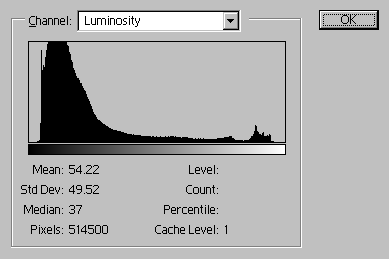 m
M
transform mapping
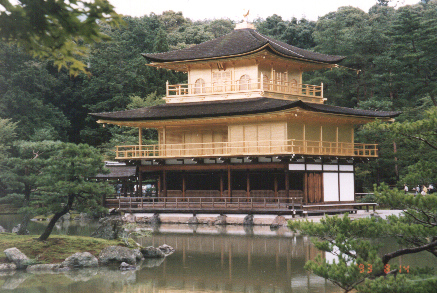 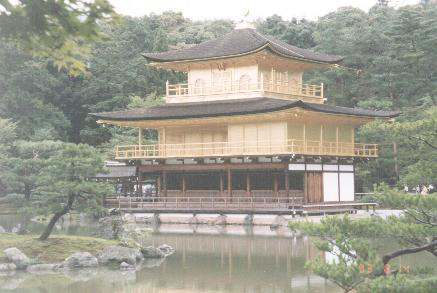 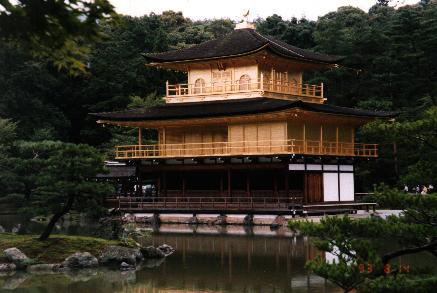 Gamma Correction: Effect on Histogram
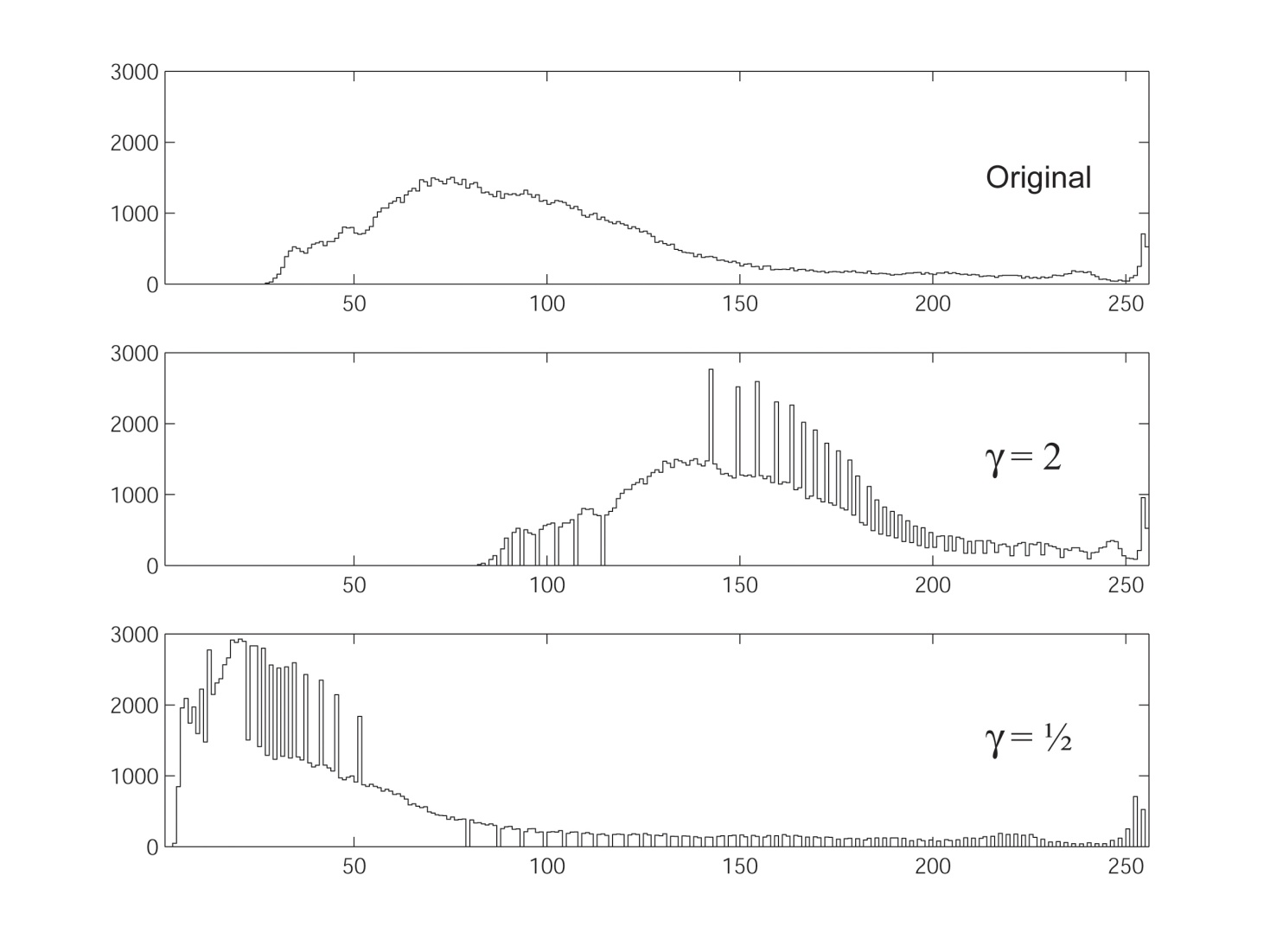 Distribusi Kumulatif
Distribusi kumulatif C(x) adalah nilai total histogram dari tingkat keabuan=0 sampai dengan tingkat keabuan=x, dan didefinisikan dengan:


Distribusi kumulatif ini dapat digunakan untuk menunjukkan perkembangan dari setiap step derajat keabuan.
Pada distribusi kumulatif, gambar dikatakan baik bila mempunyai distribusi kumulatif yang pergerakannya hampir sama pada semua derajat keabuan.
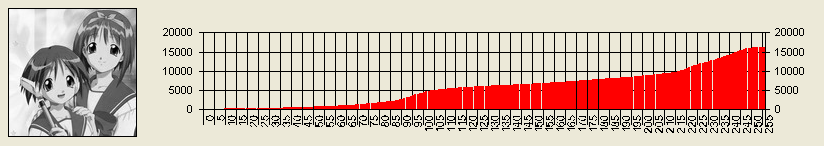 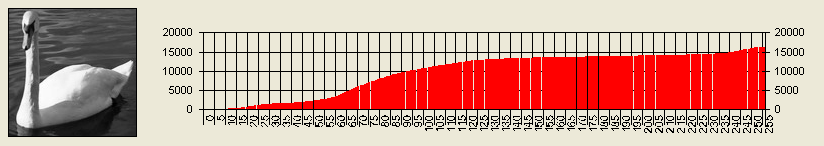 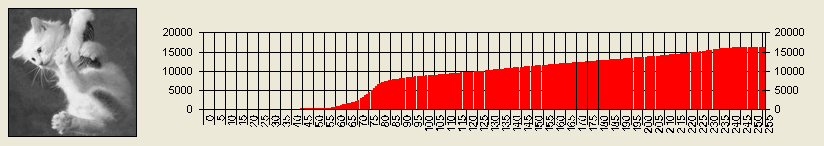 Perubahan yang tajam
Distribusi Kumulatif
Distribusi Kumulatif
Gambar-gambar hasil photo mempunyai perubahan yang tidak terlalu tajam dan biasanya tidak lebih dari satu. Hal ini menunjukkan tingkat gradiasi yang halus pada gambar hasil photo.
Gambar-gambar kartun mempunya banyak perubahan yang tajam, hal ini menunjukkan tingkat gradiasi pada gambar kartun rendah (kasar).
Histogram Equalization
Histogram Equalization adalah suatu proses untuk meratakan histogram agar derajat keabuan dari yang paling rendah (0) sampai dengan yang paling tinggi (255) mempunyai kemunculan yang rata.
Dengan histogram equalization hasil gambar yang memiliki histogram yang tidak merata atau distribusi kumulatif yang banyak loncatan gradiasinya akan menjadi gambar yang lebih jelas karena derajat keabuannya tidak dominan gelap atau dominan terang.
Proses histogram equalization ini menggunakan distribusi kumulatif, karena dalam proses ini dilkakukan perataan gradien dari distribusi kumulatifnya.
Formulasi Histogram Equalization
Histogram Equalization dari suatu distribusi kumulatif C adalah:
Cw adalah nilai distribusi kumulatif pada derajat keabuan w
t adalah nilai threshold derajat keabuan= 28 atau 256
nx dan ny adalah ukuran gambar.
Perhitungan Histogram Equalization
Perhatikan histogram berikut:
Distribusi Kumulatifnya
2  4  3  1  3  6  4  3  1 0  3  2
2  6  9  10  13  19  23  26  27  27  30  32
Perhitungan Histogram Equalization
Distribusi Kumulatif:
2  6  9  10  13  19  23  26  27  27  30  32
Histogram Equalization Pada Gambar
Histogram Equalization Pada Gambar
Histogram Equalization Pada Gambar
Histogram Equalization
Histogram: diagram yang menunjukkan jumlah kemunculan grey level (0-255) pada suatu citra
Histogram processing:
Gambar gelap:  histogram cenderung ke  sebelah kiri
Gambar terang: histogram cenderung ke sebelah kanan
Gambar low contrast: histogram mengumpul di suatu tempat
Gambar high contrast: histogram merata di semua tempat
  Histogram processing: mengubah bentuk histogram  
agar pemetaan gray level pada citra juga berubah
Histogram Equalization     in all grey level and all area (1)
Ide: mengubah pemetaan greylevel agar sebarannya (kontrasnya) lebih menyebar pada kisaran 0-255
Sifat:
Grey level yang sering muncul lebih dijarangkan jaraknya dengan grey level sebelumnya
Grey level yang jarang muncul bisa lebih dirapatkan jaraknya dengan grey level sebelumnya
Histogram baru pasti mencapai nilai maksimal keabuan (contoh: 255)
Histogram Equalization     in all grey level and all area (2)
mengubah pemetaan grey level pada citra, dengan rumus:
Histogram Equalization     in all grey level and all area (3)
Citra awal: 
3 5 5 5 4
5 4 5 4 4
5 3 4 4 4
4 5 6 6 3
Citra Akhir: 
1 9  9   9 5
9 5  9   5 5
9 1  5   5 5
5 9 10 10 1
Contoh : citra dengan derajat keabuan hanya berkisar 0-10
Histogram Equalization     specific grey level (hist. specification)
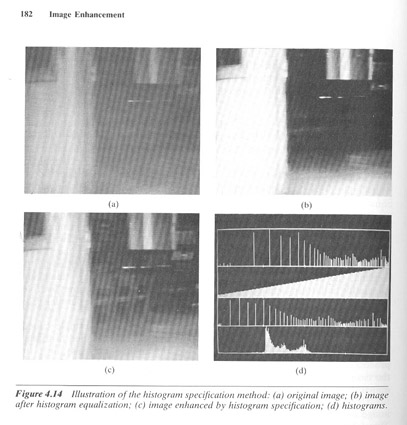 Histogram equalization tidak dilakukan pada seluruh bagian dari histrogram tapi hanya pada bagian tertentu saja
Histogram Equalization     specific area (local enhancement)
Histogram equalization hanya dilakukan pada bagian tertentu dari citra
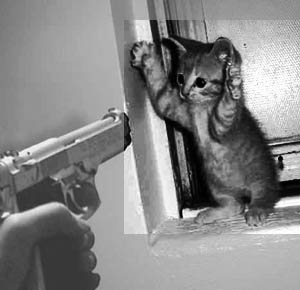 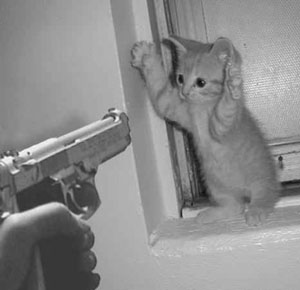 The Probability Density Function of an Image
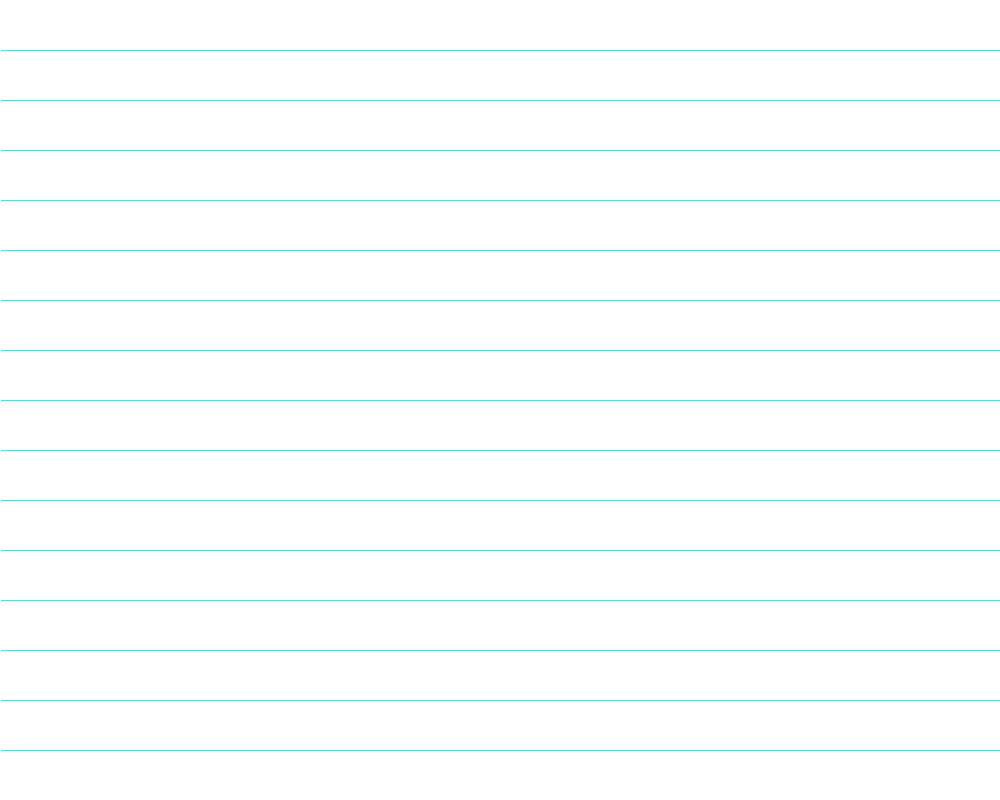 pdf
[lower case]
This is the probability that an arbitrary pixel from Ik has value g.
The Probability Density Function of an Image
pband(g+1) is the fraction of pixels in (a specific band of) an image that have intensity value g.
pband(g+1) is the probability that a pixel randomly selected from the given band has intensity value g.
Whereas the sum of the histogram hband(g+1) over all g from 1 to 256 is equal to the number of pixels in the image, the sum of pband(g+1) over all g is 1.
pband is the normalized histogram of the band.
The Probability Distribution Function of an Image
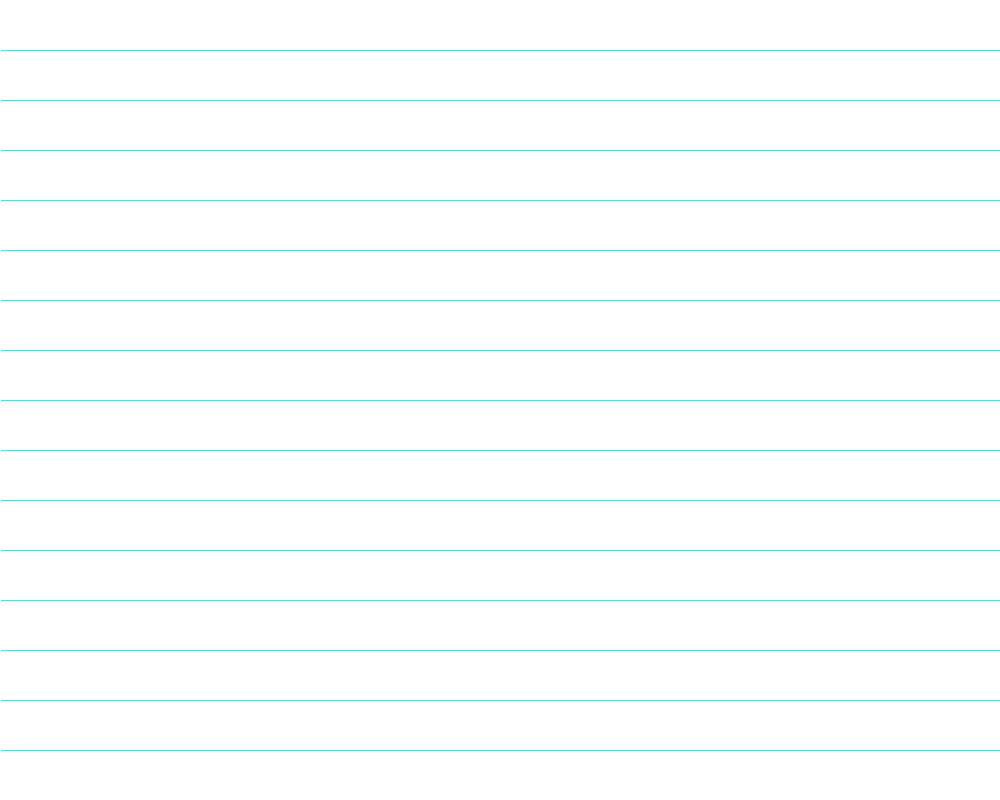 Let q = [q1 q2 q3] = I(r,c) be the value of a randomly selected pixel from I.  Let g be a specific graylevel.  The probability that qk ≤ g is given by
PDF
[upper case]
where hIk(γ +1) is the histogram of the kth band of I.
This is the probability that any given pixel from Ik has value less than or equal to g.
The Probability Distribution Function of an Image
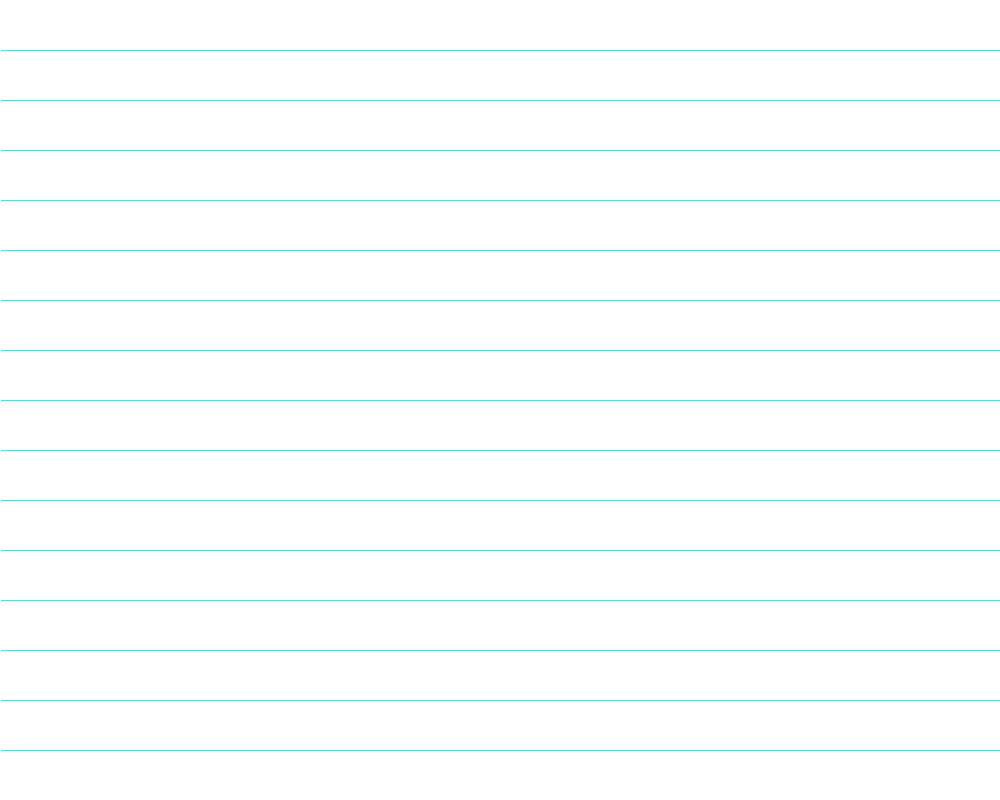 Let q = [q1 q2 q3] = I(r,c) be the value of a randomly selected pixel from I.  Let g be a specific graylevel.  The probability that qk ≤ g is given by
Also called CDF for “Cumulative Distribution Function”.
where hIk(γ +1) is the histogram of the kth band of I.
This is the probability that any given pixel from Ik has value less than or equal to g.
A.k.a.  Cumulative Distribution Function.
The Probability Distribution Function of an Image
Pband(g+1) is the fraction of pixels in (a specific band of) an image that have intensity values less than or equal to g.
Pband(g+1) is the probability that a pixel randomly selected from the given band has an intensity value less than or equal to g.
Pband(g+1) is the cumulative (or running) sum of  pband(g+1) from 0 through g inclusive.
Pband(1) = pband(1)  and  Pband(256) = 1;  Pband(g+1) is nondecreasing.
Note: the Probability Distribution Function (PDF, capital letters) and the Cumulative Distribution Function (CDF) are exactly the same things.  Both PDF and CDF will refer to it.  However, pdf (small letters) is the density function.
Point Processes:  Histogram Equalization
Task:  remap image I  so that its histogram is as close to constant as possible
be the cumulative (probability) distribution function of  I.
Then J has, as closely as possible, the correct histogram if
all bands
processed
similarly
The CDF itself is used as the LUT.
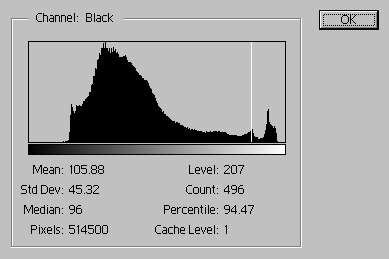 Luminosity
before
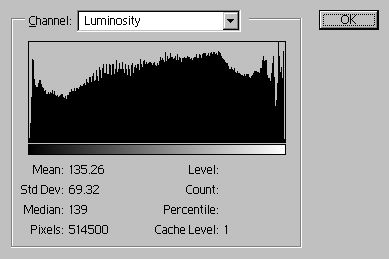 after
Point Processes:  Histogram Equalization
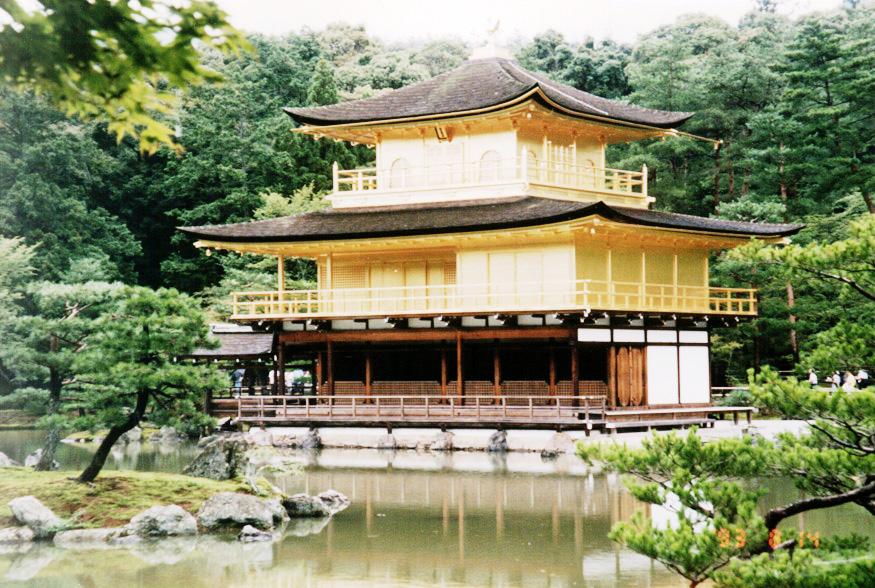 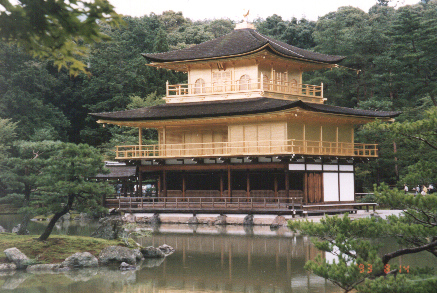 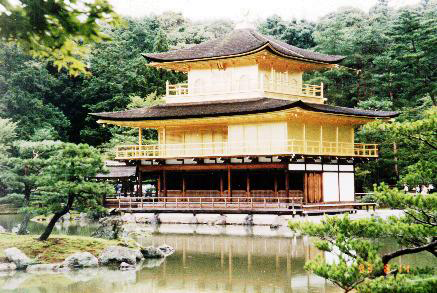 Histogram EQ
The CDF (cummulative distribution) is the LUT for remapping.
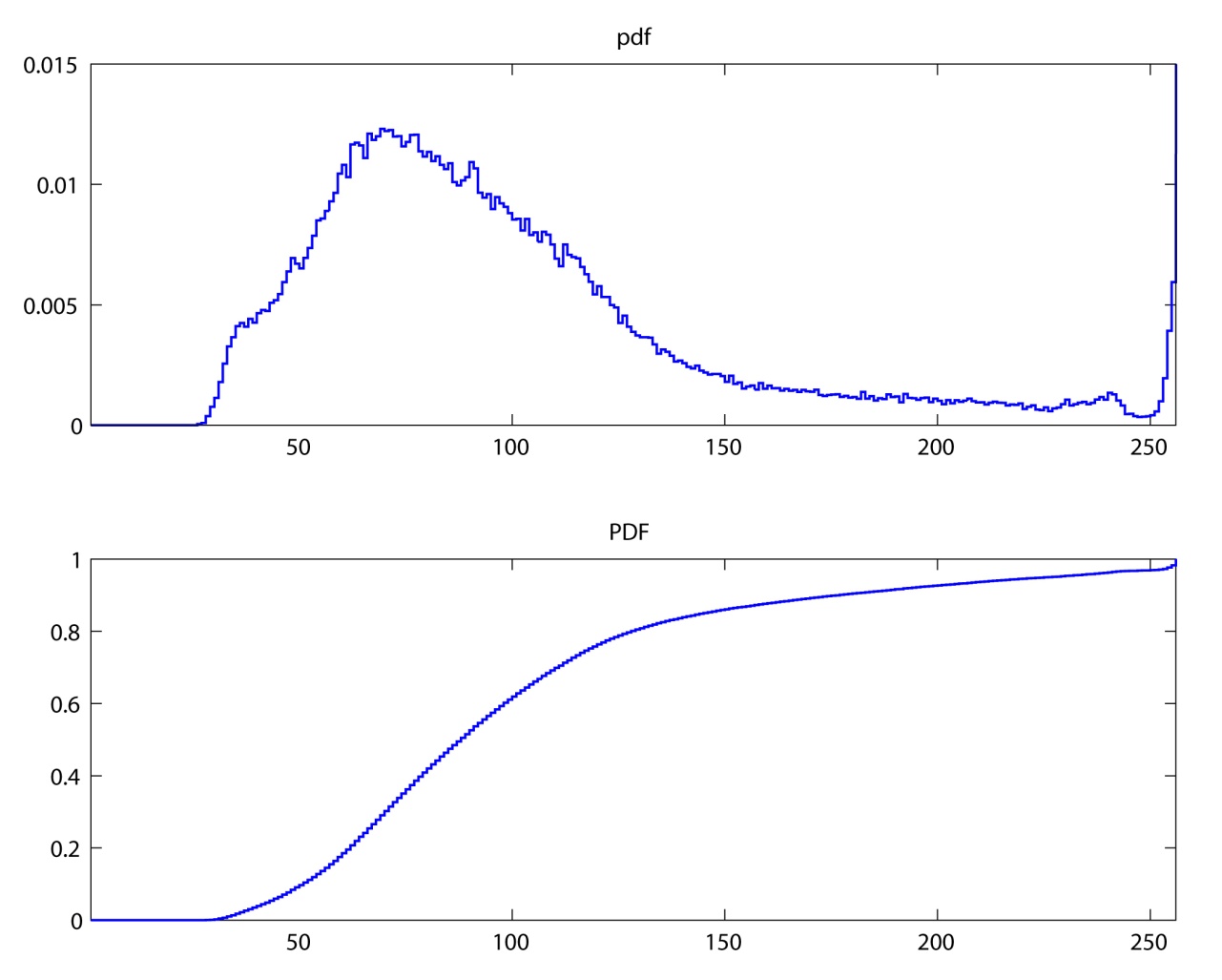 pdf
CDF
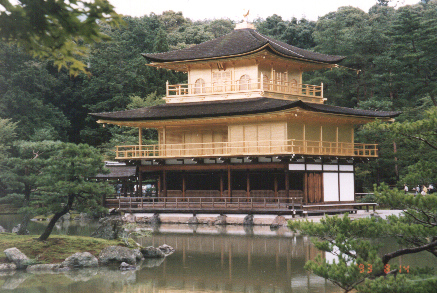 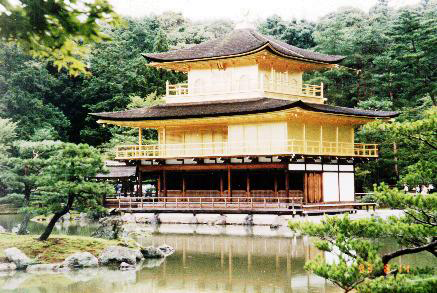 Histogram EQ
The CDF (cummulative distribution) is the LUT for remapping.
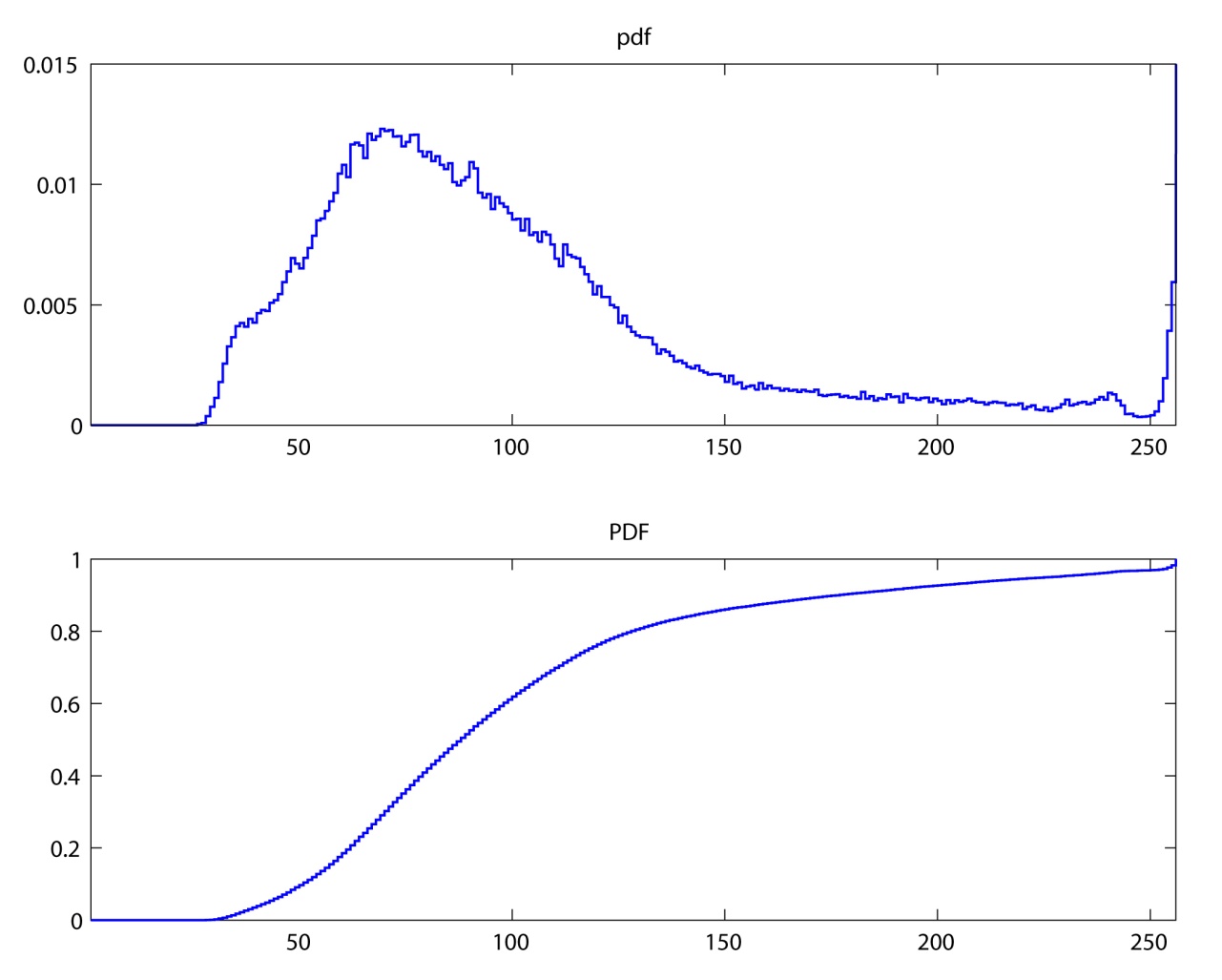 pdf
LUT
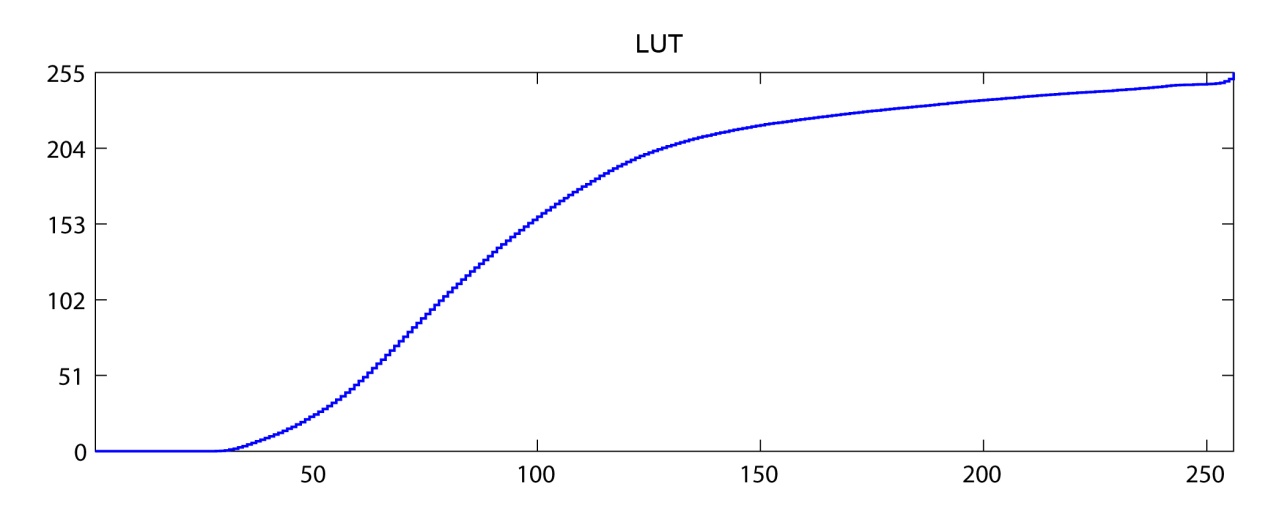 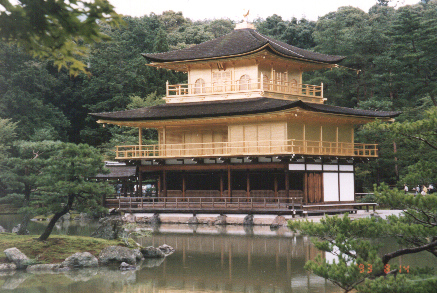 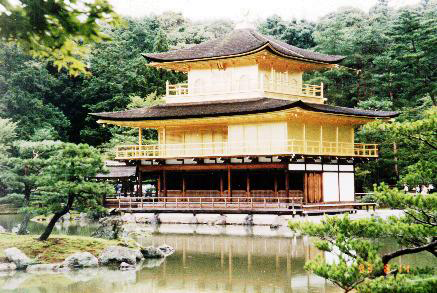 Histogram EQ
The CDF (cummulative distribution) is the LUT for remapping.
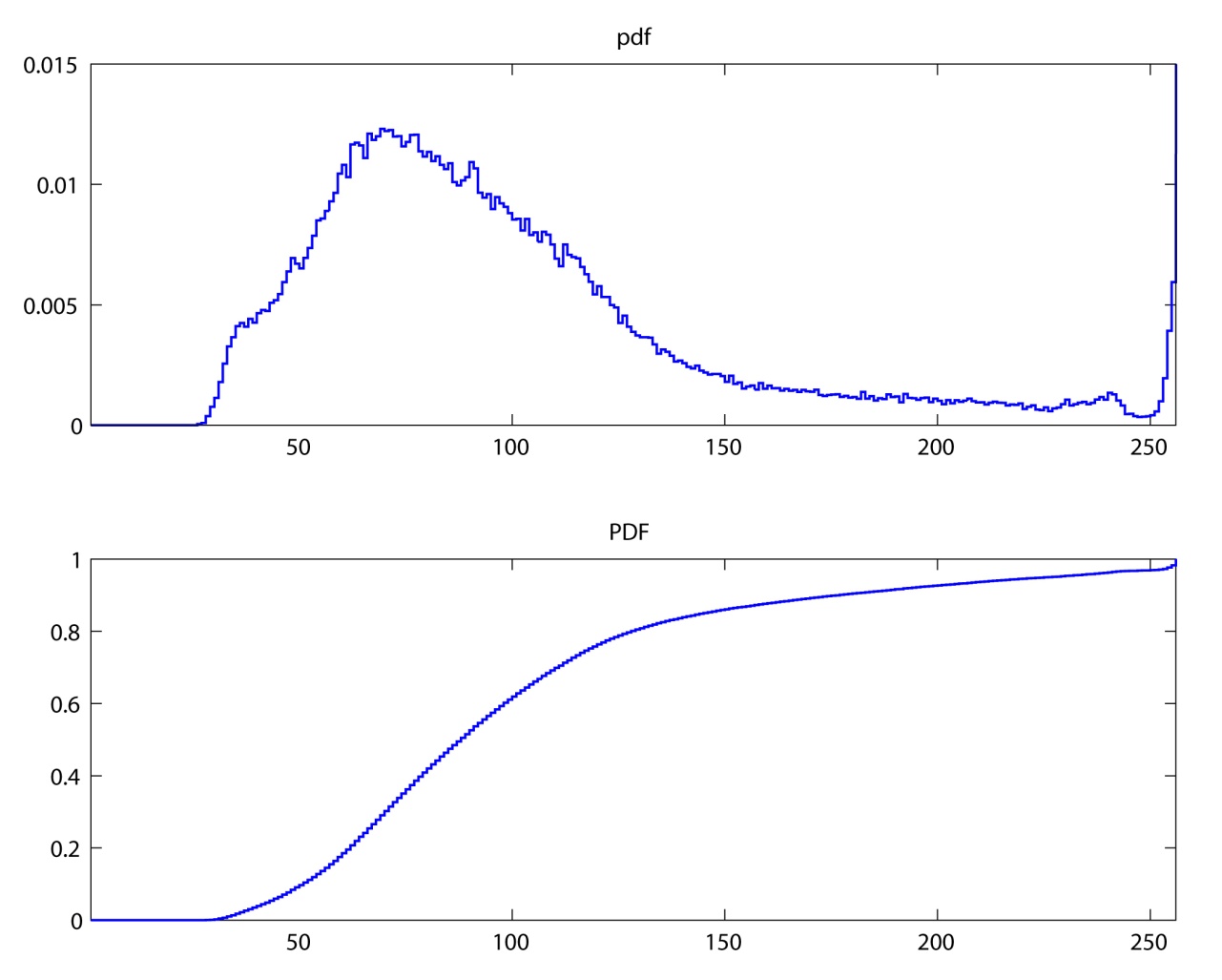 pdf
LUT
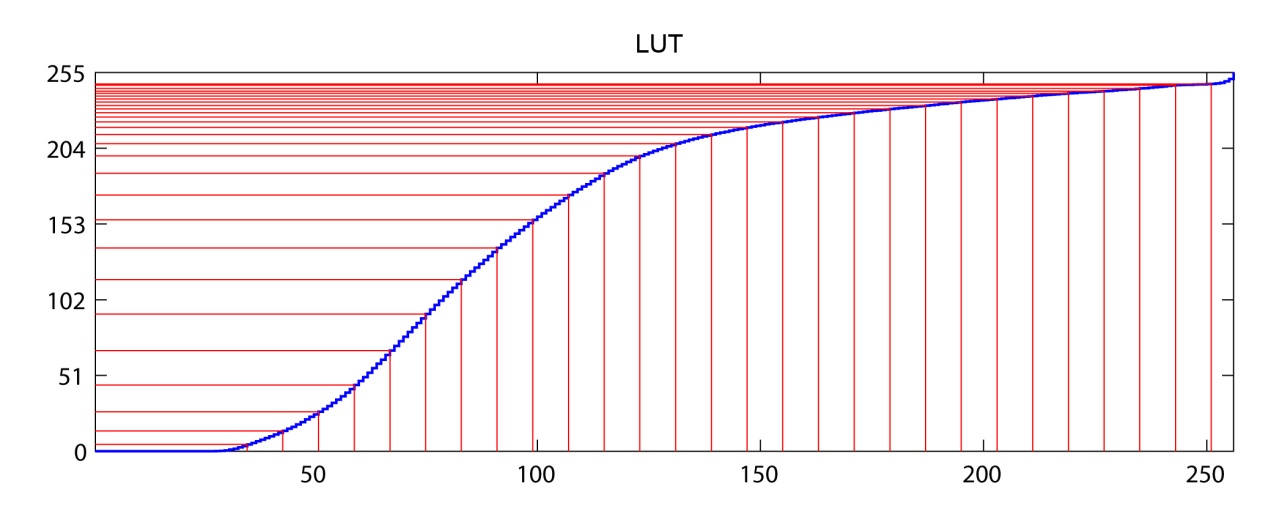 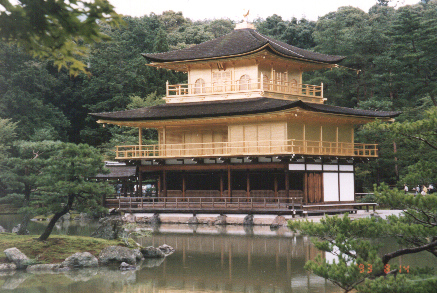 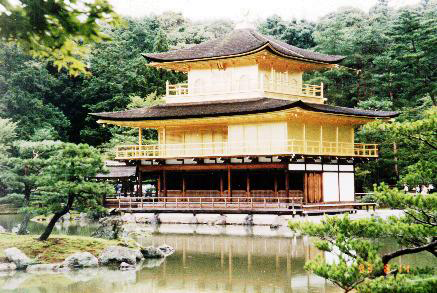 Histogram EQ
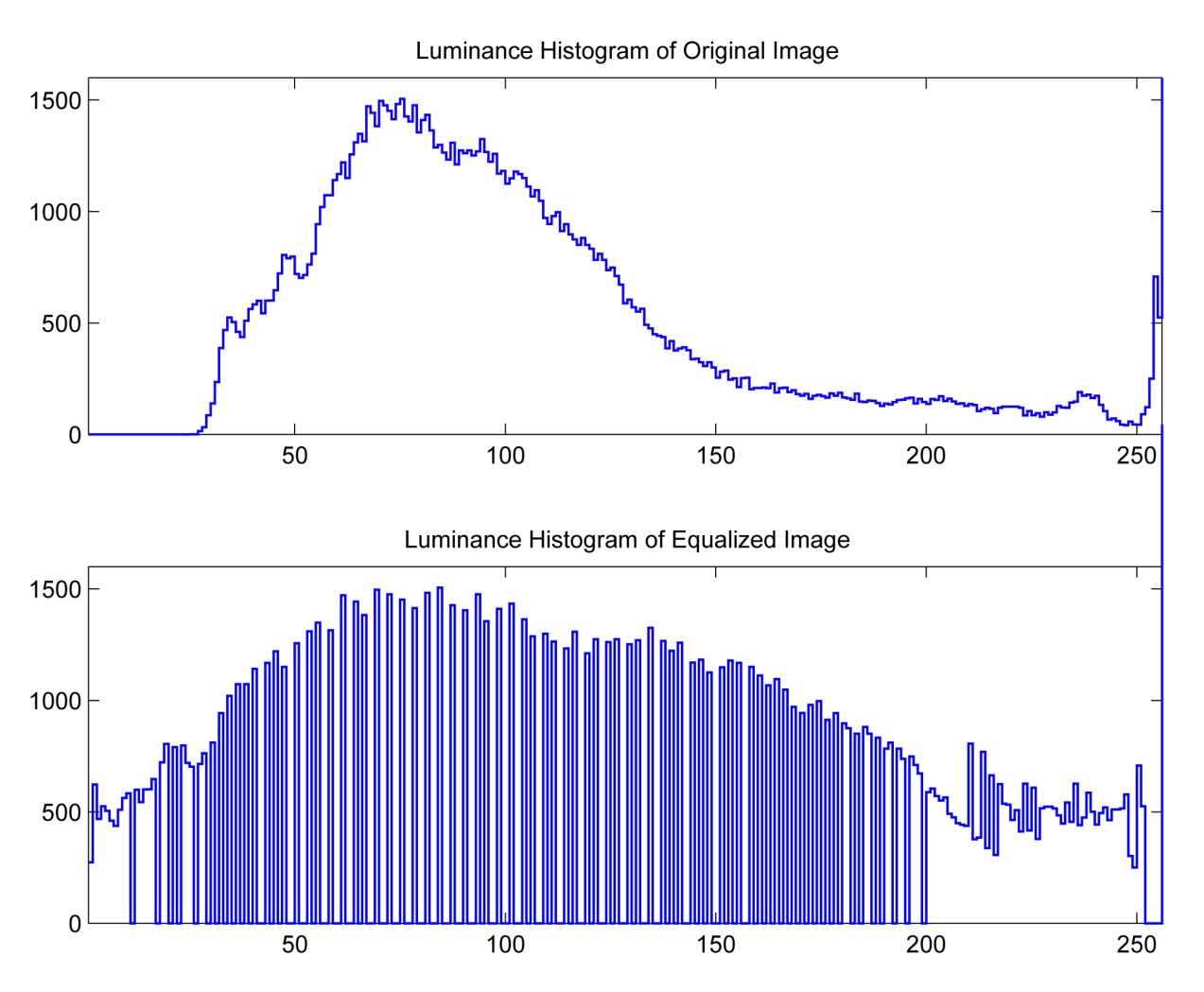 Point Processes:  Histogram Equalization
Task:  remap image I  with min = mI and max = MI so that its histogram is as close to constant as possible and has min = mJ and max = MJ .
be the cumulative (probability) distribution function of  I.
Then J has, as closely as possible, the correct histogram if
Using intensity extrema
Because the images are digital it is not, in general, possible to make hI  hJ . Therefore, pI  pJ .
Point Processes:  Histogram Matching
Task:  remap image I so that it has, as closely as possible, the same histogram as image J.
Q:  How, then, can the matching be done?
A:  By matching percentiles.
Matching Percentiles
… assuming a 1-band image or a single band of a color image.
Recall:  
The CDF of image I is such that 0  PI ( gI )  1.  
PI ( gI +1) = c means that c is the fraction of pixels in I that have a value less than or equal to gI .  
100c is the percentile of pixels in I that are less than or equal to gI .
To match percentiles, replace all occurrences of value gI in image I with the value, gJ, from image J whose percentile in J most closely matches the percentile of gI in image I.
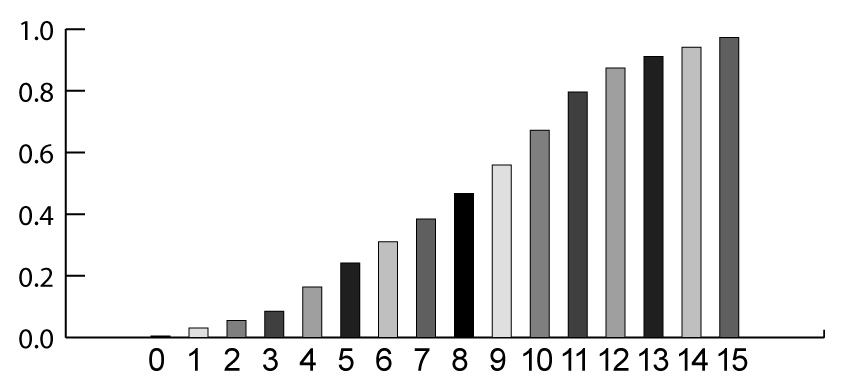 PJ ( gJ )
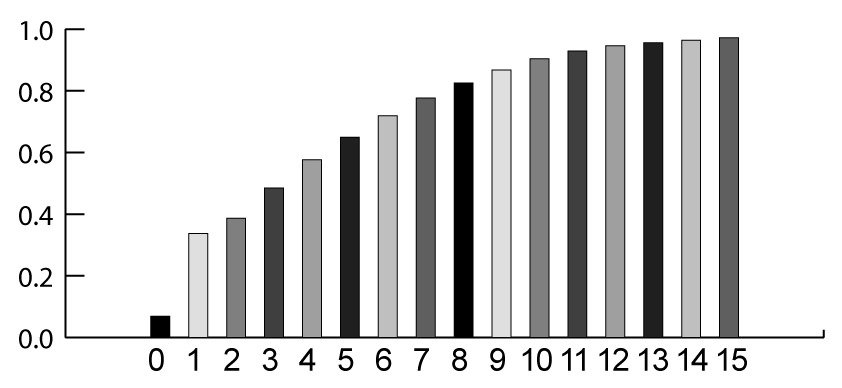 PI ( gI )
gJ
gI
… assuming a 1-band image or a single band of a color image.
Matching Percentiles
So, to create an image, K, from image I such that K has nearly the same CDF as image J do the following:
Example:
I(r,c) = 5
PI (5) = 0.65
PJ (9) = 0.56
PJ (10) = 0.67
K(r,c) = 10
If I(r,c) = gI then let K(r,c) = gJ where gJ is such that
PI (gI) > PJ (gJ -1)  AND  PI (gI)  PJ (gJ).
Histogram Matching Algorithm
… assuming a 1-band image or a single band of a color image.
This directly matches image I to image J.
[R,C] = size(I);
K = zeros(R,C);
gJ  = mJ;
for gI  = mI  to MI 
   while
end
Better to use a LUT. See slide 54.
end
Example: Histogram Matching
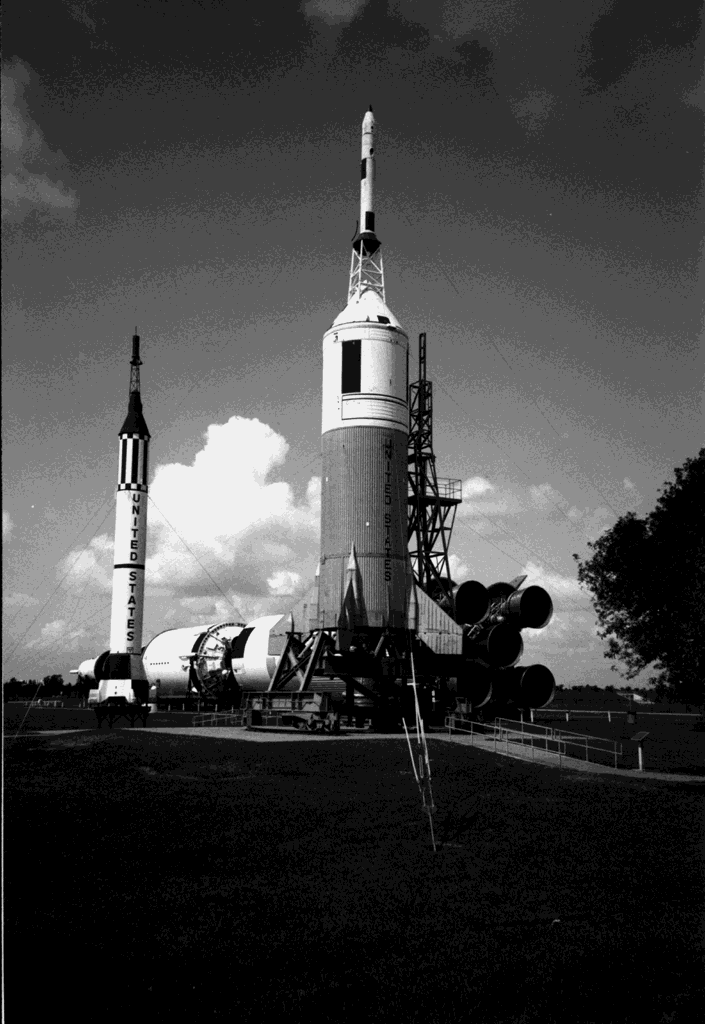 Image pdf
Image with
16 intensity
values
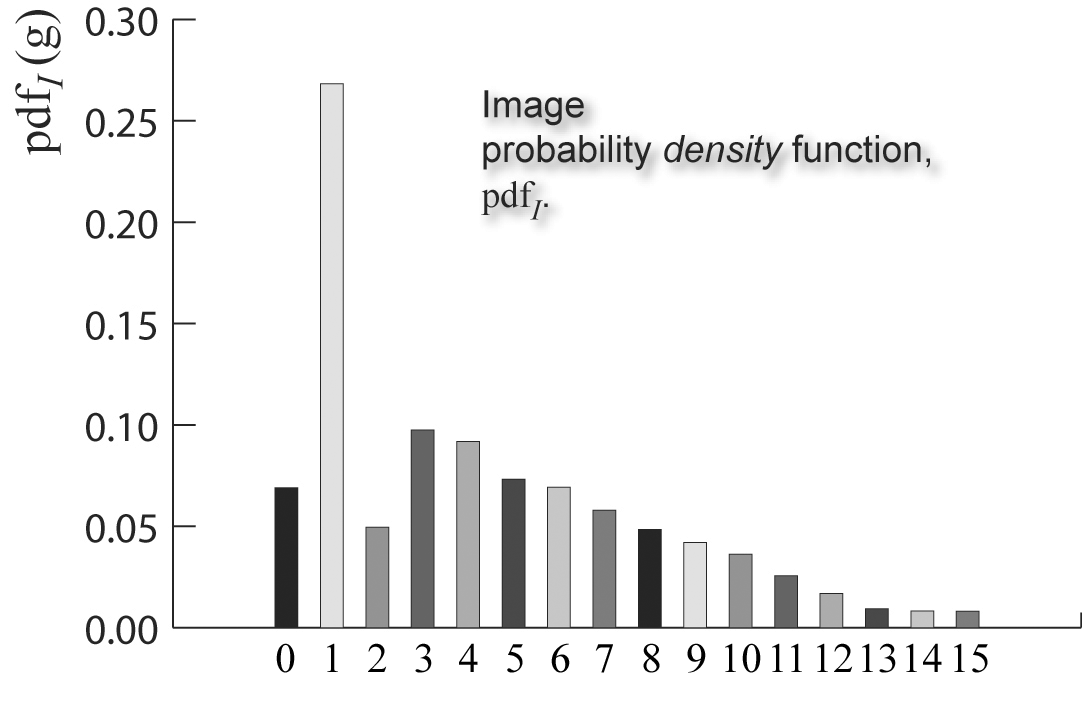 g
Example: Histogram Matching
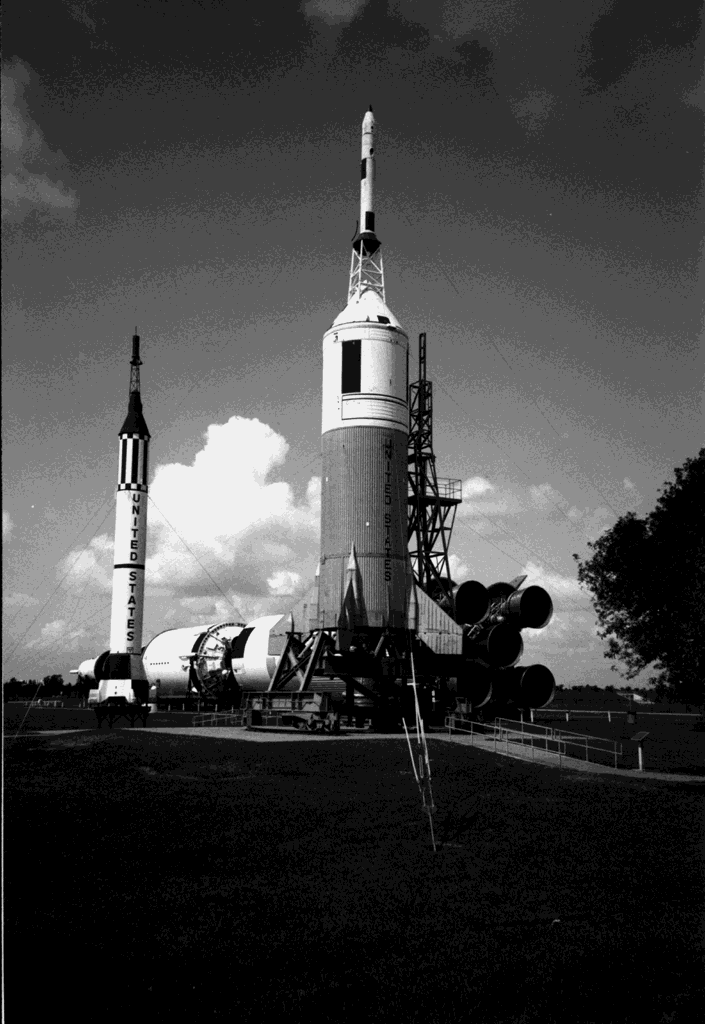 Image CDF
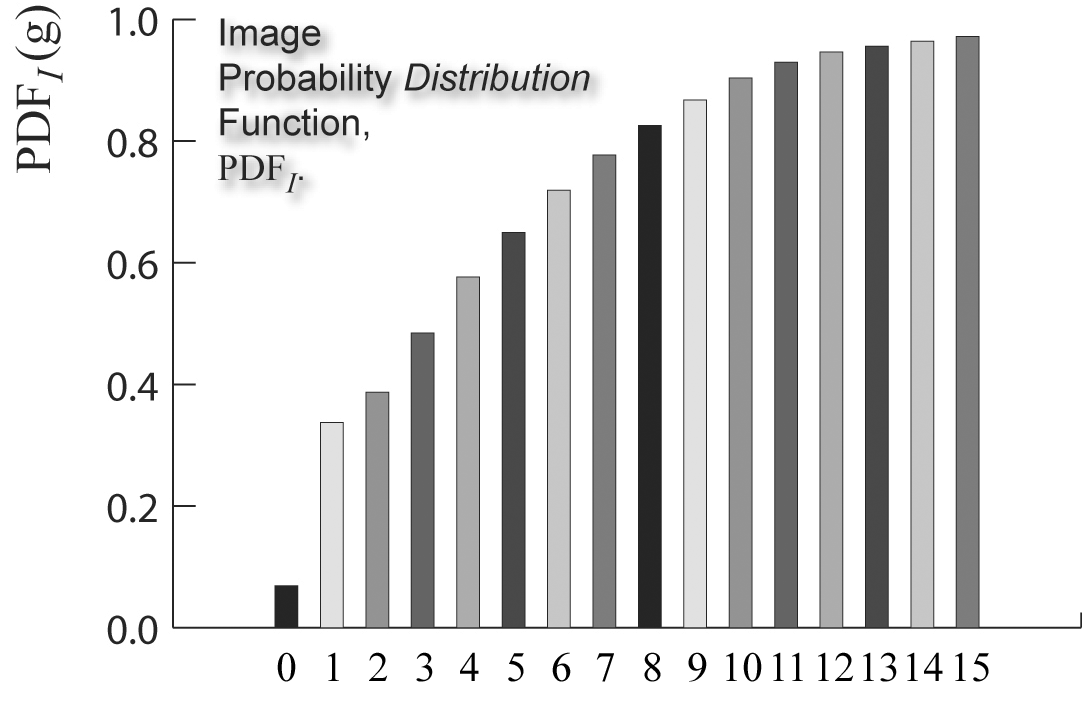 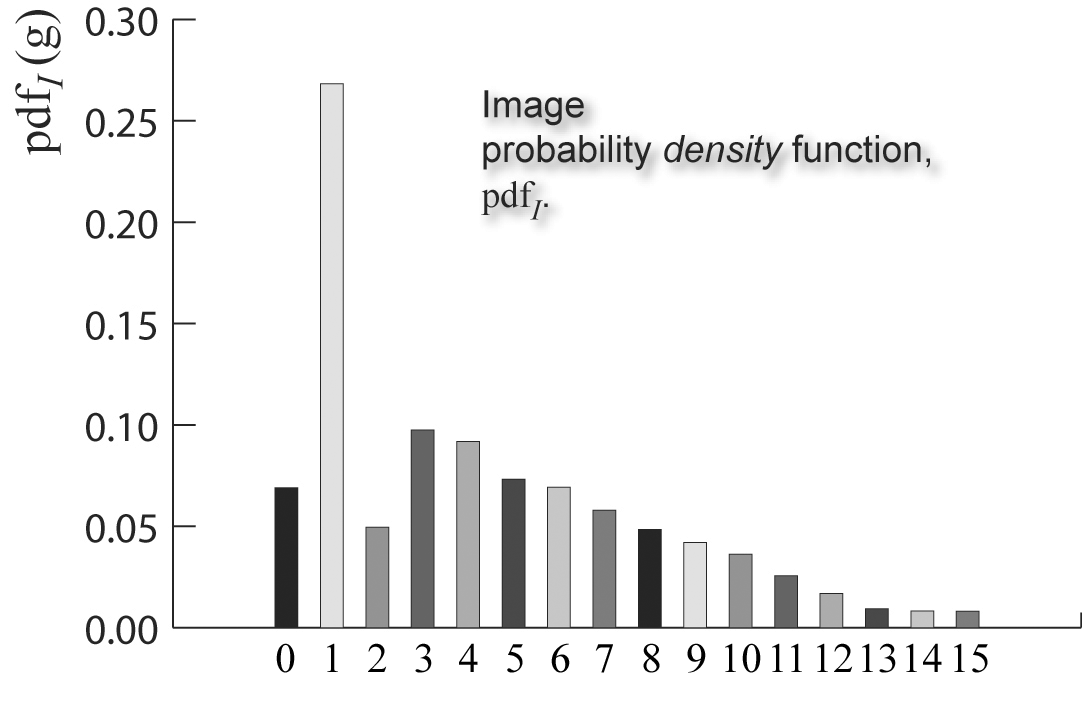 CDFI(g)
*
g
*a.k.a Cumulative Distribution Function, CDFI.
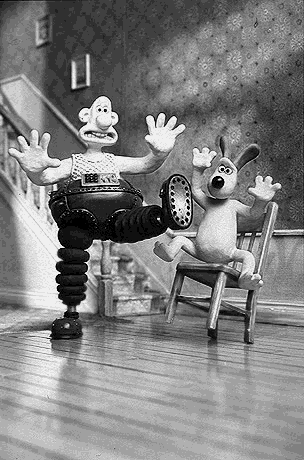 Example: Histogram Matching
Target pdf
Target with
16 intensity
values
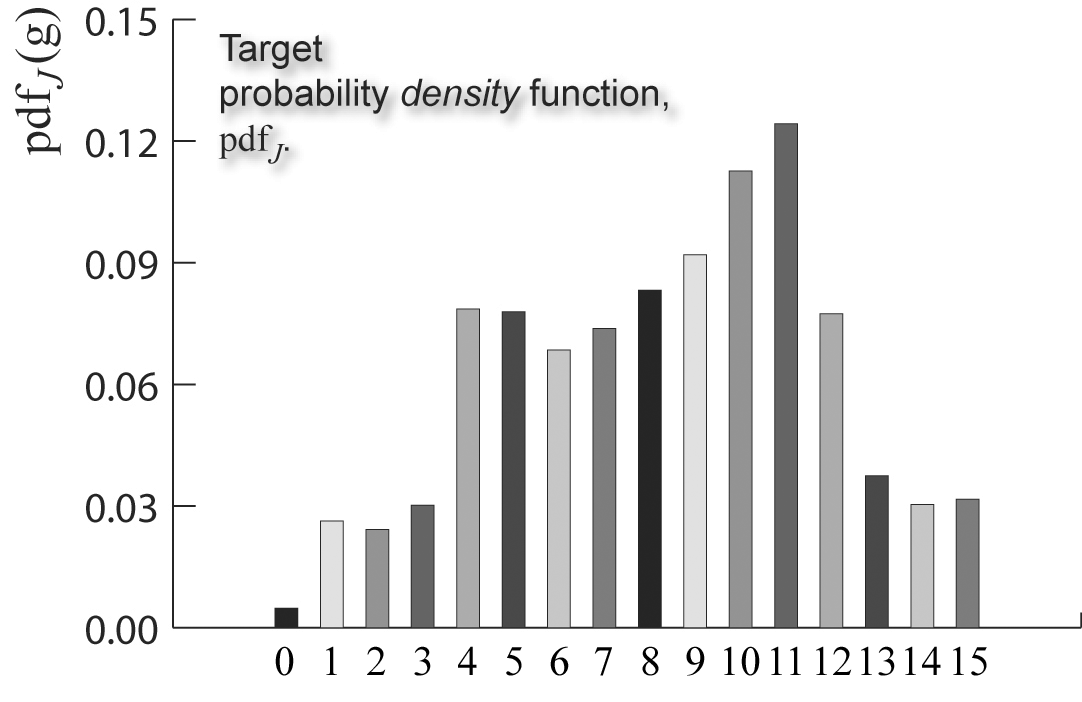 g
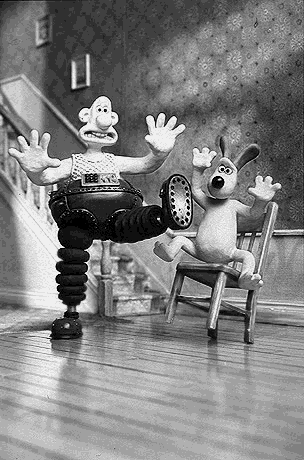 Example: Histogram Matching
Target CDF
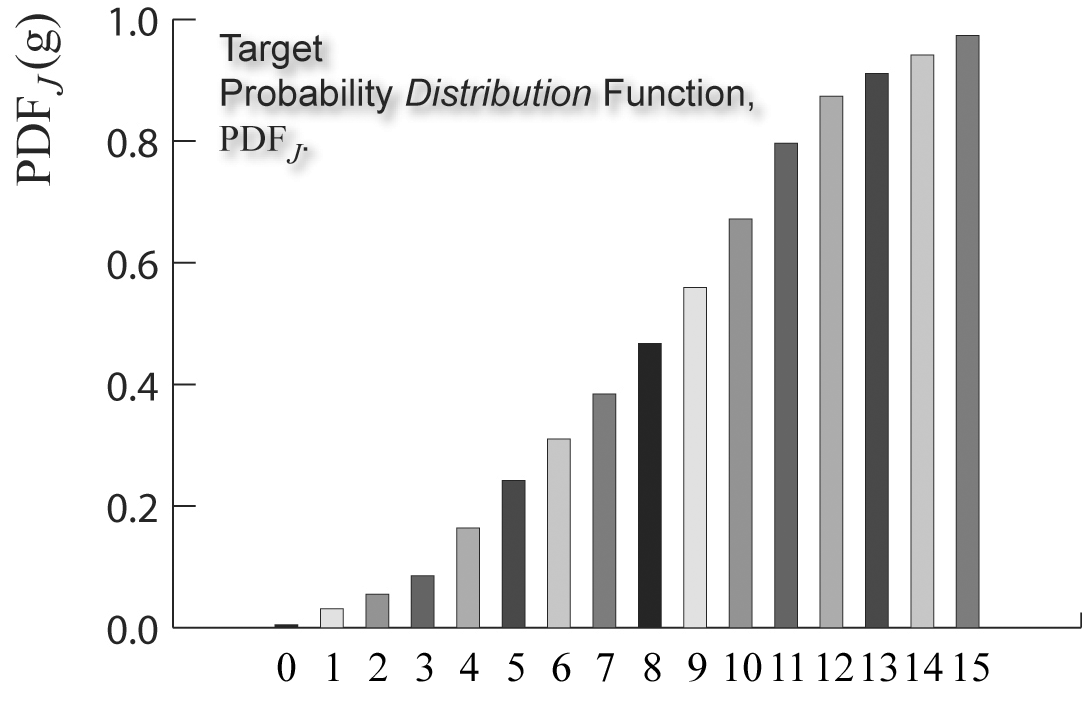 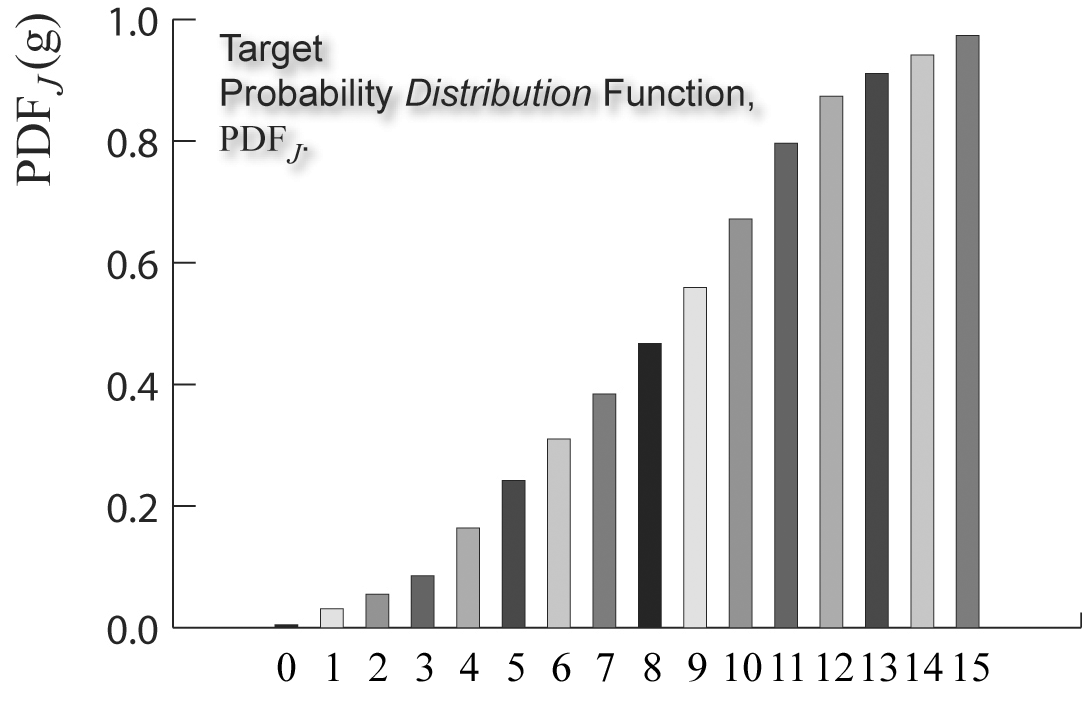 CDFI(g)
*
g
*a.k.a Cumulative Distribution Function, CDFJ.
Histogram Matching with a Lookup Table
The algorithm on slide  50 matches one image to another directly. Often it is faster or more versatile to use a lookup table (LUT).  Rather than remapping each pixel in the image separately, one can create a table that indicates to which target value each input  value should be mapped.  Then
K = LUT[I+1]
In Matlab if the LUT is a 256 × 1 matrix with values from 0 to 255 and if image I is of type uint8, it can be remapped with the following code:
K = uint8(LUT(double(I)+1));
LUT Creation
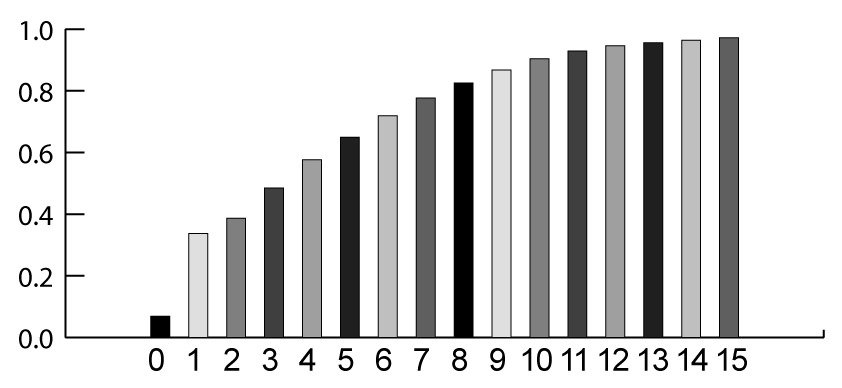 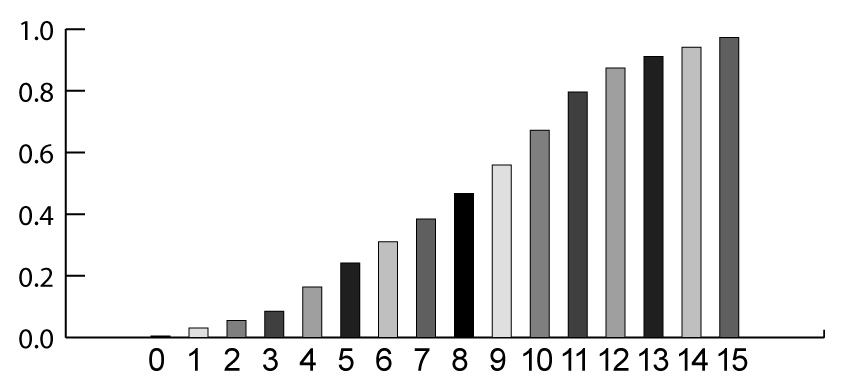 Image CDF
Target CDF
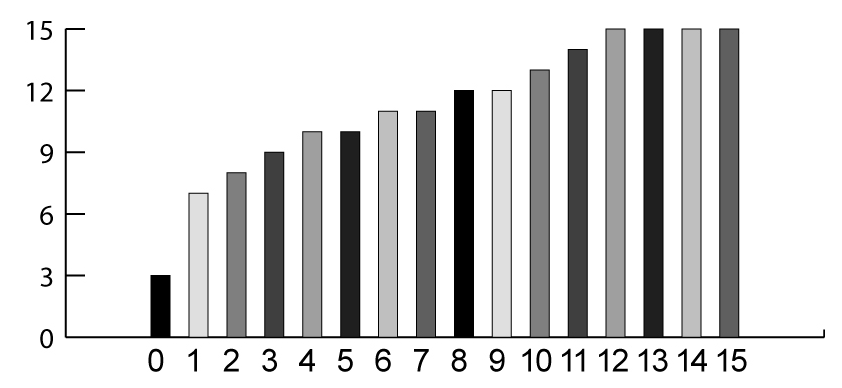 LUT
10
Look Up Table for Histogram Matching
This creates a look-up table which can then be used to remap the image.
LUT = zeros(256,1);
gJ  = 0;
for gI  = 0  to 255 
   while
end
end
Input & Target CDFs, LUT and Resultant CDF
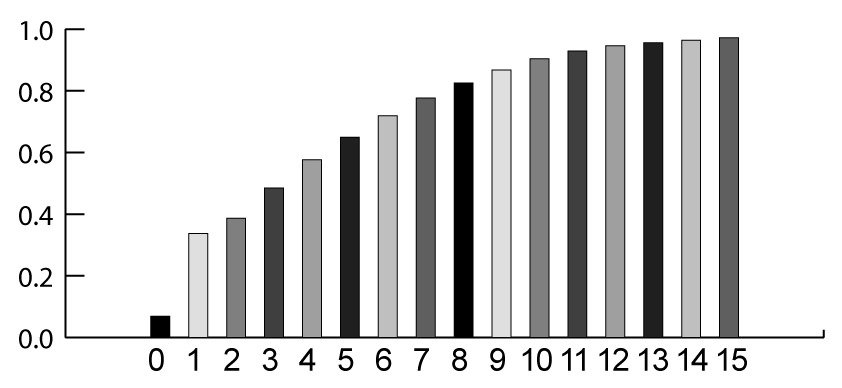 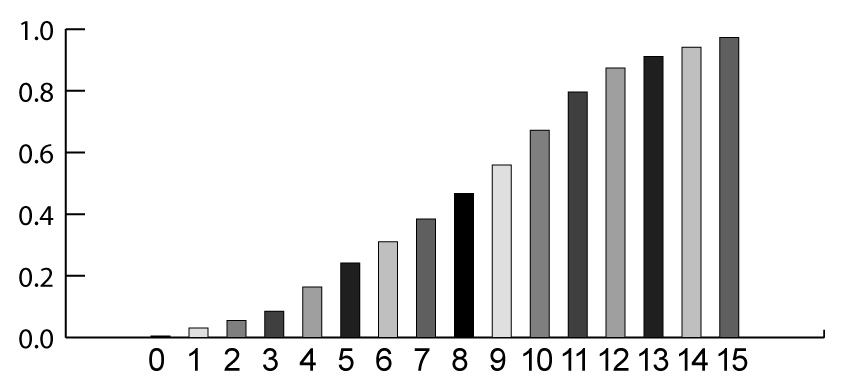 Input
Target
PI ( g )
PJ ( g  )
g
g
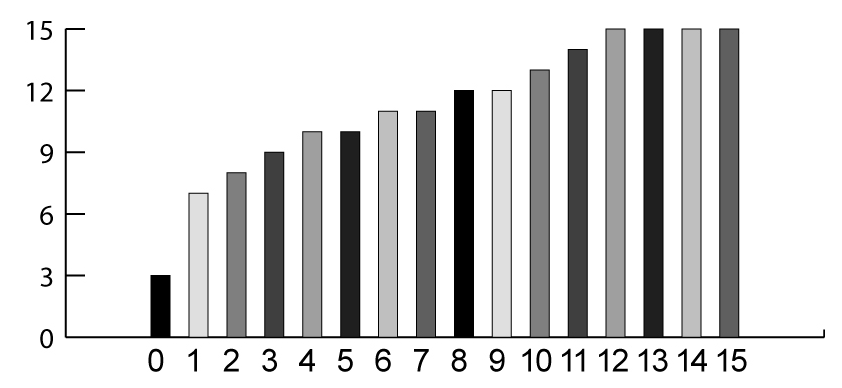 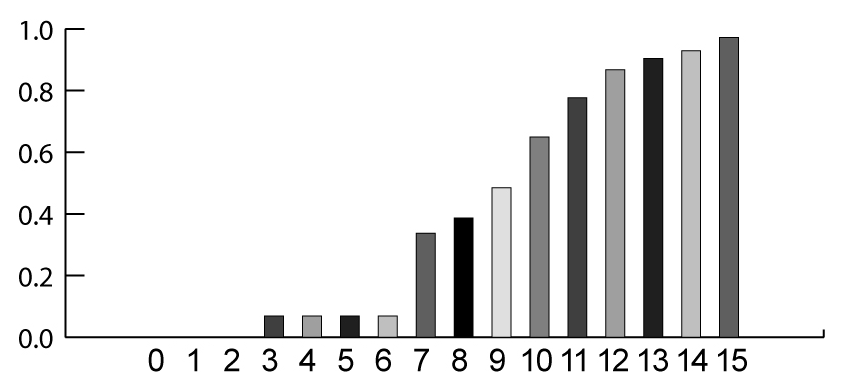 LUT
Result
LUT ( g  )
PK ( g  )
g
g
Example: Histogram Matching
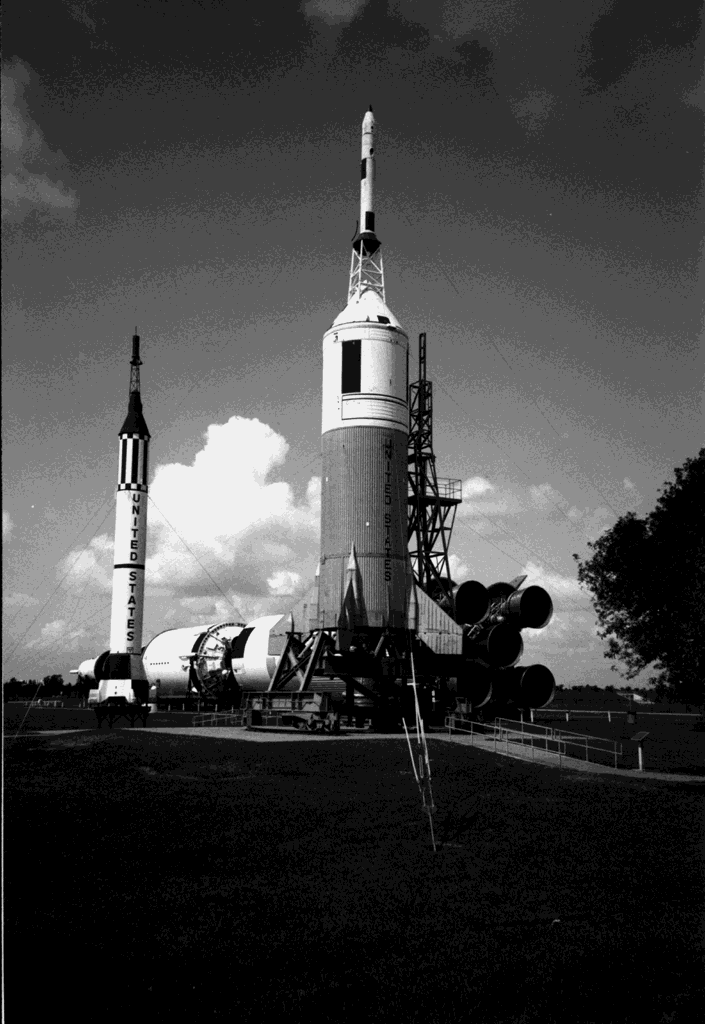 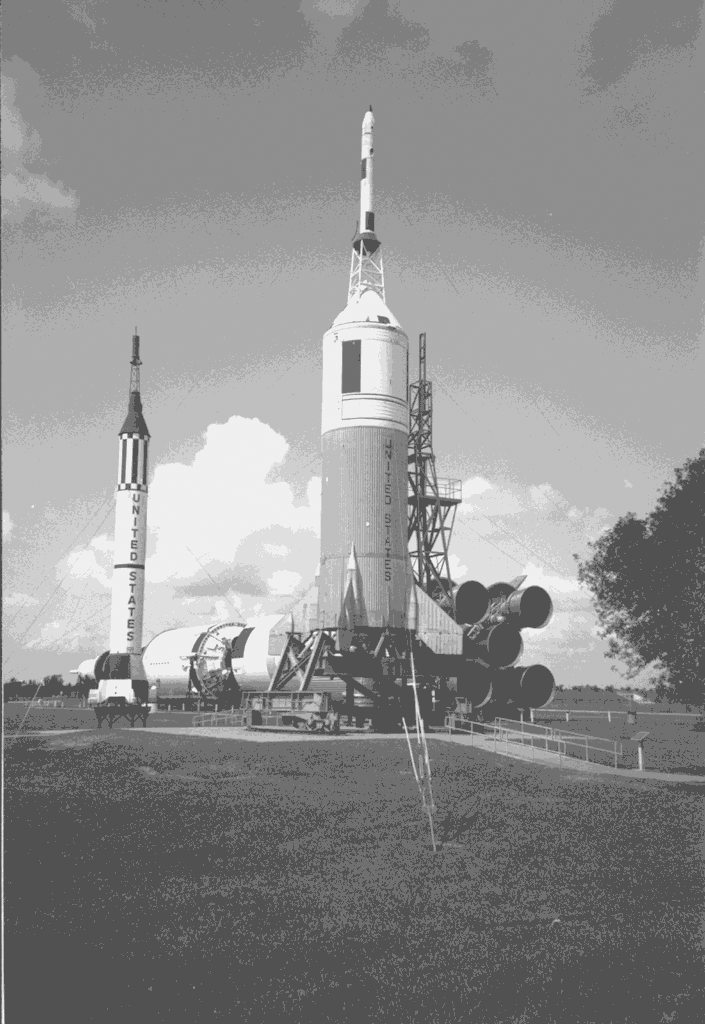 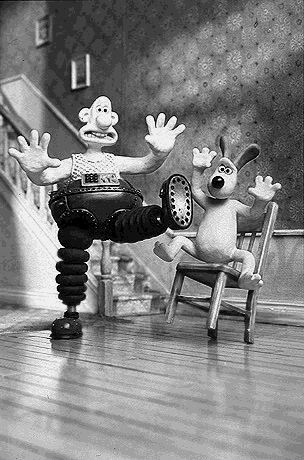 original
target
remapped
red pdf
blue pdf
green pdf
luminosity pdf
Probability Density Functions of a Color Image
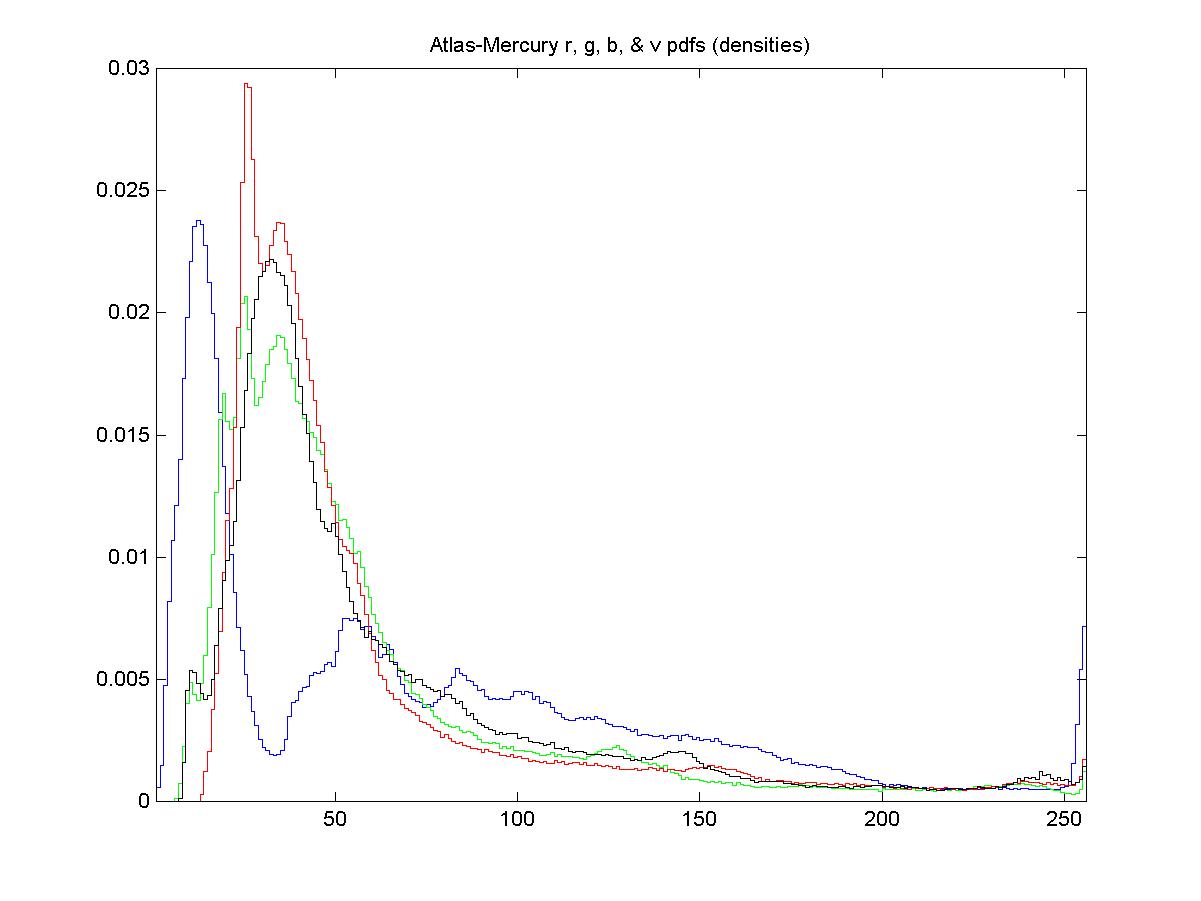 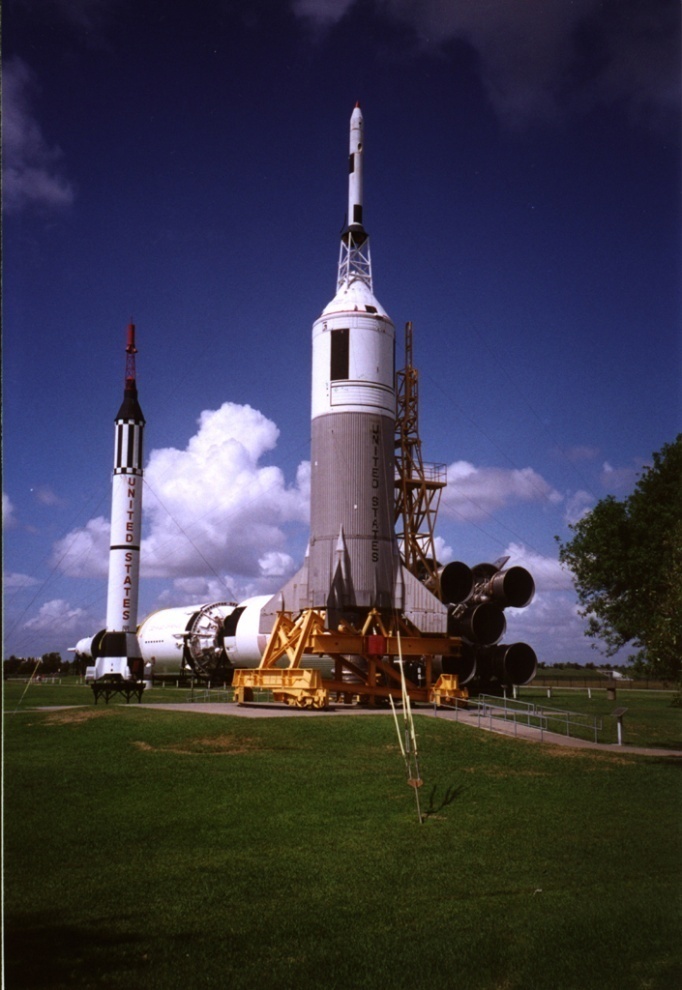 Atlas-Mercury
red CDF
blue CDF
green CDF
luminosity CDF
Cumulative Distribution Functions (CDF)
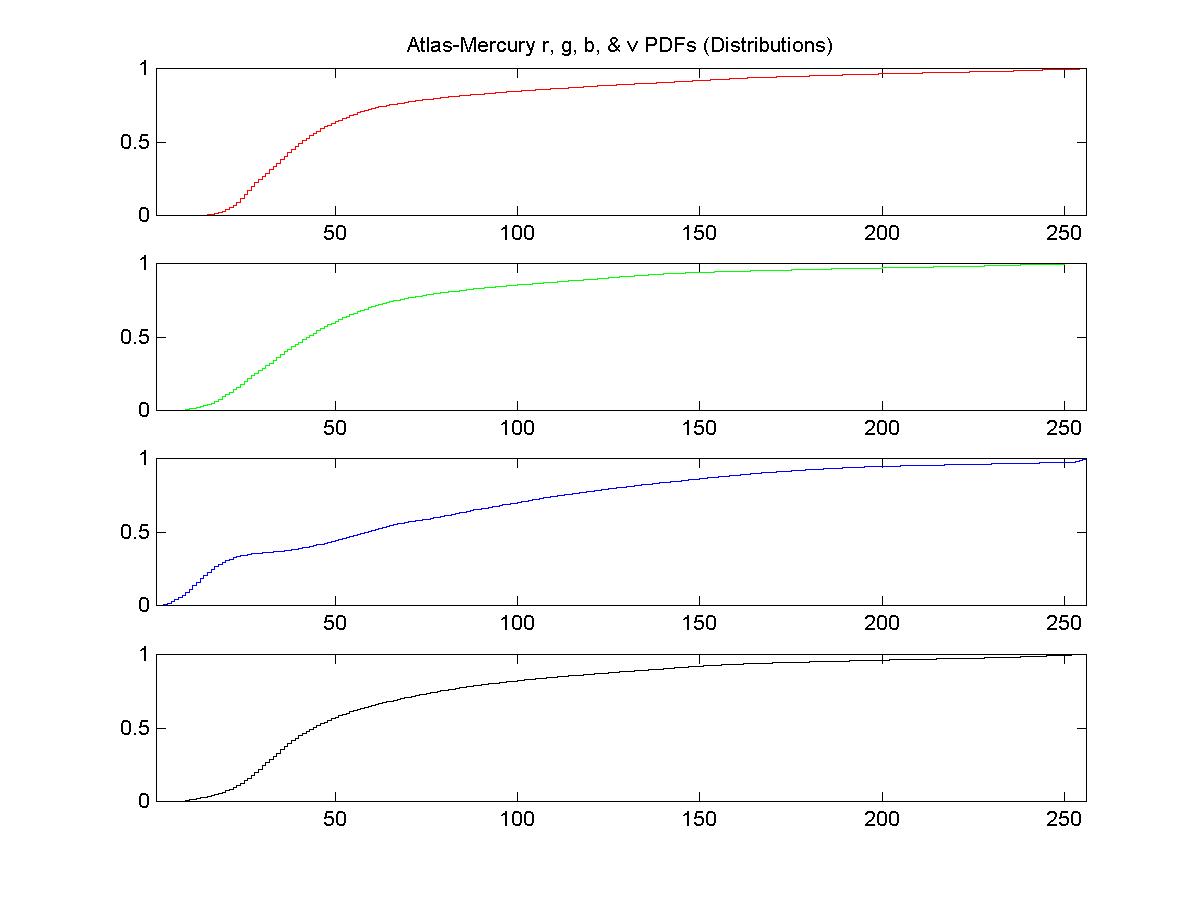 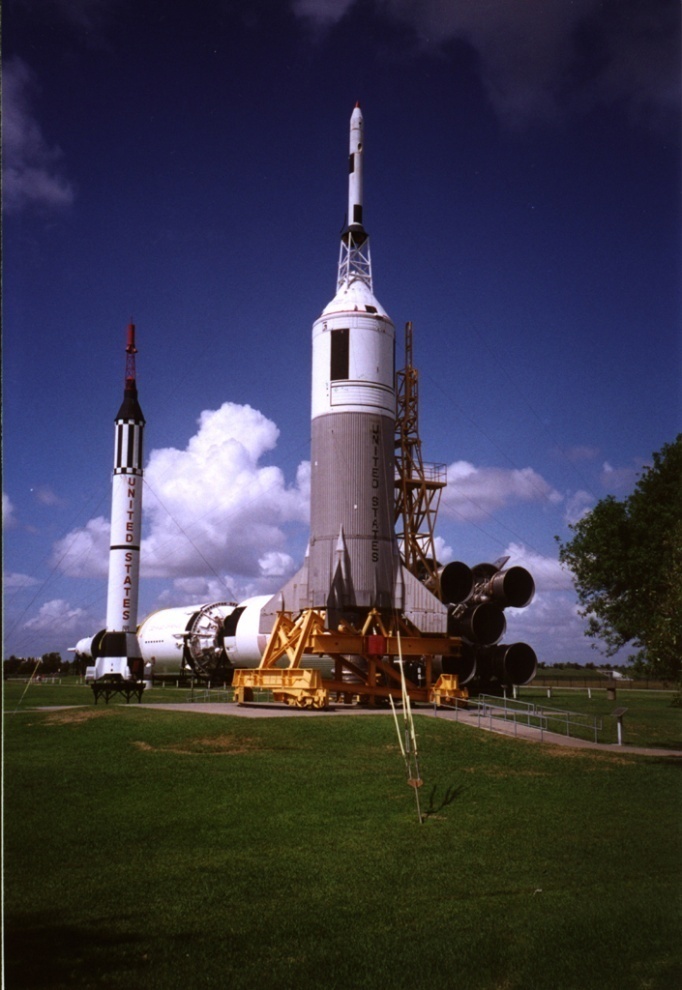 red pdf
blue pdf
green pdf
luminosity pdf
Probability Density Functions of a Color Image
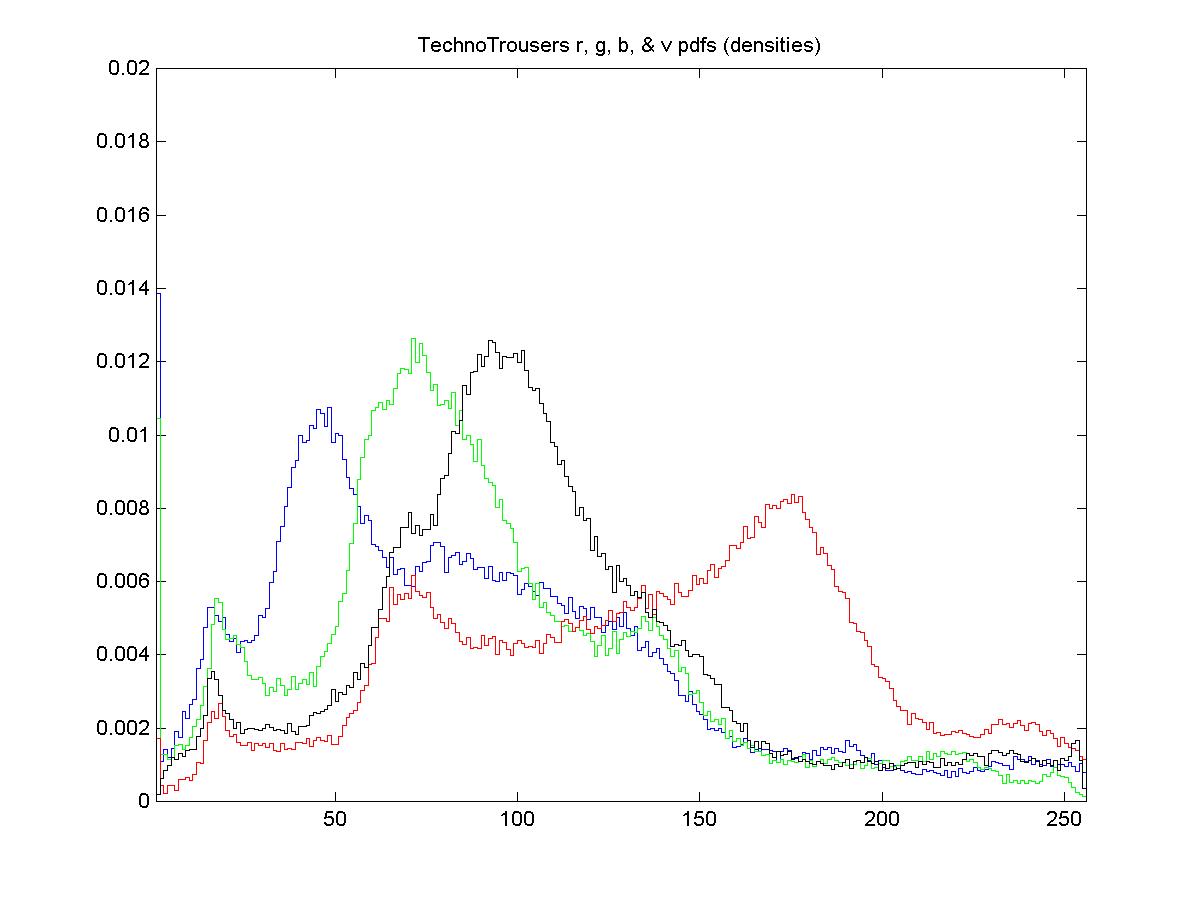 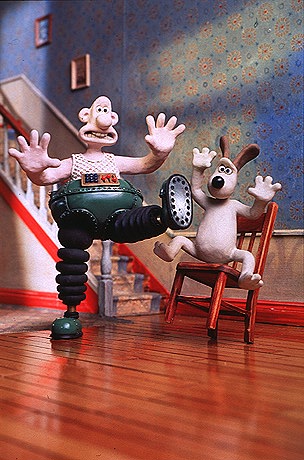 TechnoTrousers
red CDF
blue CDF
green CDF
luminosity CDF
Cumulative Distribution Functions (CDF)
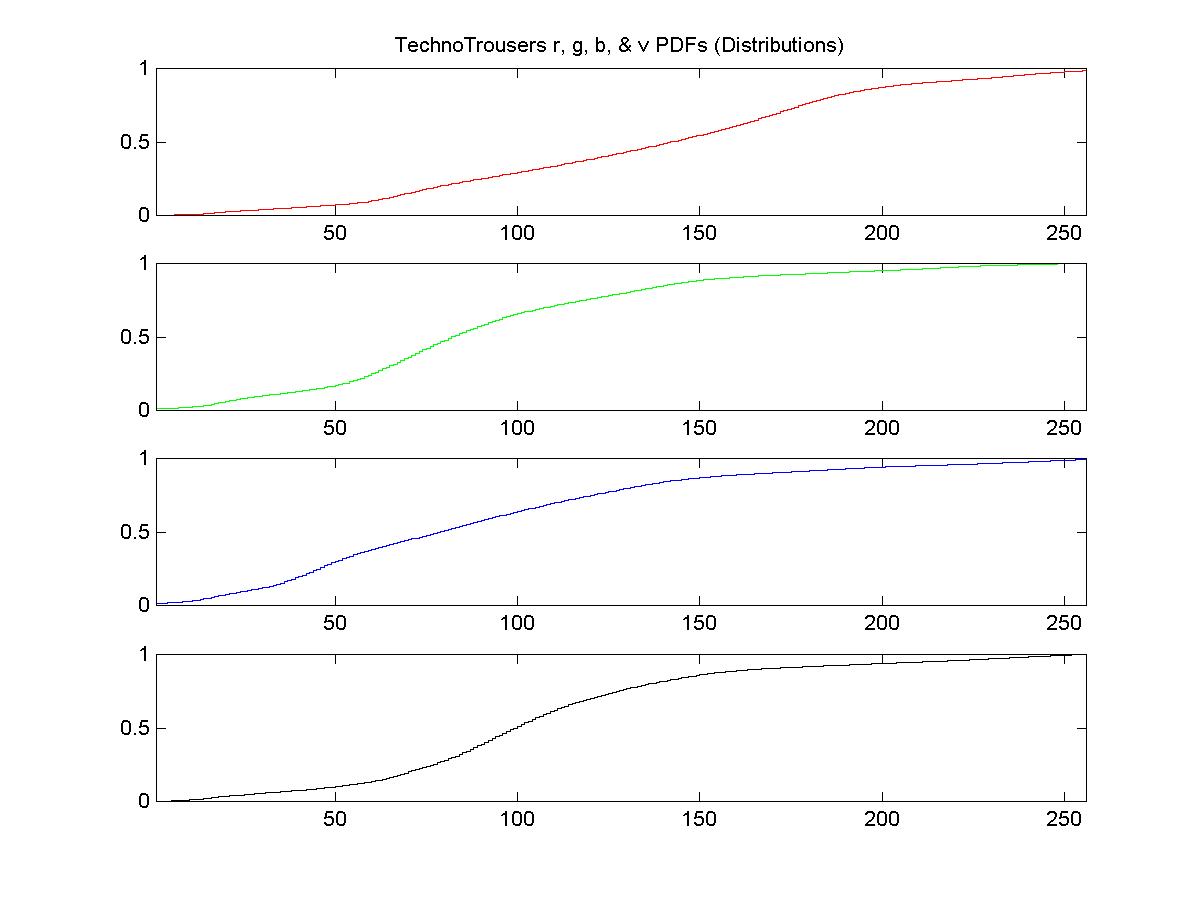 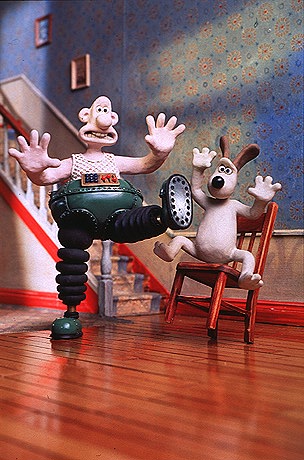 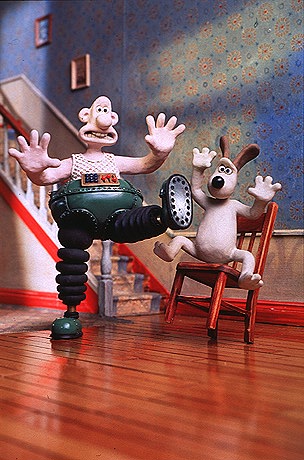 target
Remap an Image to have the Lum. CDF of Another
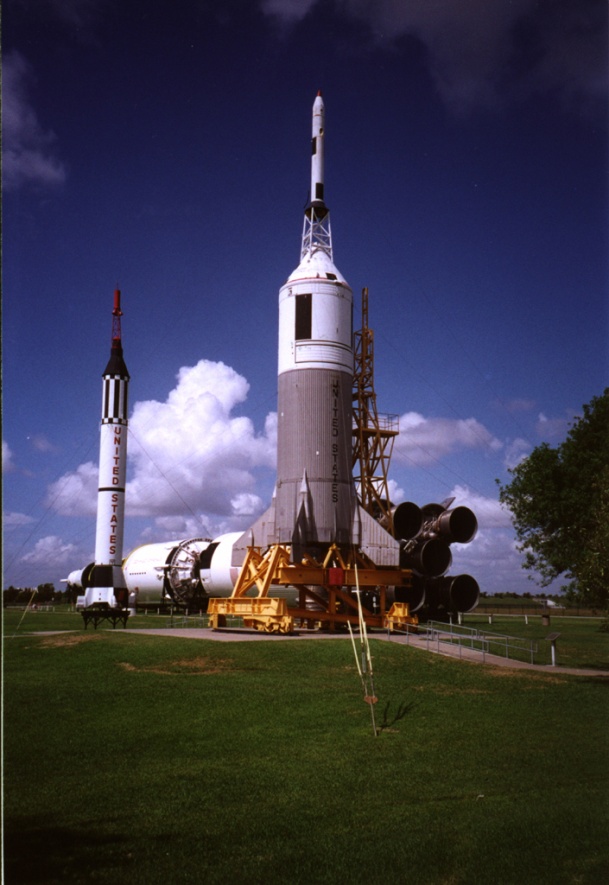 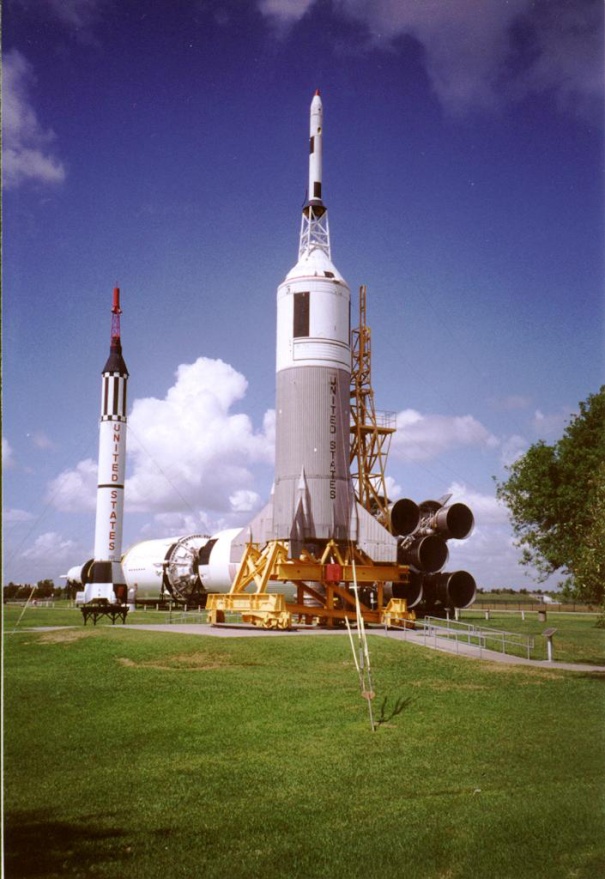 original
luminosity remapped
CDFs and the LUT
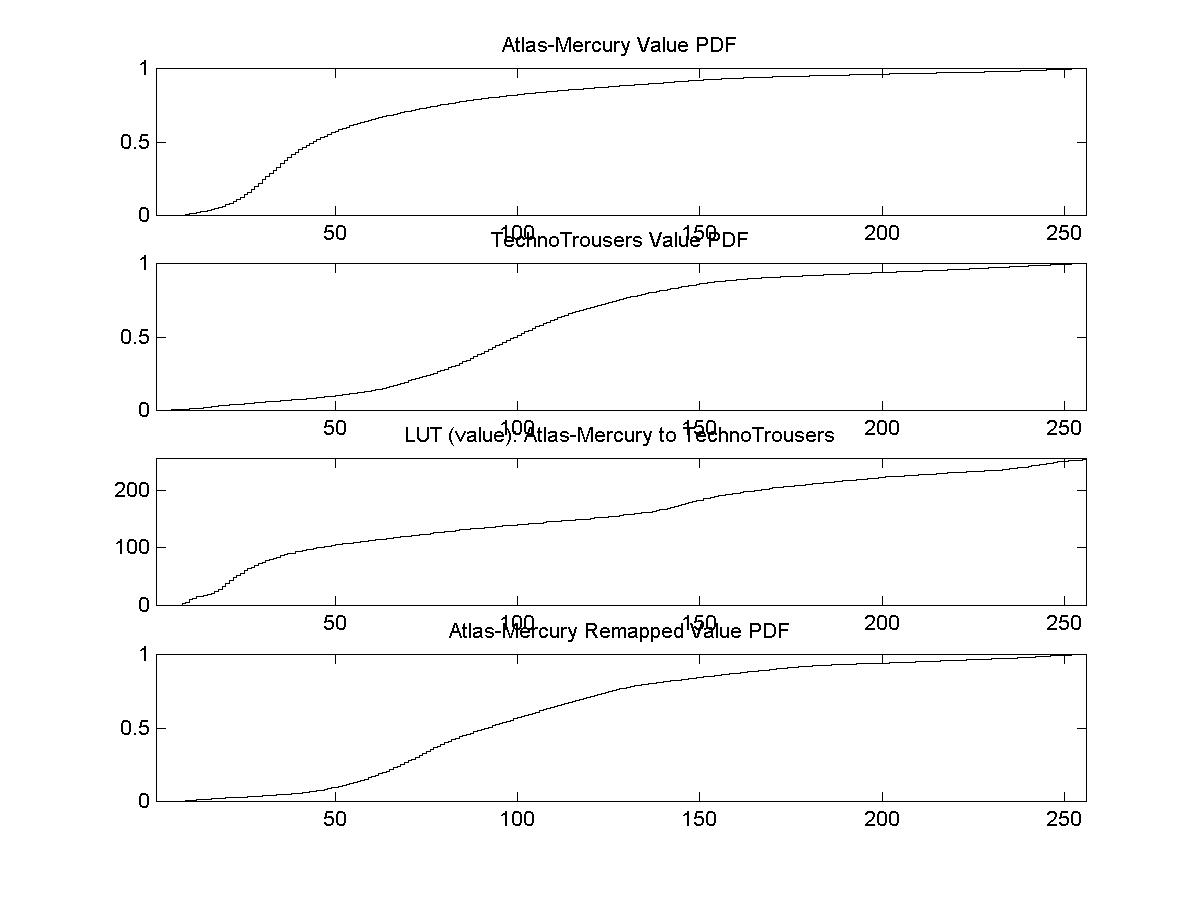 Atlas-Mercury Luminosity CDF
TechnoTrousers Luminosity CDF
LUT (Luminosity) Atlas-Mercury to TechnoTrousers
Atlas-Mercury Remapped Luminosity CDF
Effects of Luminance Remapping on pdfs
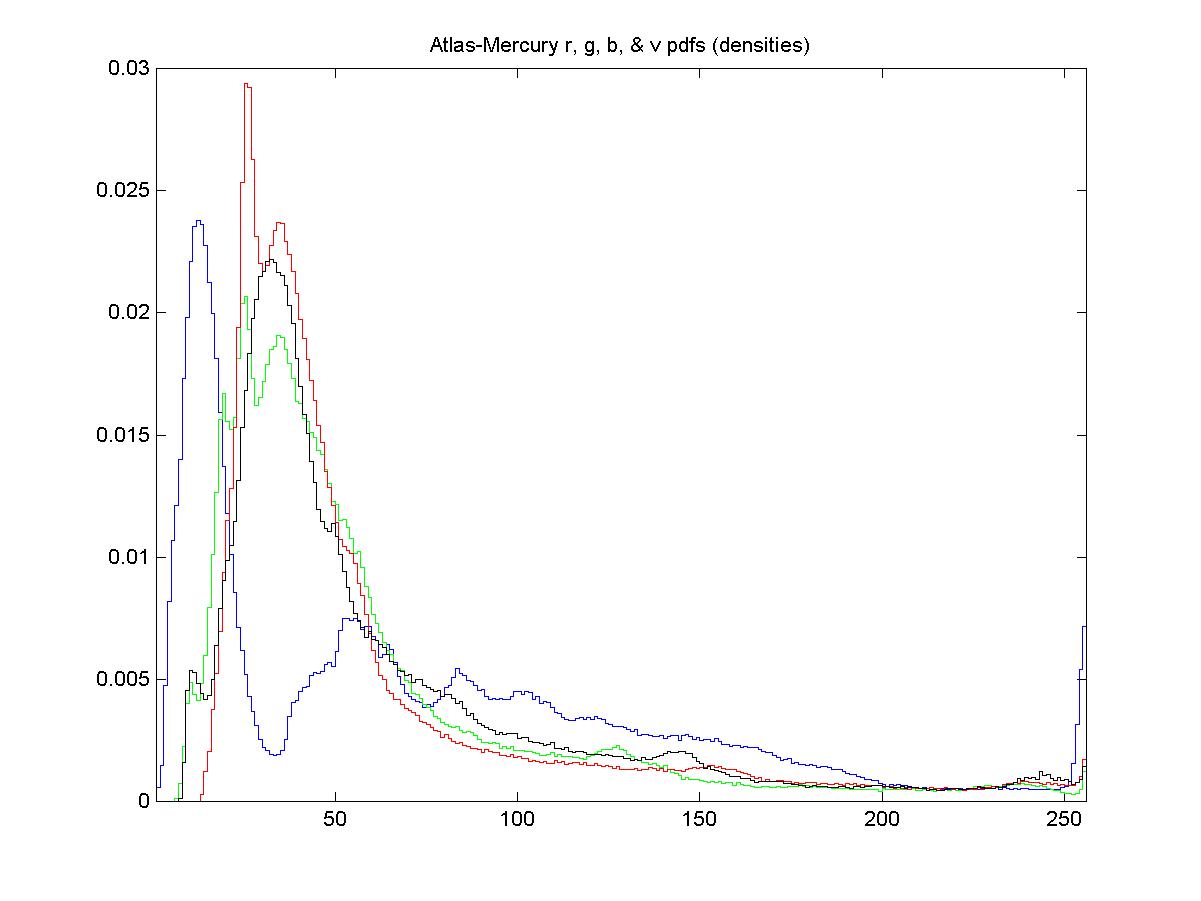 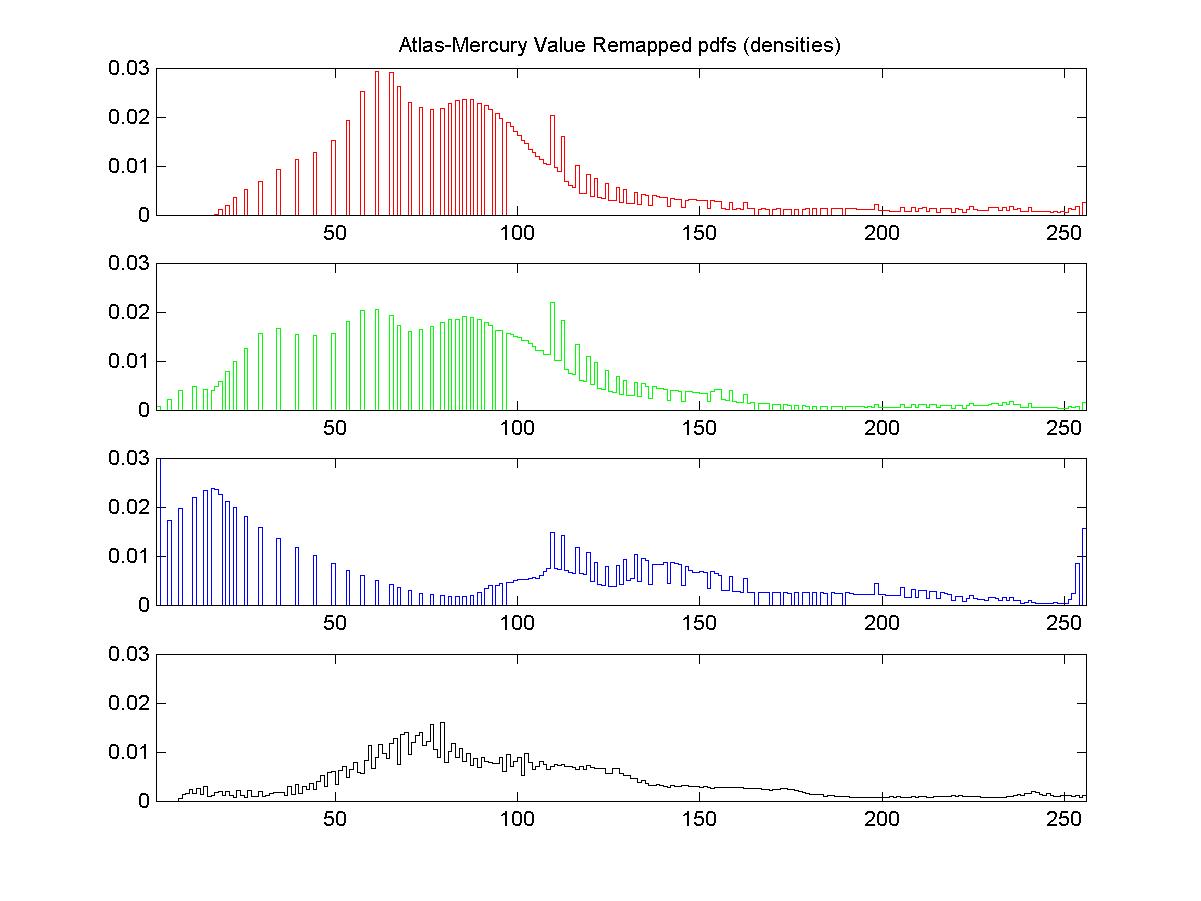 Before
After
Effects of Luminance Remapping on CDFs
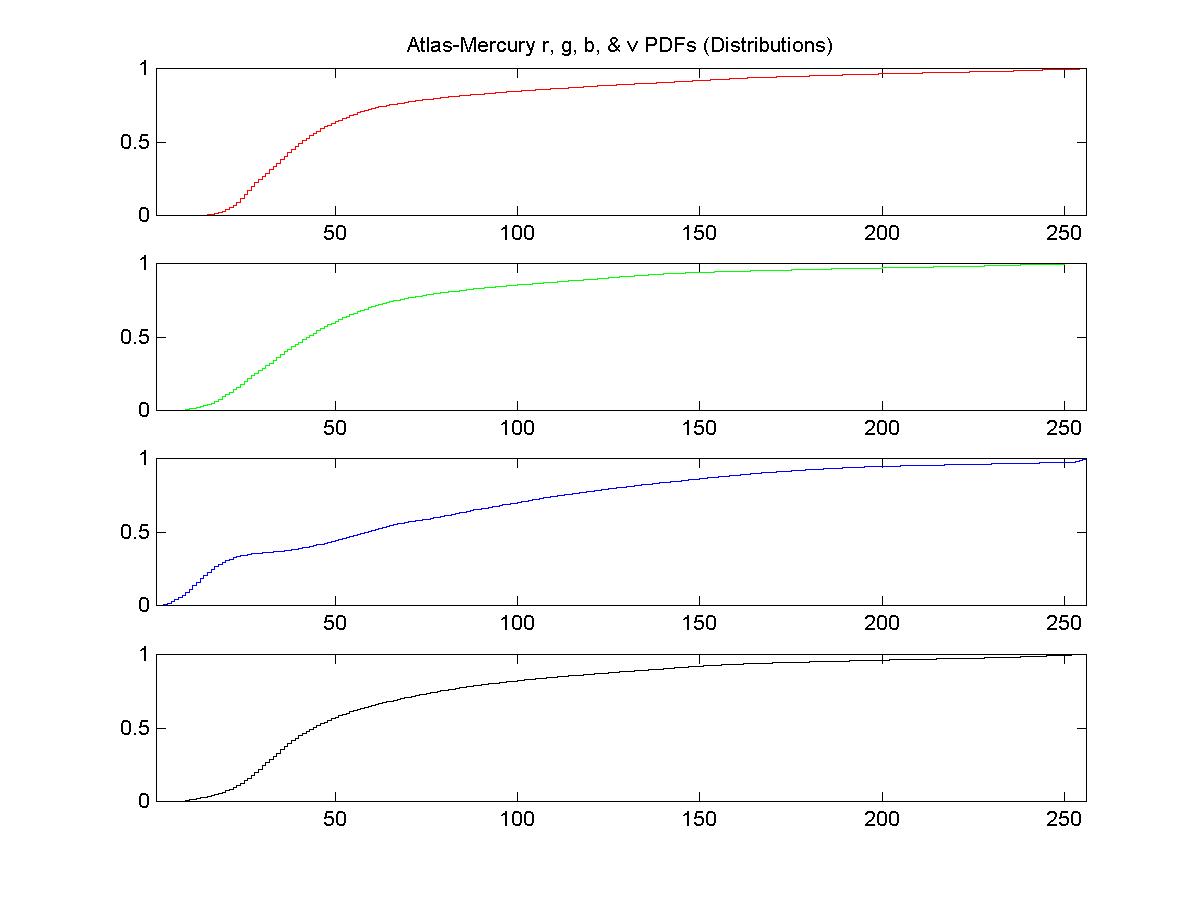 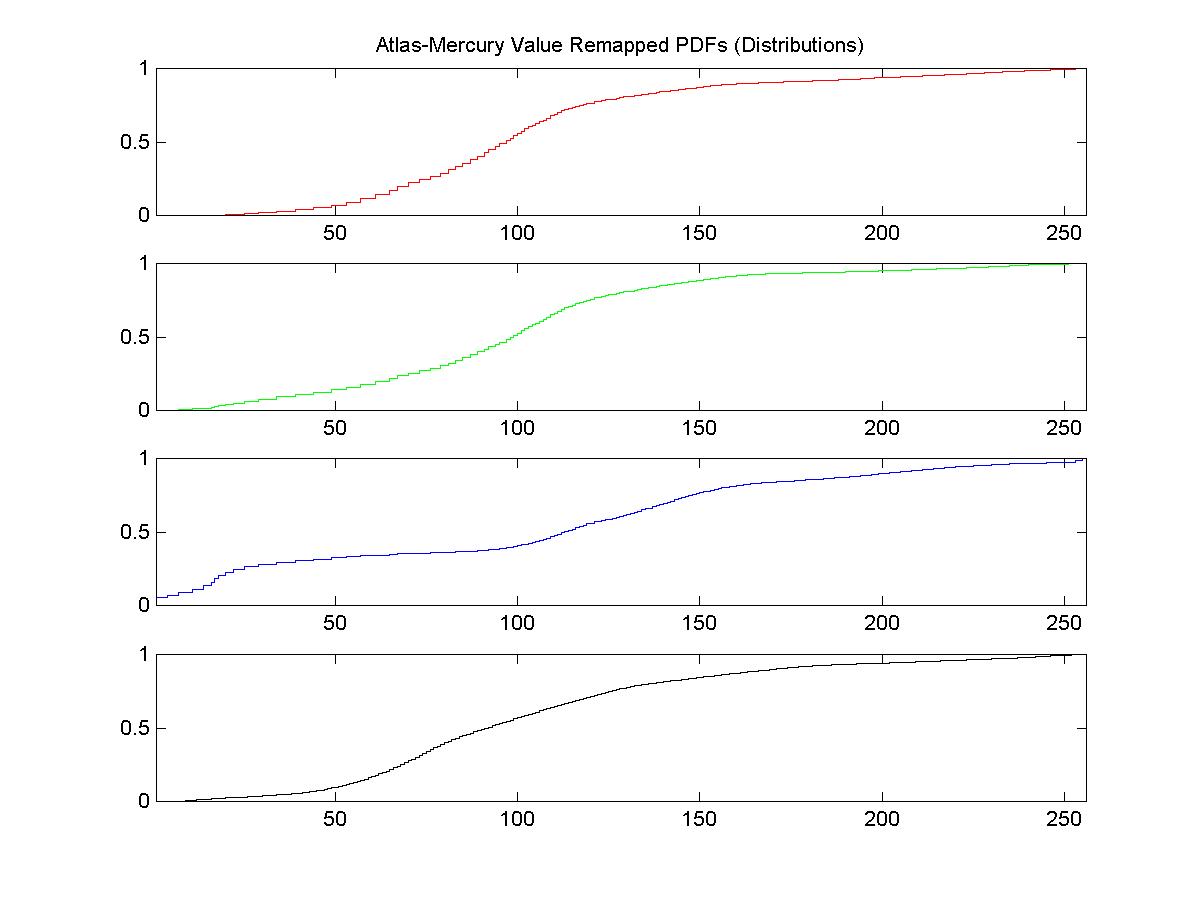 Before
After
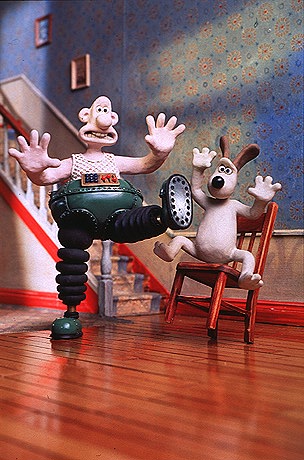 target
Remap an Image to have the rgb CDF of Another
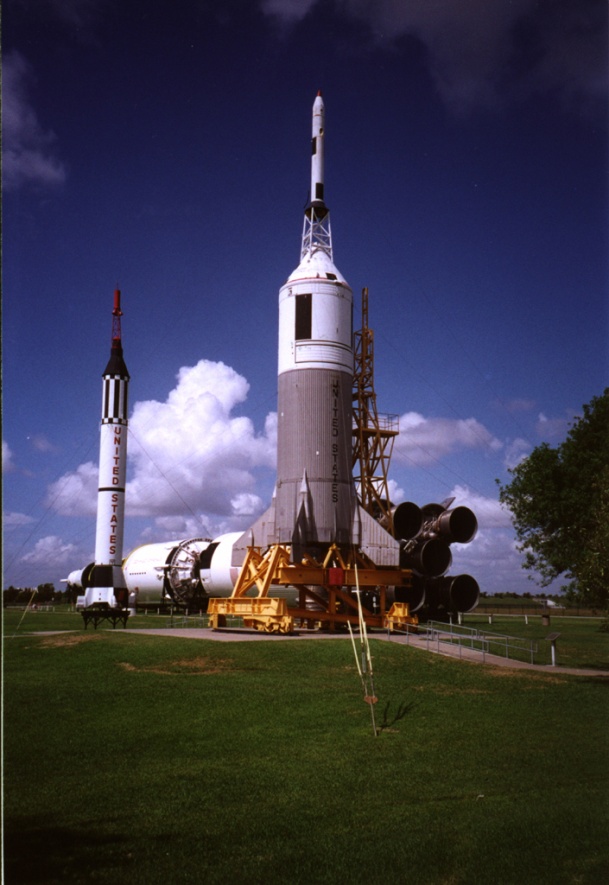 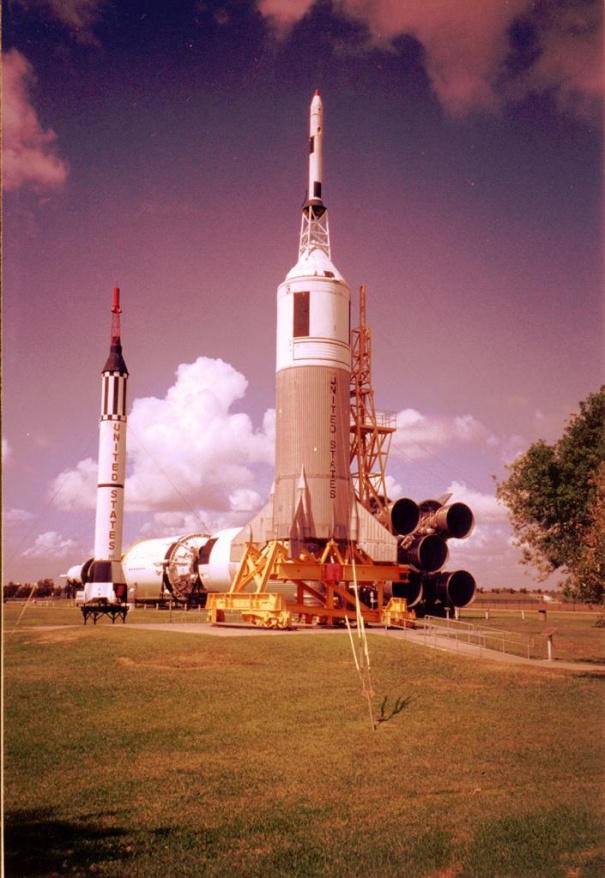 original
R, G, & B remapped
Atlas-Mercury Green PDF
Atlas-Mercury Blue PDF
Atlas-Mercury Red PDF
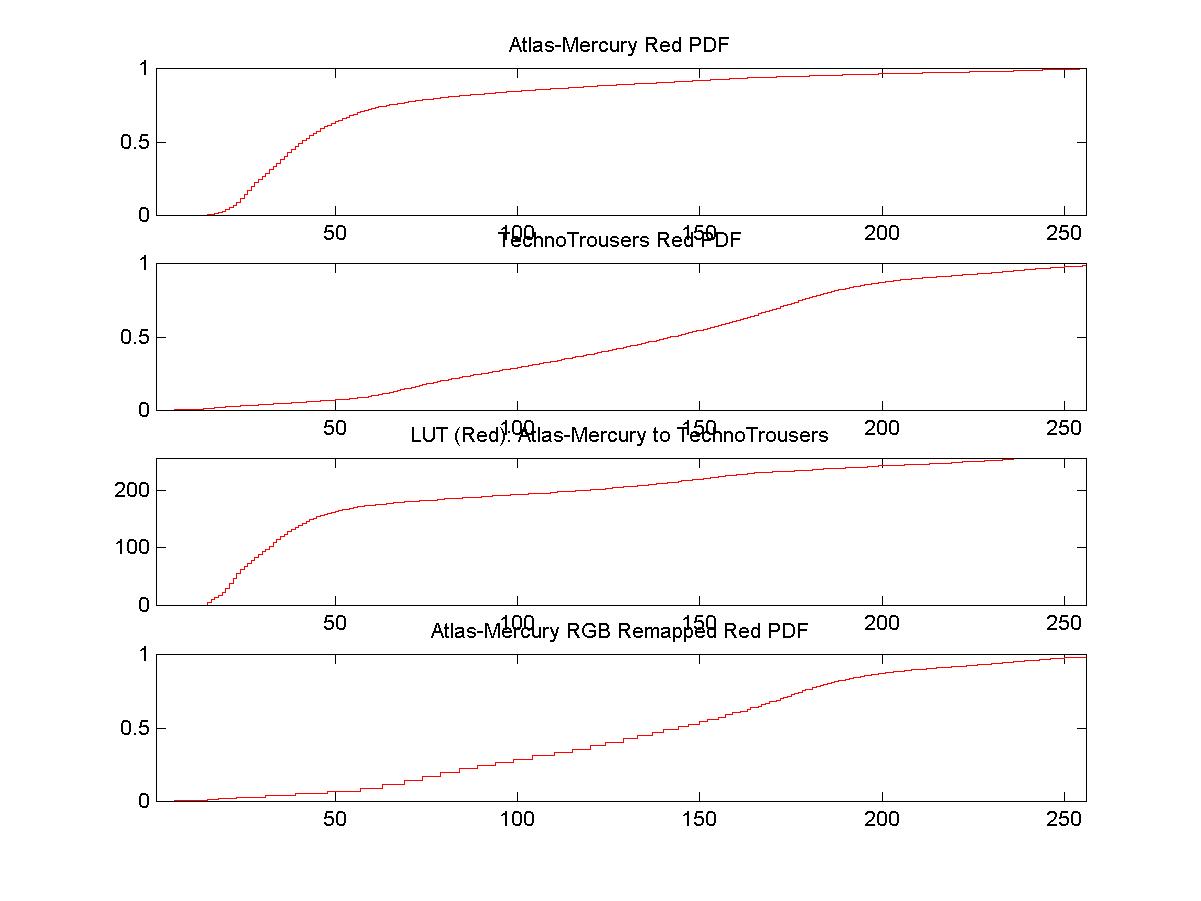 TechnoTrousers Green PDF
TechnoTrousers Blue PDF
TechnoTrousers Red PDF
LUT (Green) Atlas-Mercury to TechnoTrousers
LUT (Blue) Atlas-Mercury to TechnoTrousers
LUT (Red) Atlas-Mercury to TechnoTrousers
Atlas-Mercury RGB Remapped Green PDF
Atlas-Mercury RGB Remapped Blue PDF
Atlas-Mercury RGB Remapped Red PDF
CDFs and the LUTs
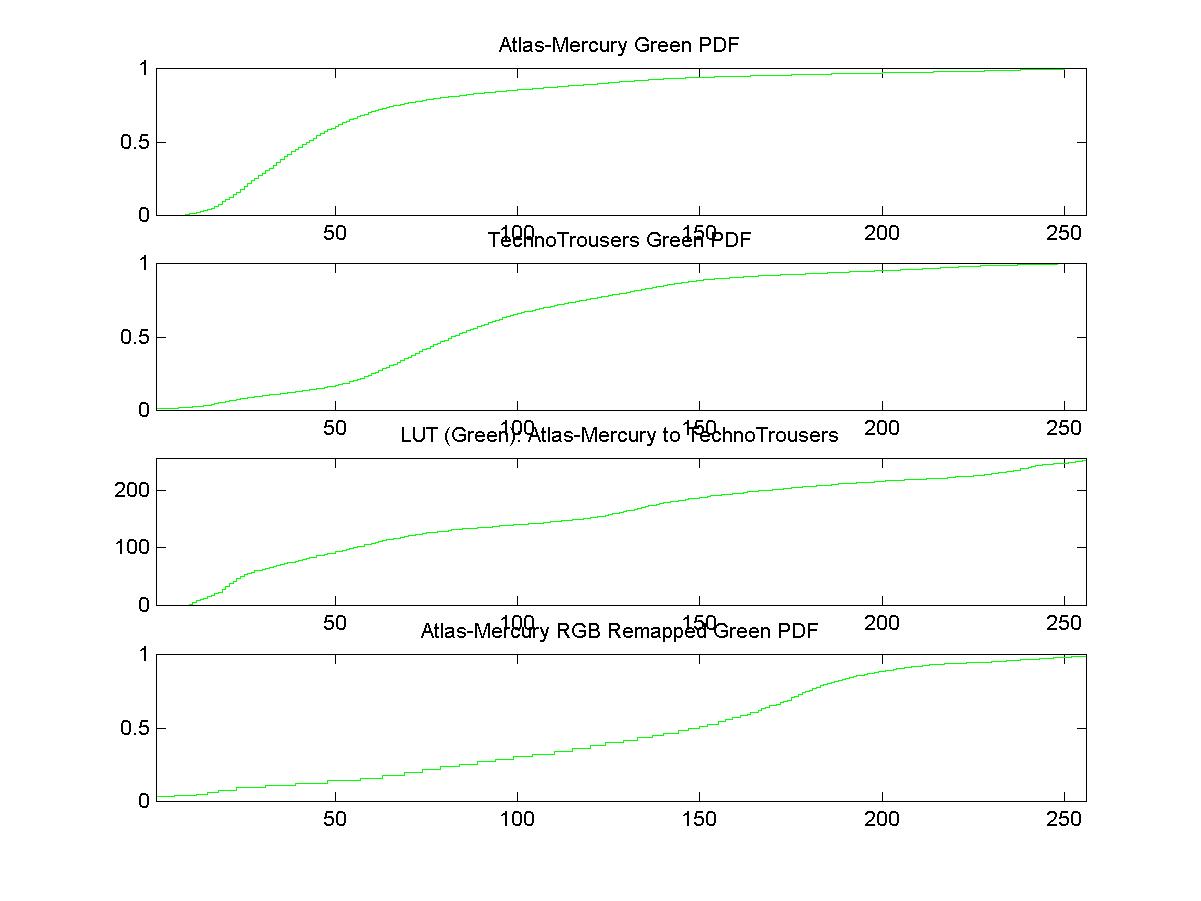 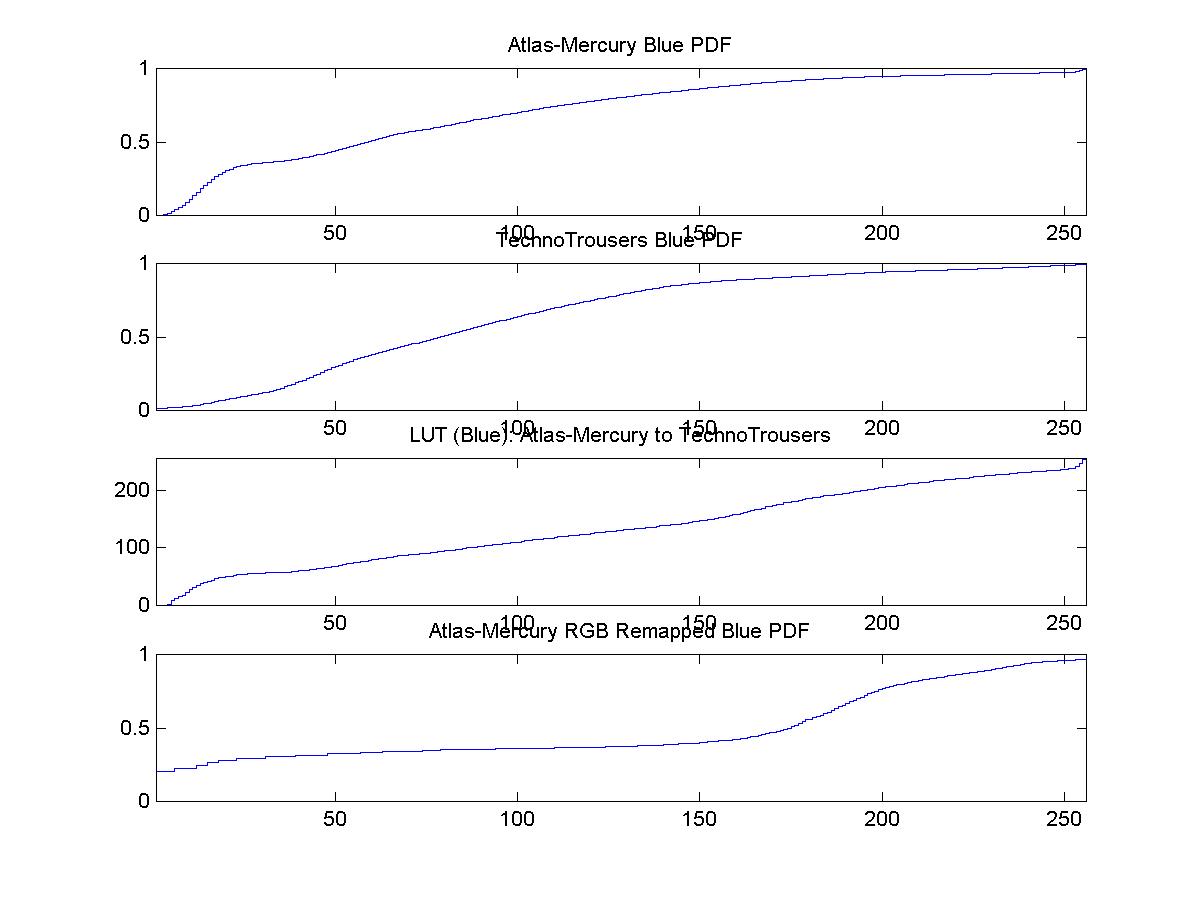 Effects of RGB Remapping on pdfs
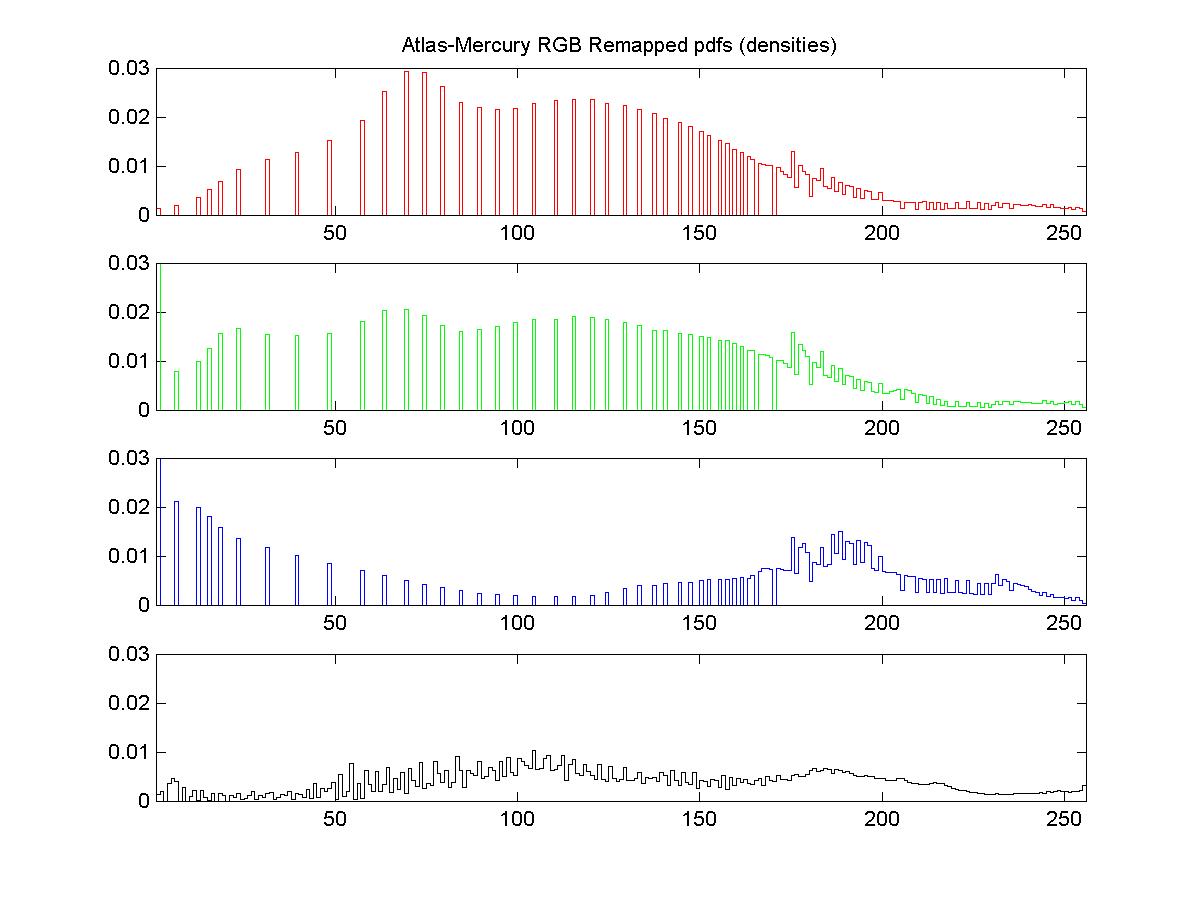 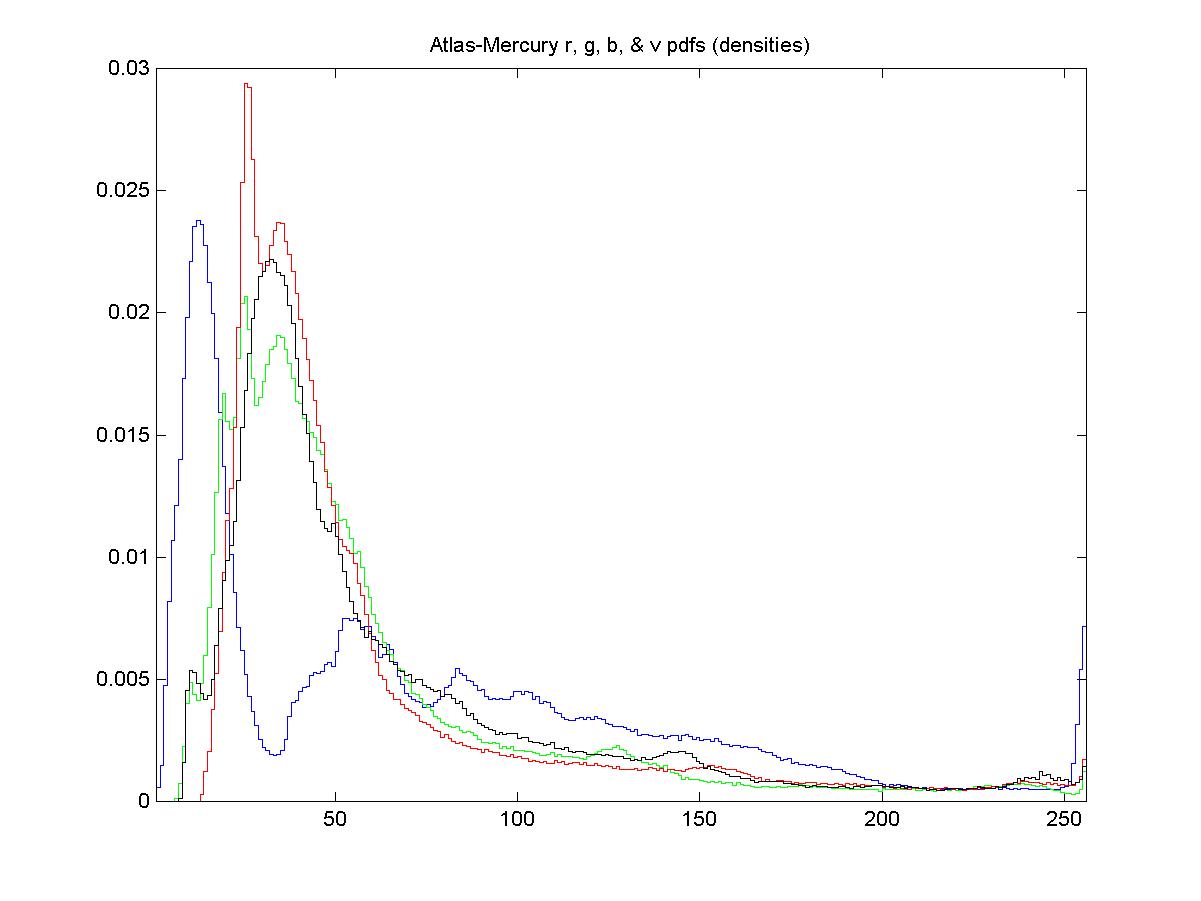 Before
After
Effects of RGB Remapping on CDFs
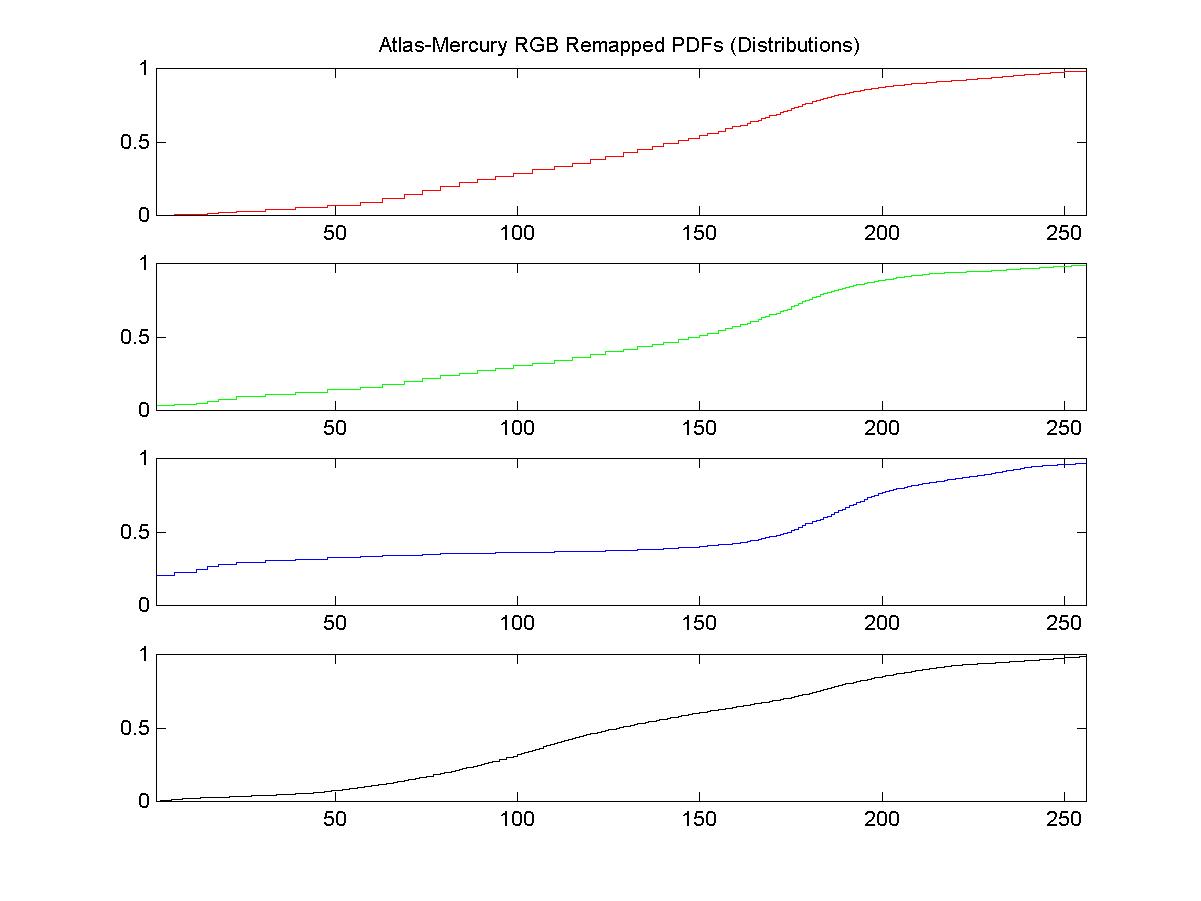 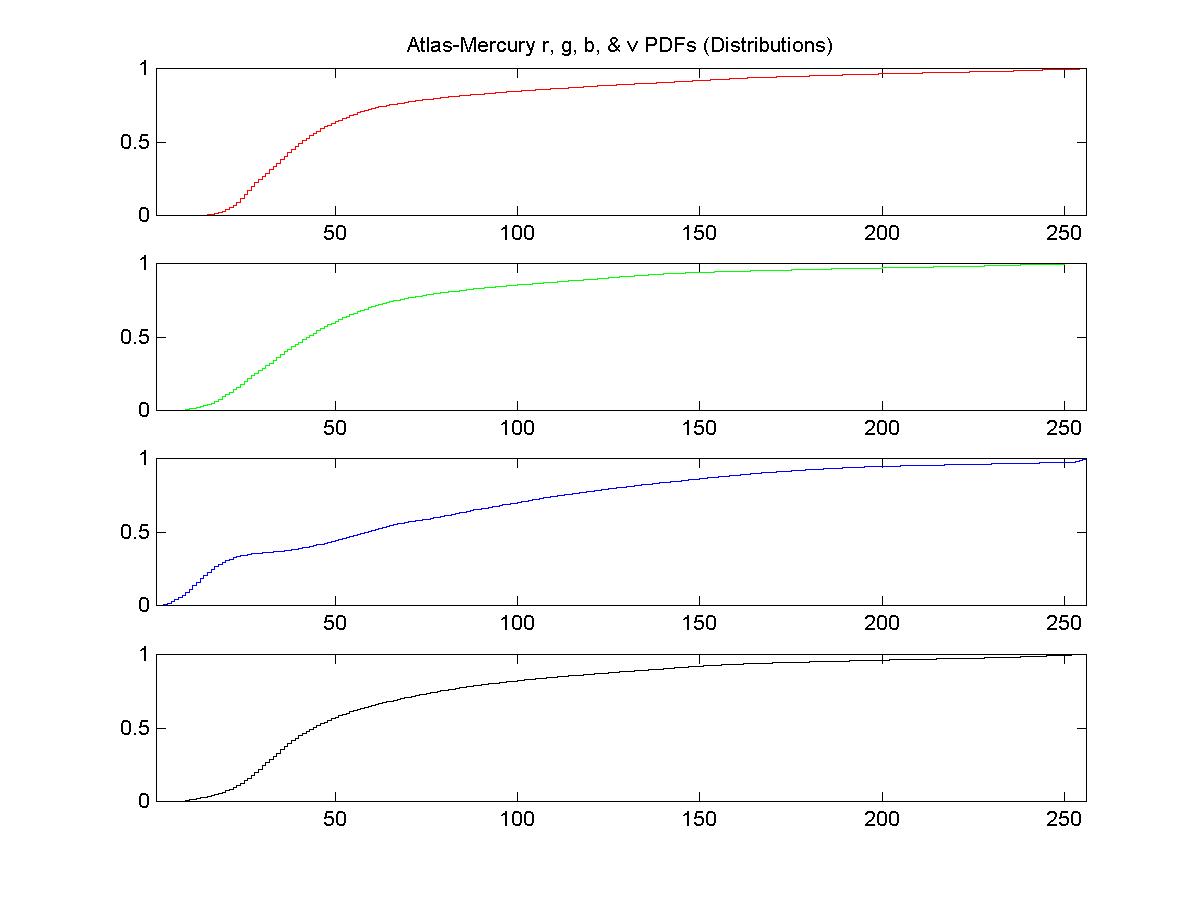 1999-2007 by Richard Alan Peters II
Before
After
B & R      G
To Have Two of its  Color pdfs Match the Third
Remap an Image:
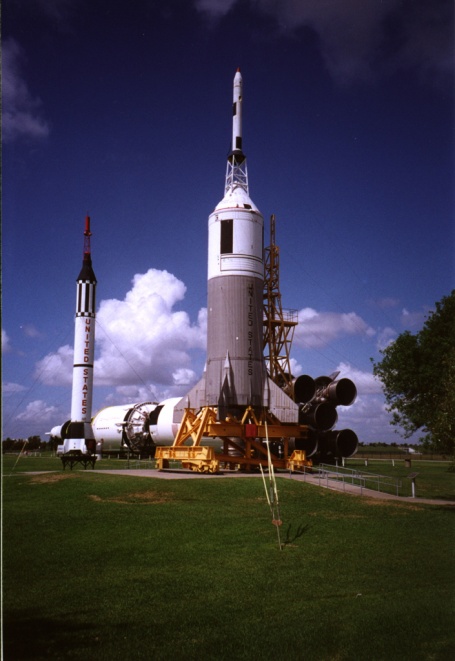 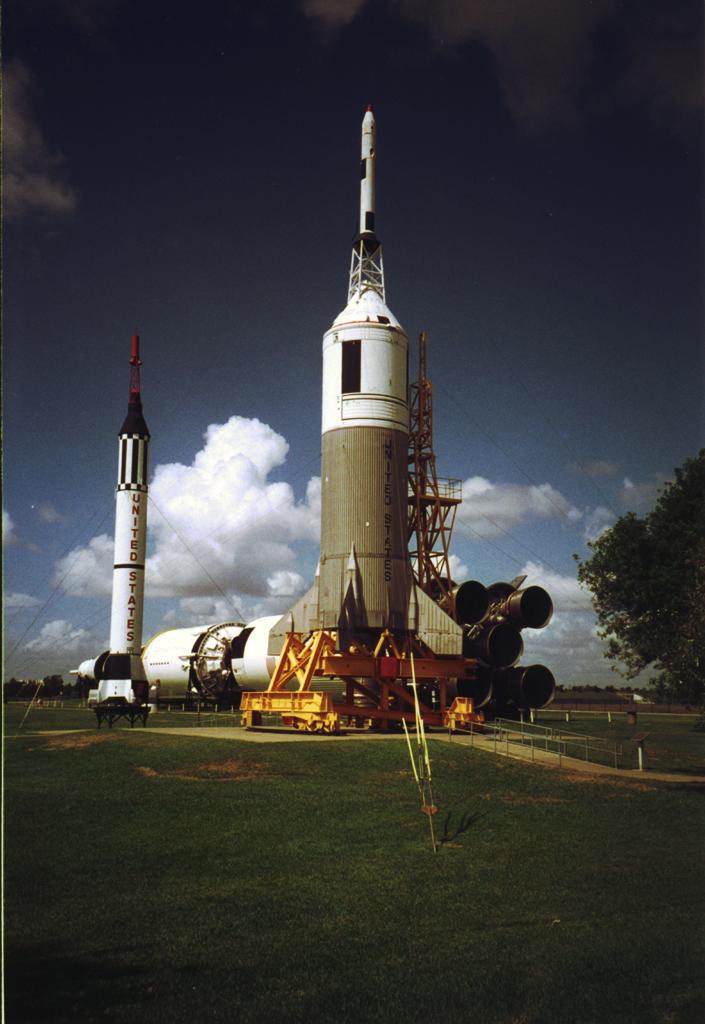 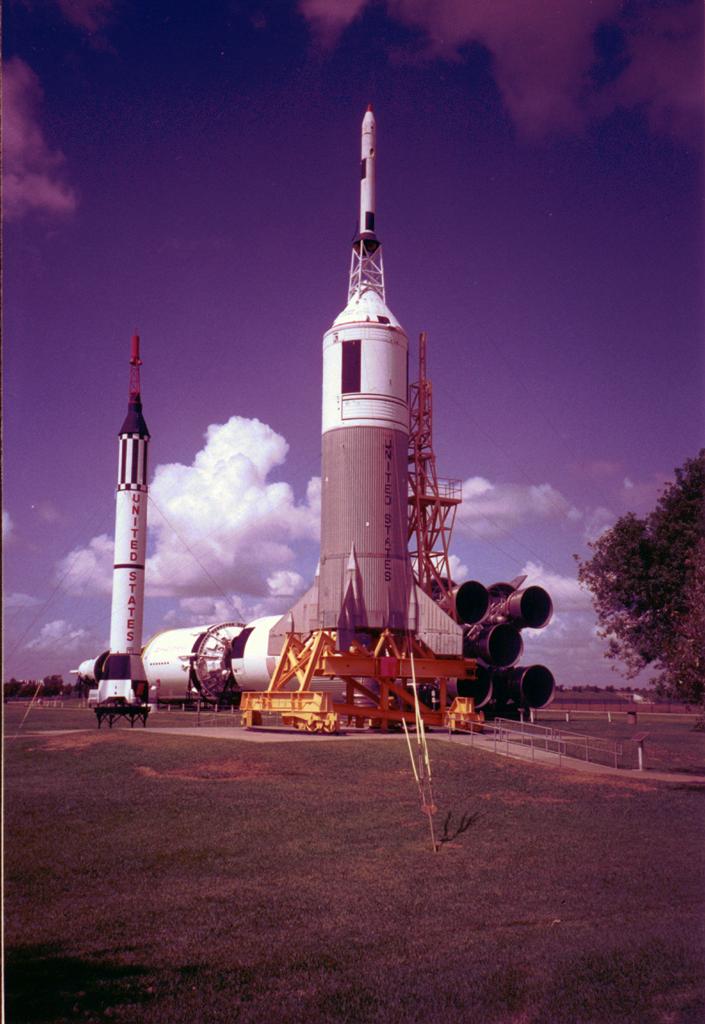 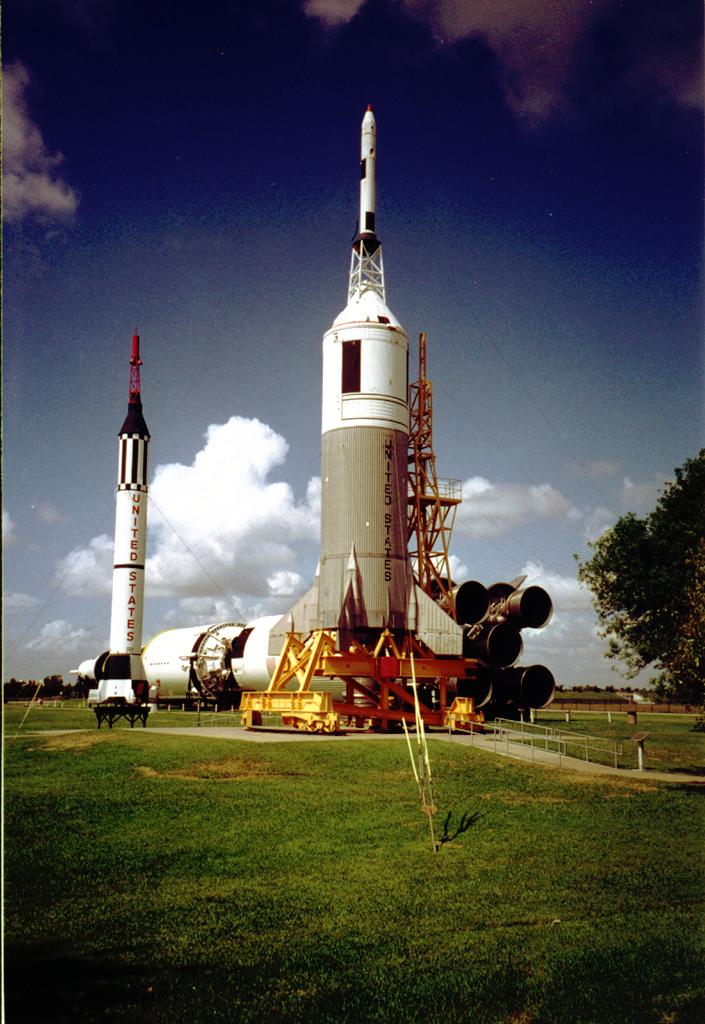 original
G & B           R
R & G           B